DEVELOPING QUBIT BASED DARK MATTER SENSORS
Sara Sussman for the CosmiQ group @ Fermilab
EDIT workshop, 11/14/24
Our team will be your TA’s at the Quantum Sensors lab!
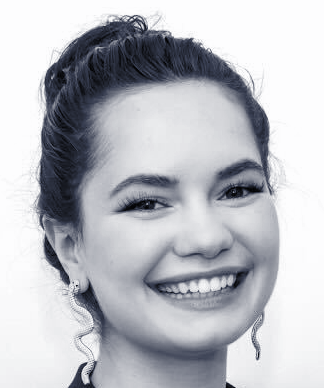 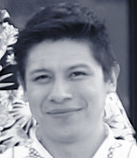 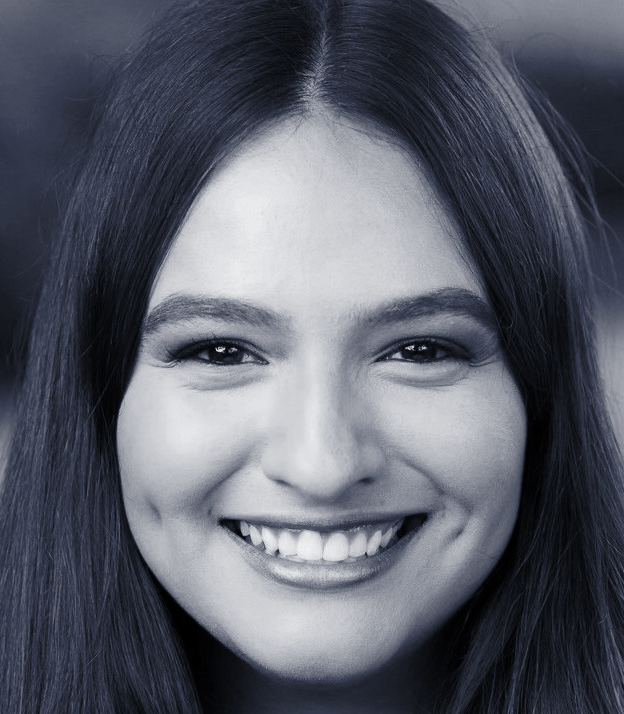 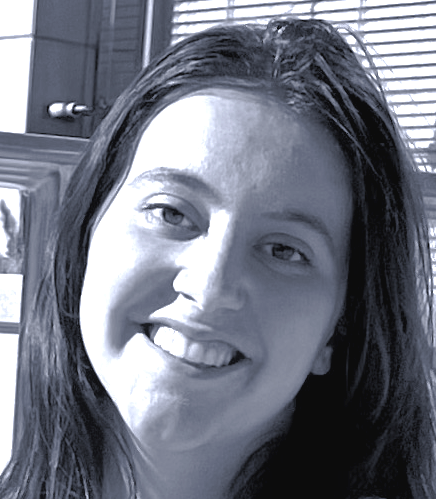 OLIVIA SEIDEL
(Fermilab/U. Texas)
olivias@fnal.gov
ISRAEL HERNANDEZ (Fermilab/IIT)
ihernandez6@hawk.iit.edu
ARIANNA COLÓN CESANÍ (Fermilab/Northwestern)
AriannaColonCesani2028@u.northwestern.edu
GRACE BRATRUD (Fermilab/Northwestern)
gracebratrud2027@
u.northwestern.edu
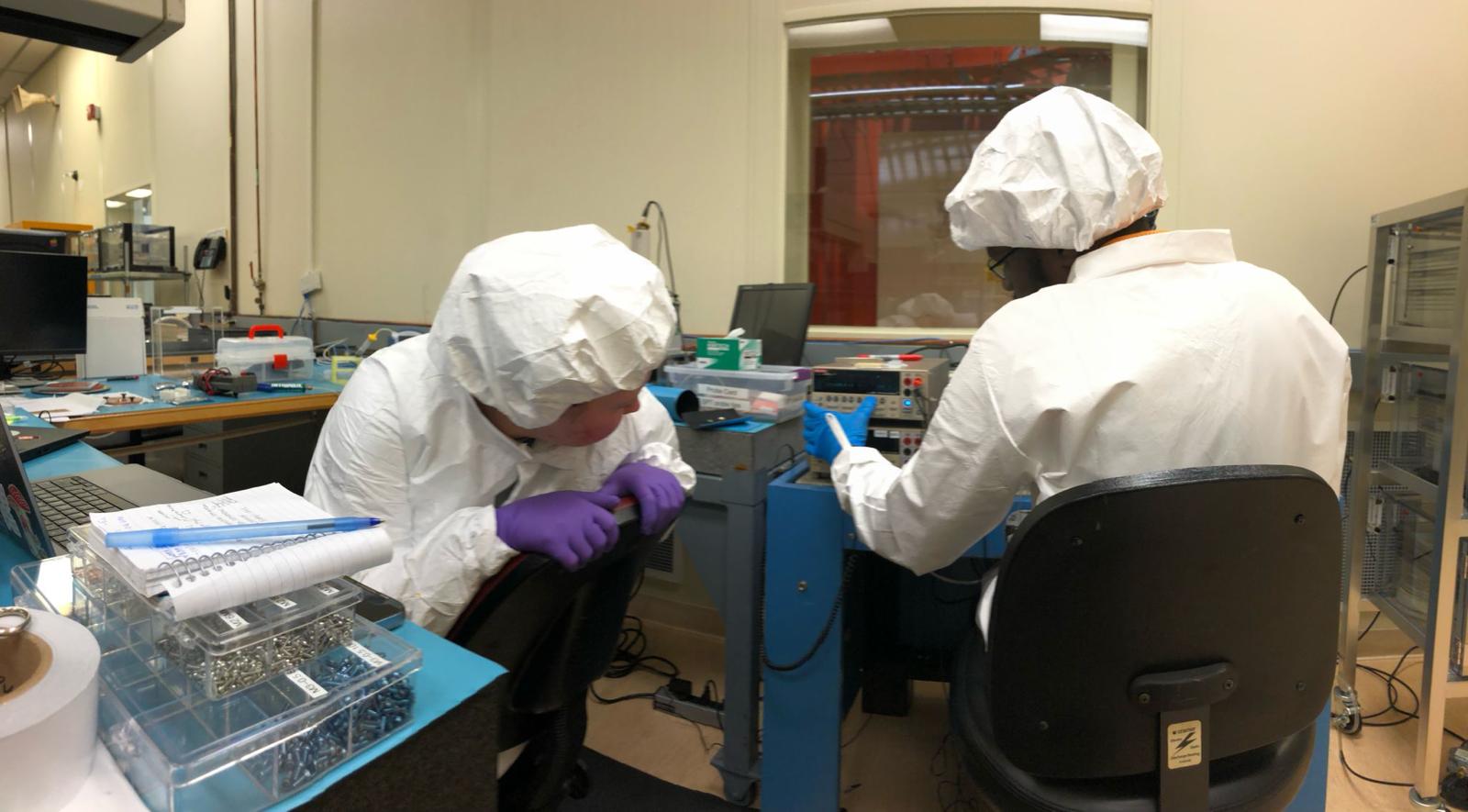 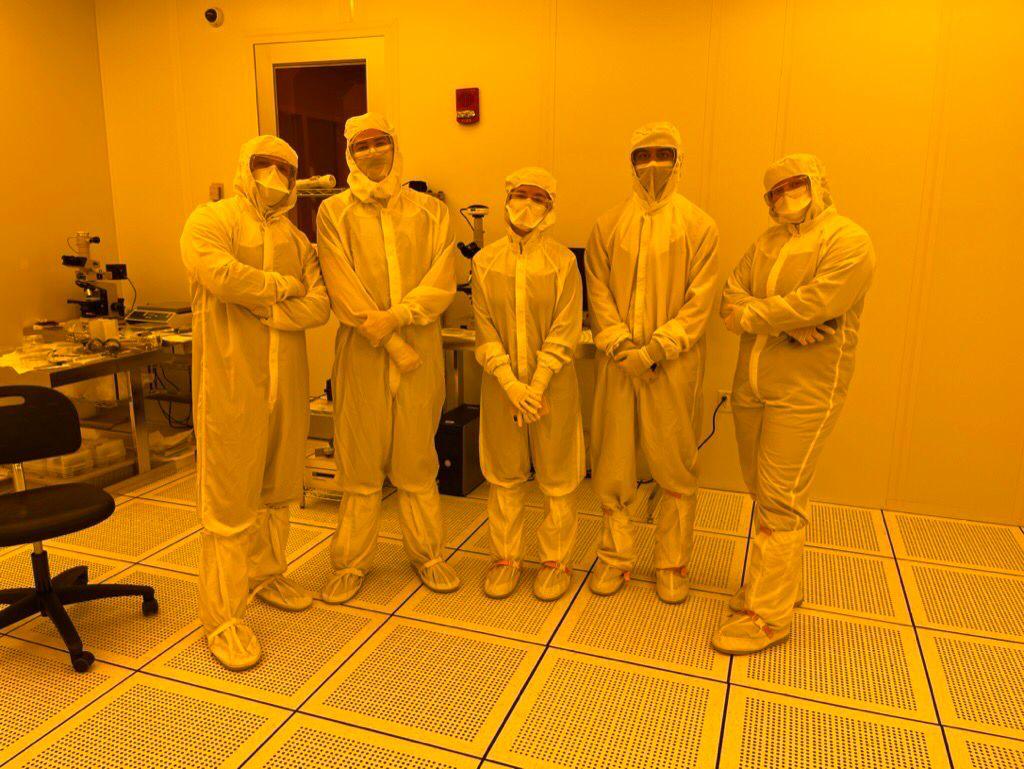 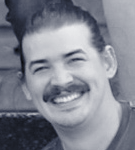 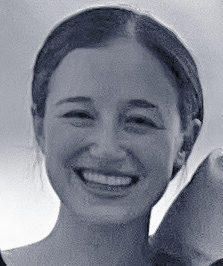 DYLAN TEMPLES (Fermilab)
dtemples@fnal.gov
SARA SUSSMAN (Fermilab)
sarafs@fnal.gov
Design/fab
Measurement
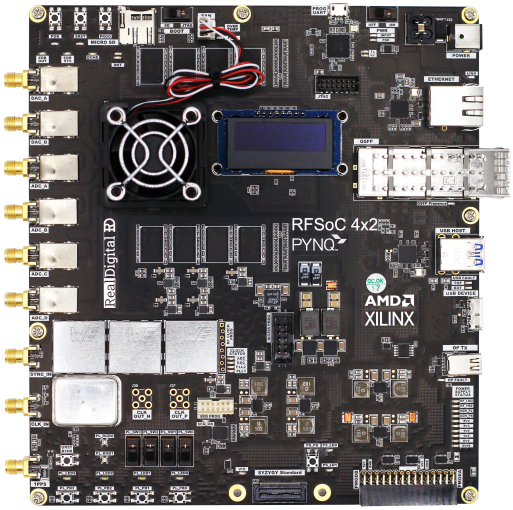 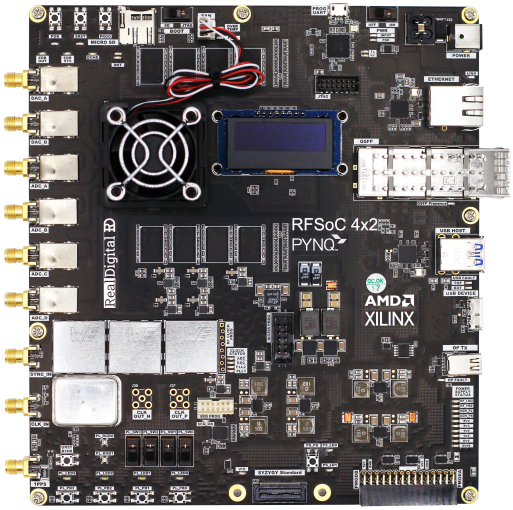 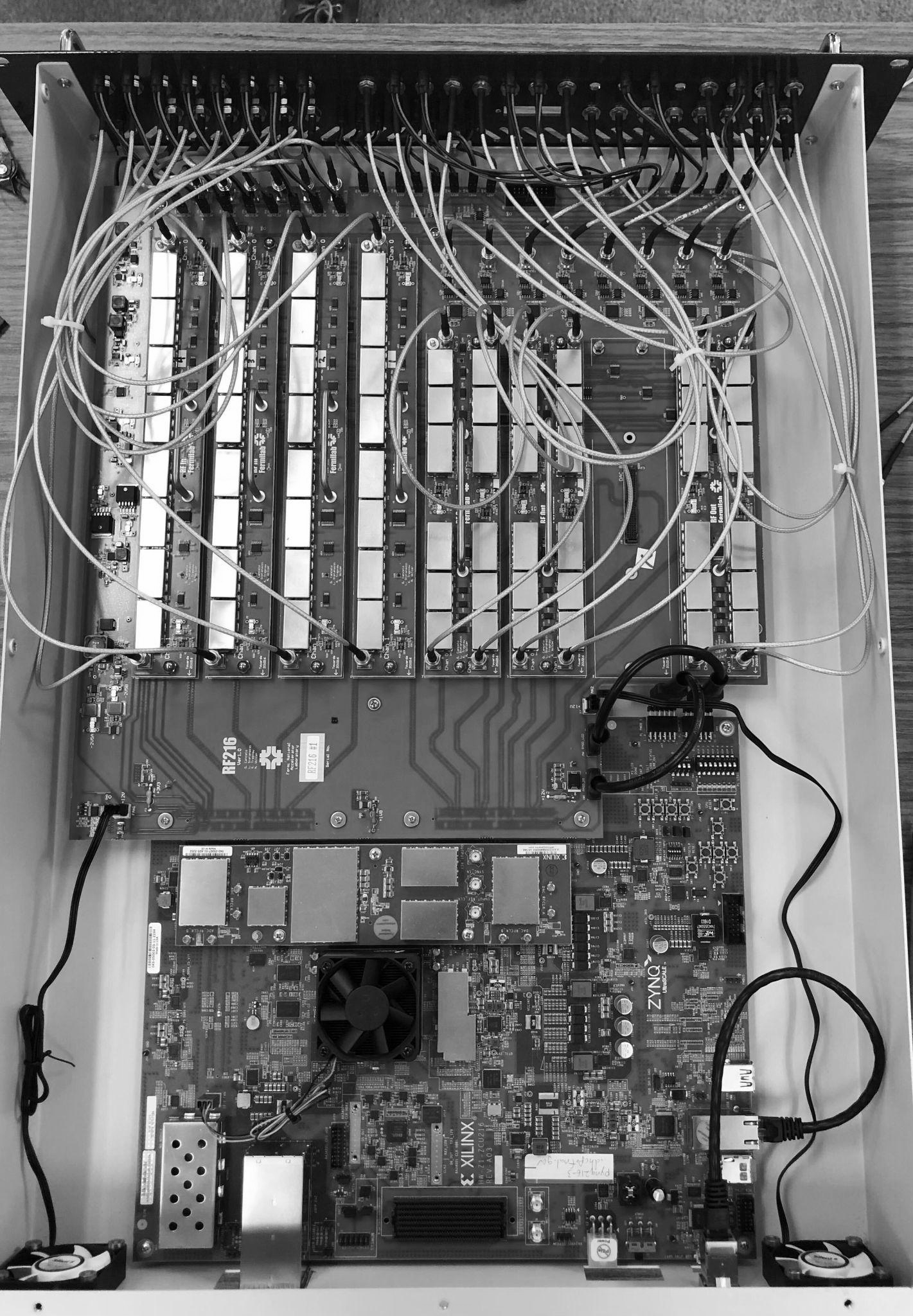 Outline
9:00-9:10 am		Why today’s transmon qubits are already useful dark
                                        matter sensors, and why we need to engineer 
                                        higher T1, broadly tunable, transmon qubit devices
9:10-9:20 am		Our experimental progress
9:20-9:30 am		Our open source design workflow
Introduction
Today's superconducting transmon qubit hardware is developing.
Introduction
Today's superconducting transmon qubit hardware is developing.
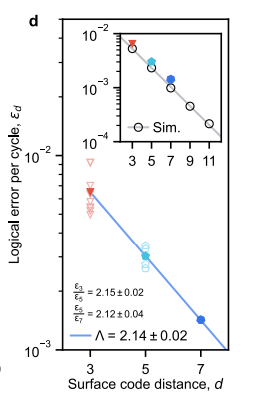 On the arXiv from Google in August, 101-qubit distance 7 surface code with Λ = 2
Introduction
Today's superconducting transmon qubit hardware is developing.
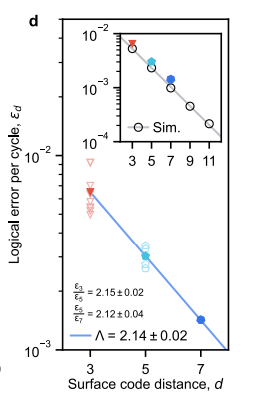 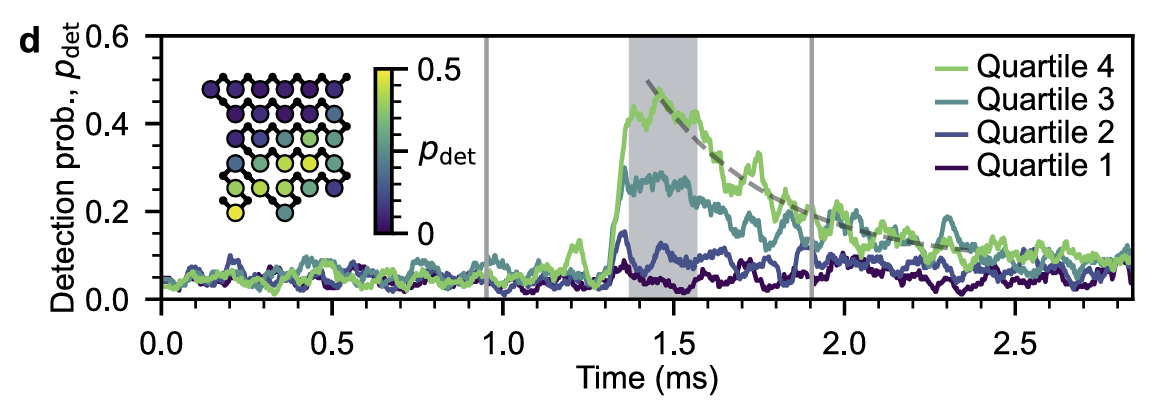 On the arXiv from Google in August, 101-qubit distance 7 surface code with Λ = 2 
Also reported correlated error bursts in patches of ~30 qubits that disrupt the surface code
https://arxiv.org/html/2408.13687v1
Introduction
Today's superconducting transmon qubit hardware is developing.
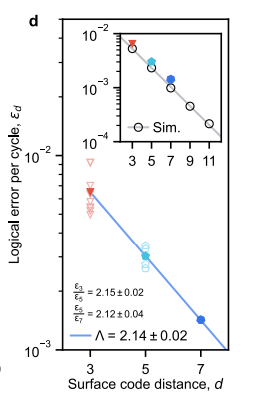 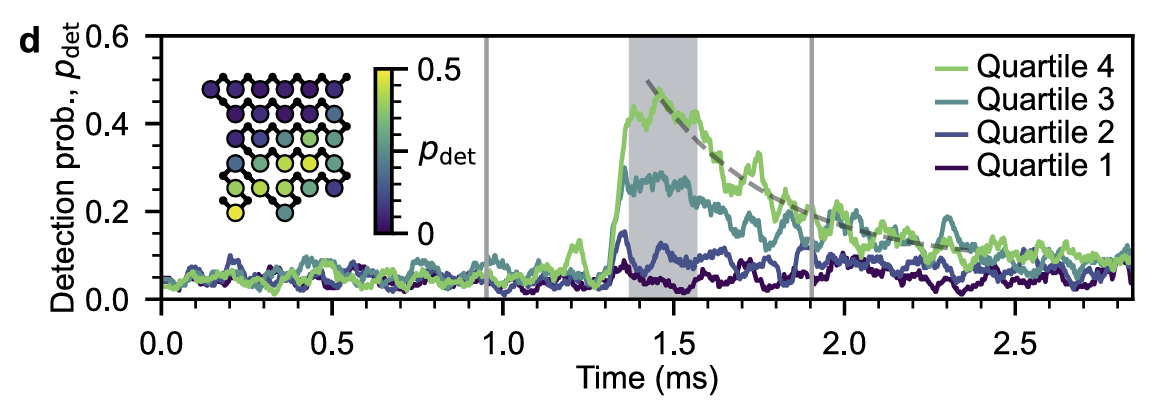 → We need devices that are generally more robust to decoherence 
(longer T1 time, gap-engineered Josephson junctions)
Introduction
Today's superconducting transmon qubit hardware is developing. 
Academic labs don't have the resources to do big error correction experiments. They can typically cool devices with ~10 qubits.
Introduction
Today's superconducting transmon qubit hardware is developing. 
Academic labs don't have the resources to do big error correction experiments. They can typically cool devices with ~10 qubits.
What kind of science can be done on the scale of 10 qubits?
Introduction
Today's superconducting transmon qubit hardware is developing. 
Academic labs don't have the resources to do big error correction experiments. They can typically cool devices with ~10 qubits.
What kind of science can be done on the scale of 10 qubits?
World-leading searches for dark matter.
Introduction
Today's superconducting transmon qubit hardware is developing. 
Academic labs don't have the resources to do big error correction experiments. They can typically cool devices with ~10 qubits.
What kind of science can be done on the scale of 10 qubits?
World-leading searches for dark matter.
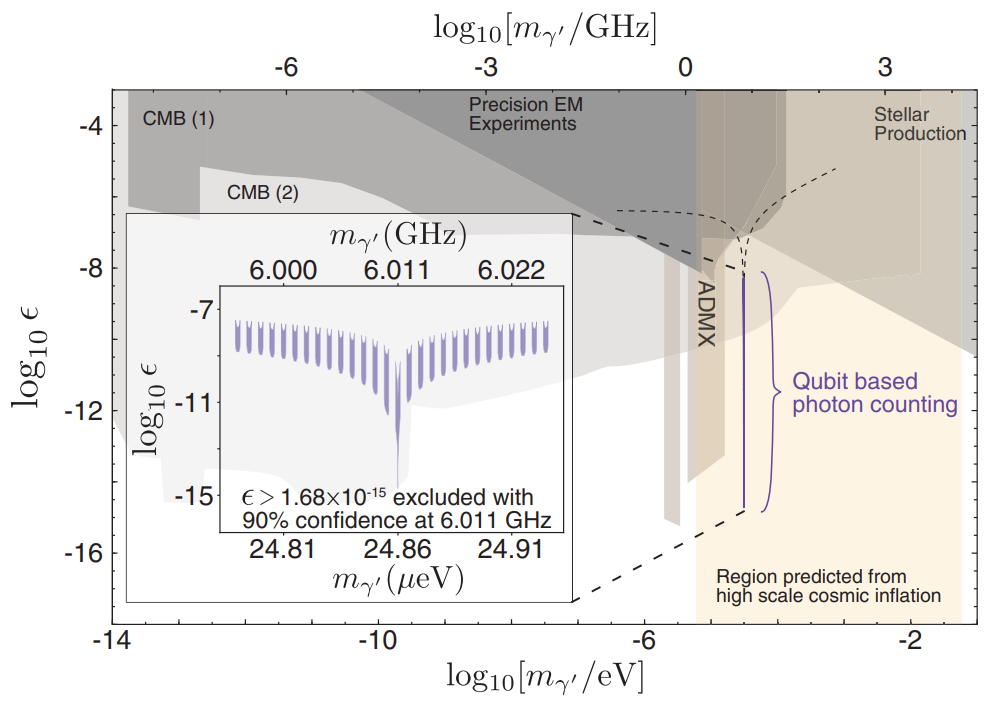 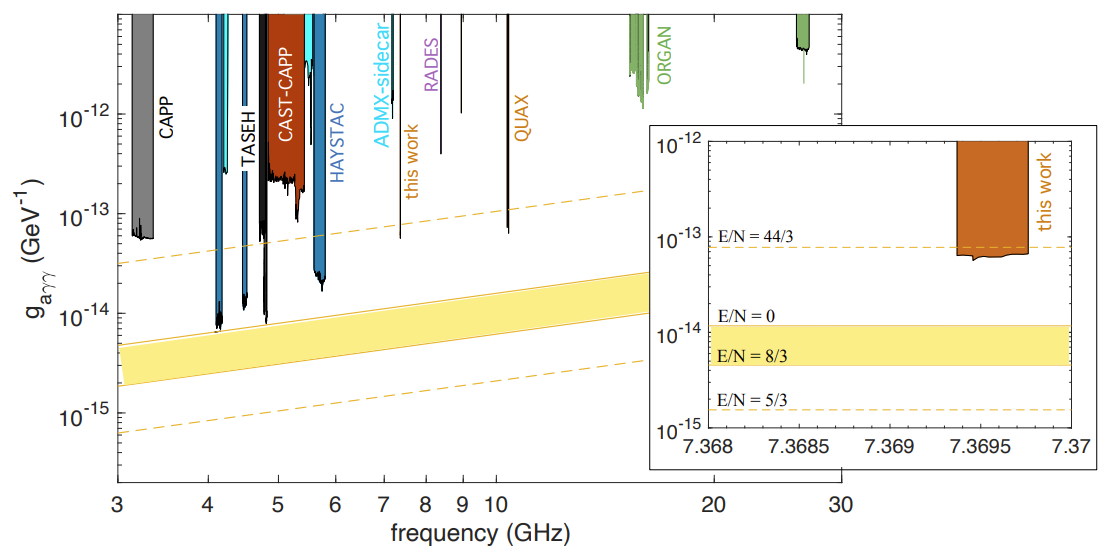 A. Dixit et al., PRL 126, 141302 (2021)
C. Braggio et al., arXiv (2024)
Introduction
Today's superconducting transmon qubit hardware is developing. 
Academic labs don't have the resources to do big error correction experiments. They can typically cool devices with ~10 qubits.
What kind of science can be done on the scale of 10 qubits?
World-leading searches for dark matter.
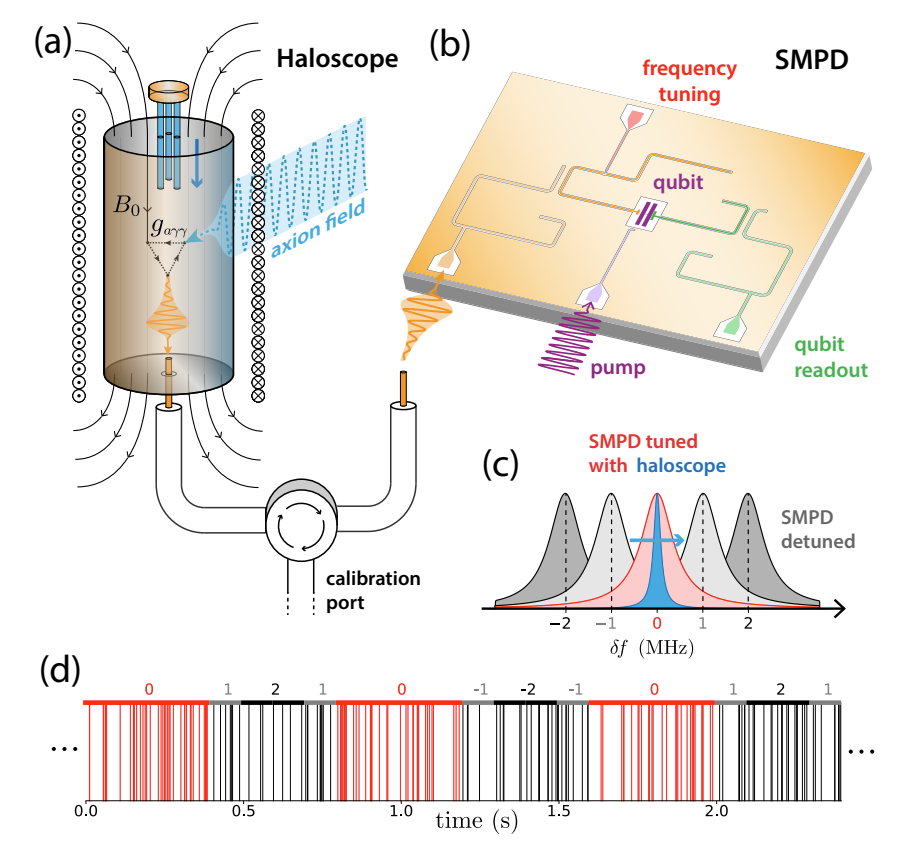 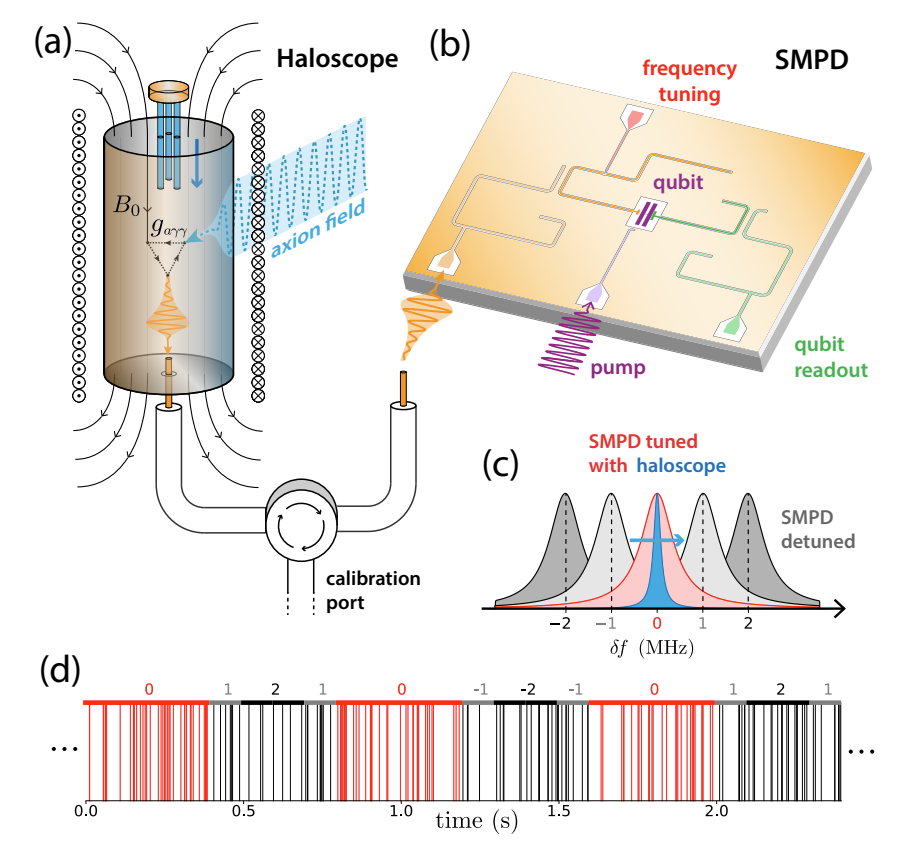 Qubits used as single microwave photon counters like in Dixit et al and Braggio et al, are sensitive to signals from dark matter candidates such as “dark photons” or axions
Introduction
Today's superconducting transmon qubit hardware is developing. 
Academic labs don't have the resources to do big error correction experiments. They can typically cool devices with ~10 qubits.
What kind of science can be done on the scale of 10 qubits?
World-leading searches for dark matter.
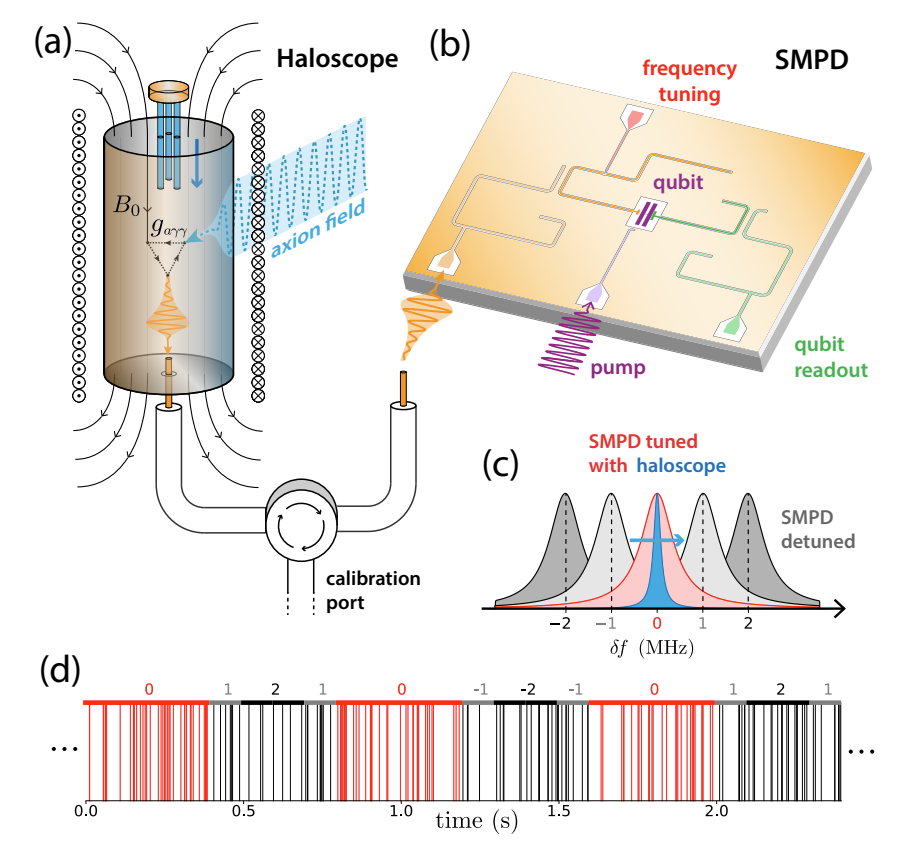 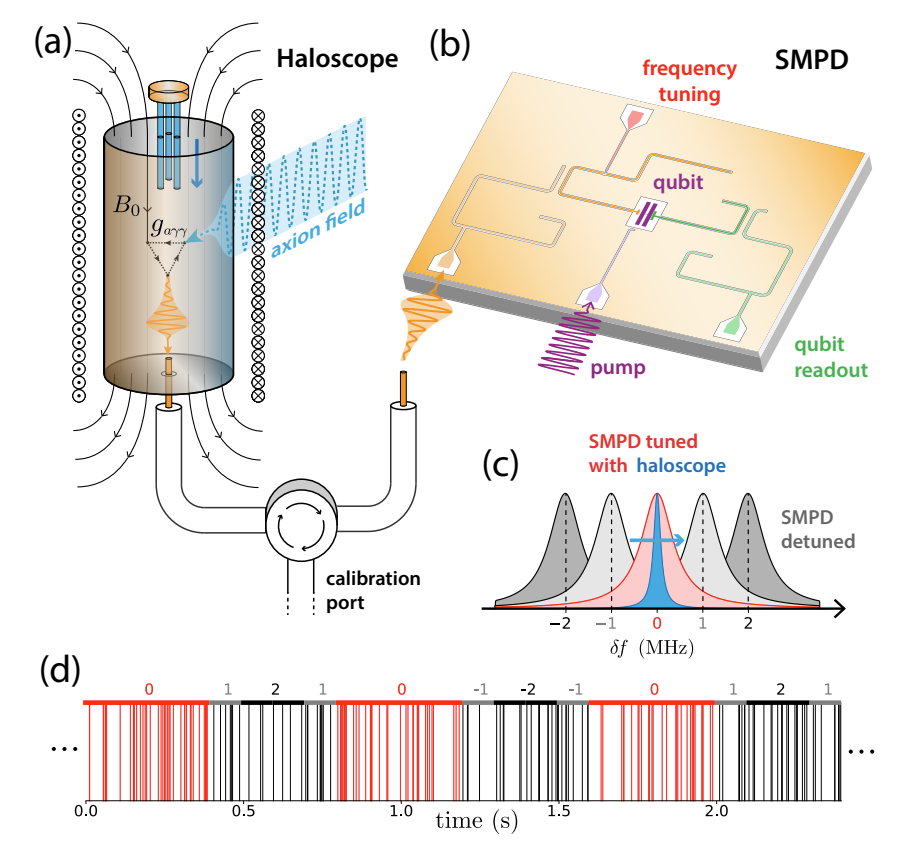 Braggio et al chip has relatively few components: a single counting qubit (purple) with a Purcell filter (yellow), a tunable receiving resonator (pink), and a readout resonator (green) ✅
Introduction
Today's superconducting transmon qubit hardware is developing. 
Academic labs don't have the resources to do big error correction experiments. They can typically cool devices with ~10 qubits.
What kind of science can be done on the scale of 10 qubits?
World-leading searches for dark matter.
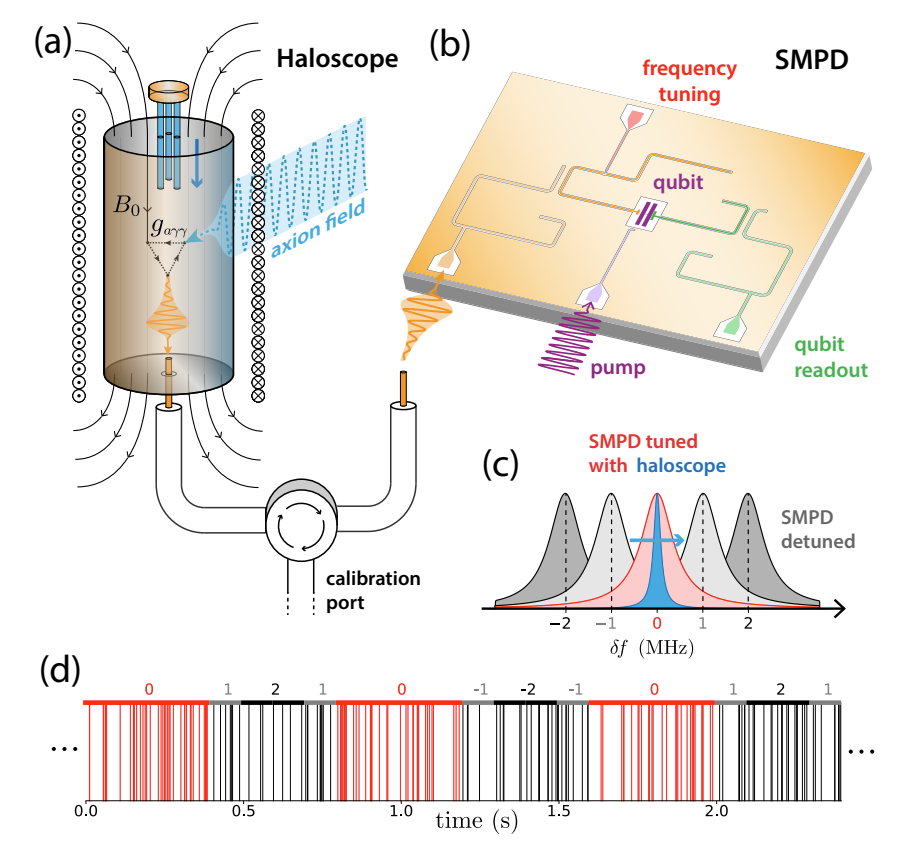 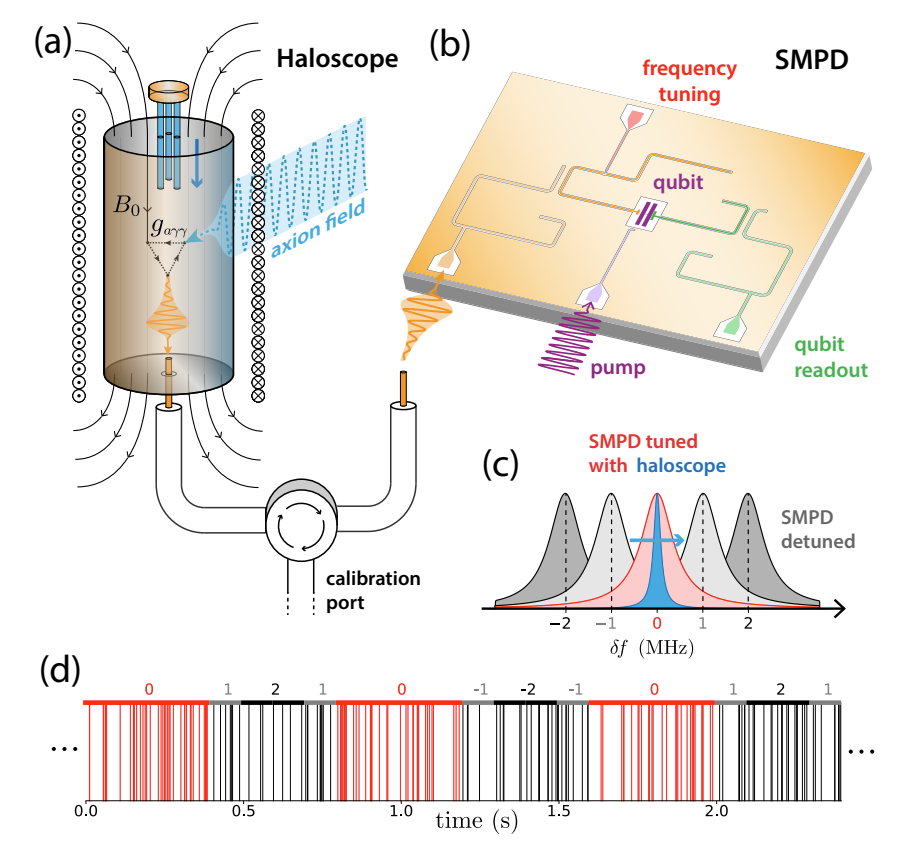 Even better, some detection protocols like in Dixit et al, are insensitive to qubit T1 time, because they detect on the qubit parity switching. You can still count the number of parity switches even if T1 happens (telegraph signal) ✅
Introduction
Today's superconducting transmon qubit hardware is developing. 
Academic labs don't have the resources to do big error correction experiments. They can typically cool devices with ~10 qubits.
What kind of science can be done on the scale of 10 qubits?
World-leading searches for dark matter.
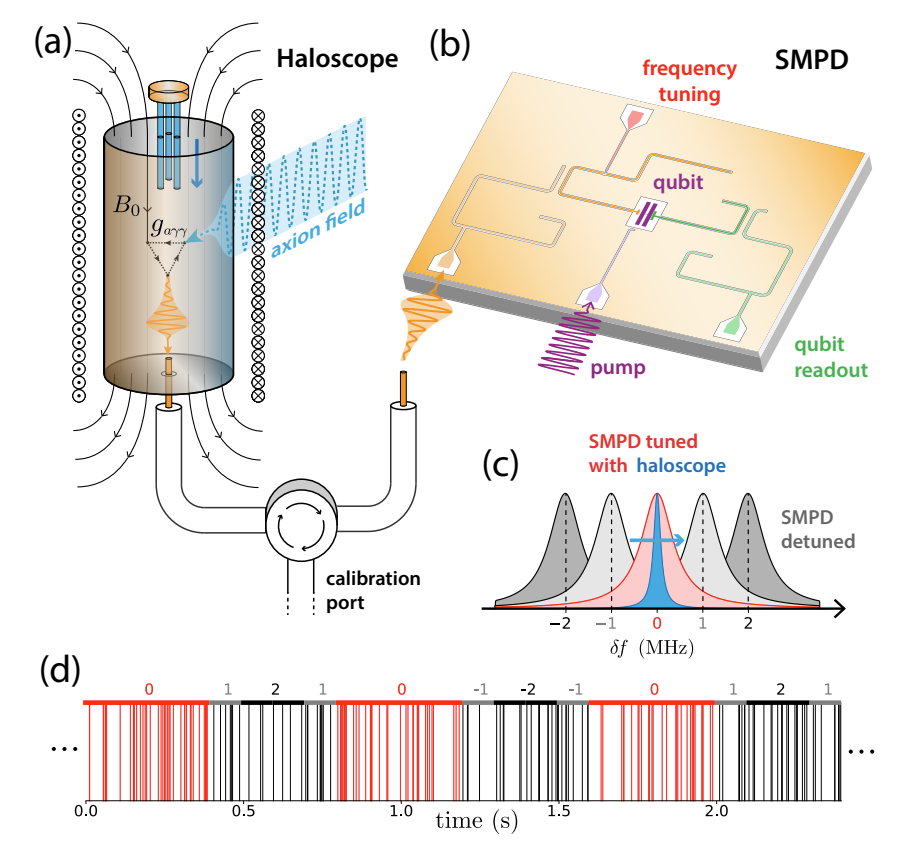 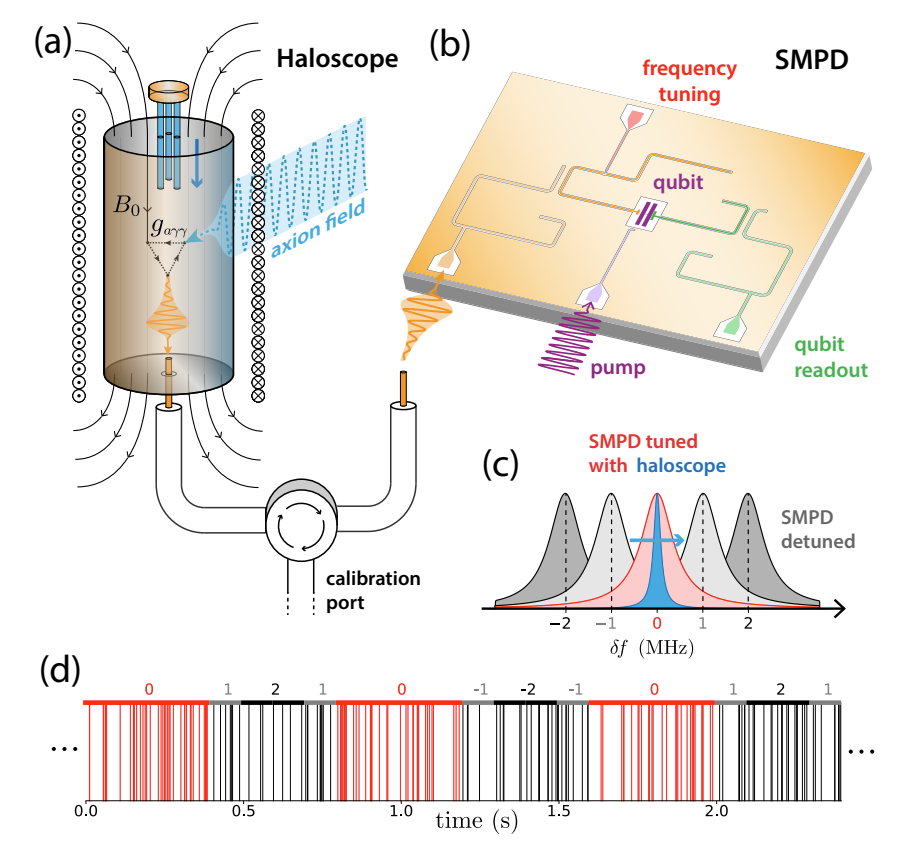 However, long T1 (high quality factor) is needed for an axion search chip, as the on-chip resonator receiving the signal (pink) must have a high quality factor close to that of the “axion cavity” in a B field (Q~1e6, rings up with axion signal)
Introduction
Today's superconducting transmon qubit hardware is developing. 
Academic labs don't have the resources to do big error correction experiments. They can typically cool devices with ~10 qubits.
What kind of science can be done on the scale of 10 qubits?
World-leading searches for dark matter.
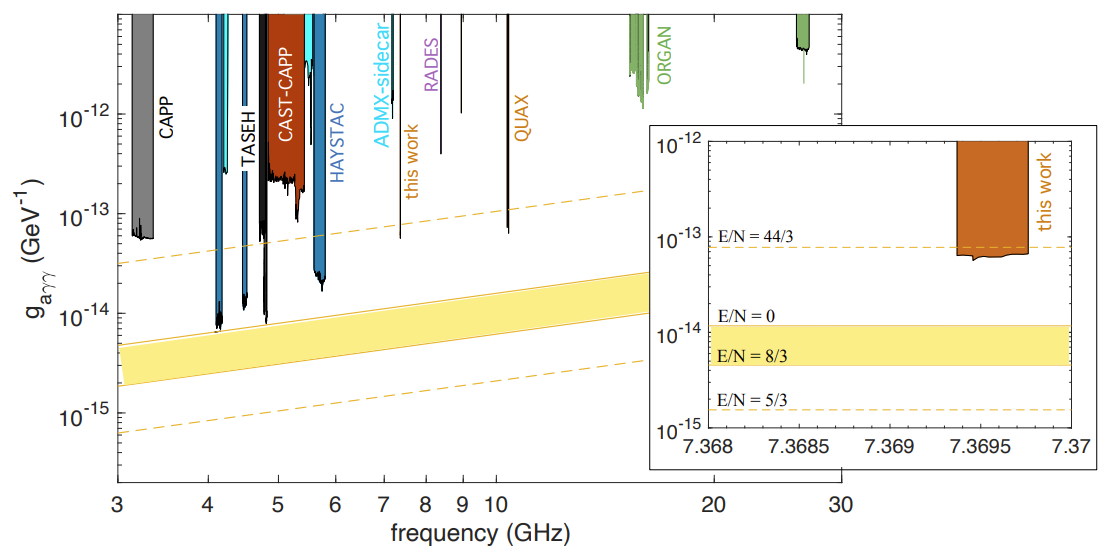 Furthermore, we want to tune across a wide band to search for the axion, it could be anywhere between 3-30 GHz… 
Braggio et al searched in a 5 MHz band.
Introduction
Today's superconducting transmon qubit hardware is developing. 
Academic labs don't have the resources to do big error correction experiments. They can typically cool devices with ~10 qubits.
What kind of science can be done on the scale of 10 qubits?
World-leading searches for dark matter.
Our major problem: The Purcell effect causes radiative T1 decay (Purcell decay) into the environment for high frequency signals (starts limiting T1 at ~6 GHz typically), preventing us from 
Tuning to high frequencies in order to search for the axion in a wide band
Having a long-lived high-frequency qubit (high freq → less thermal “dark counts”)
where        is the qubit capacitance, and             is the frequency-dependent admittance from the qubit to the environment, at the qubit frequency.
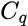 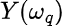 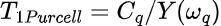 Introduction
Today's superconducting transmon qubit hardware is developing. 
Academic labs don't have the resources to do big error correction experiments. They can typically cool devices with ~10 qubits.
What kind of science can be done on the scale of 10 qubits?
World-leading searches for dark matter. 
Problem summary: today’s transmon qubits T1 times are too low and the bandwidth that qubits have high T1, is too low. Purcell decay is one design issue causing these problems. In trying to make our qubits better dark matter sensors, we must improve the device quality (T1) exactly as we must for quantum computing applications. So, we’re all trying to solve the same problem, but for different applications.
Basic R&D for qubit coherence (T1) is still required!
Very similar design challenge for quantum computing devices
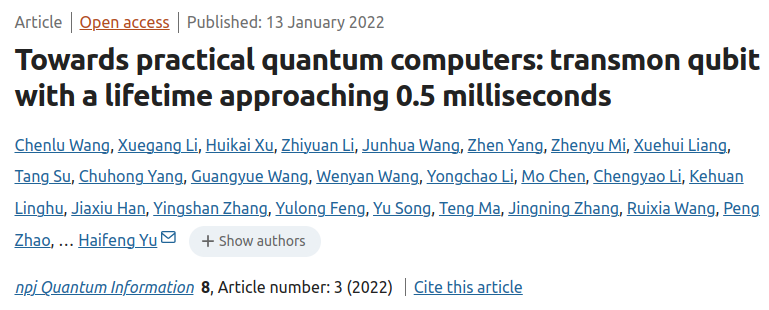 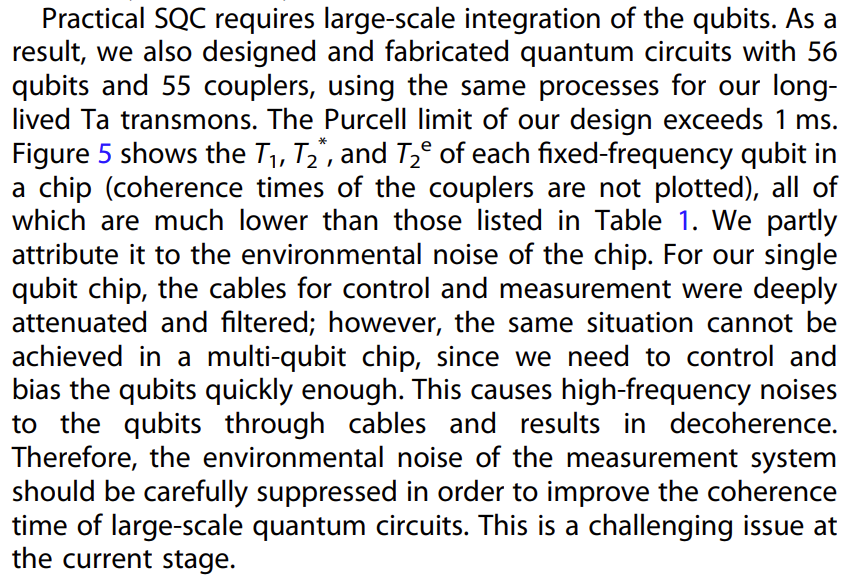 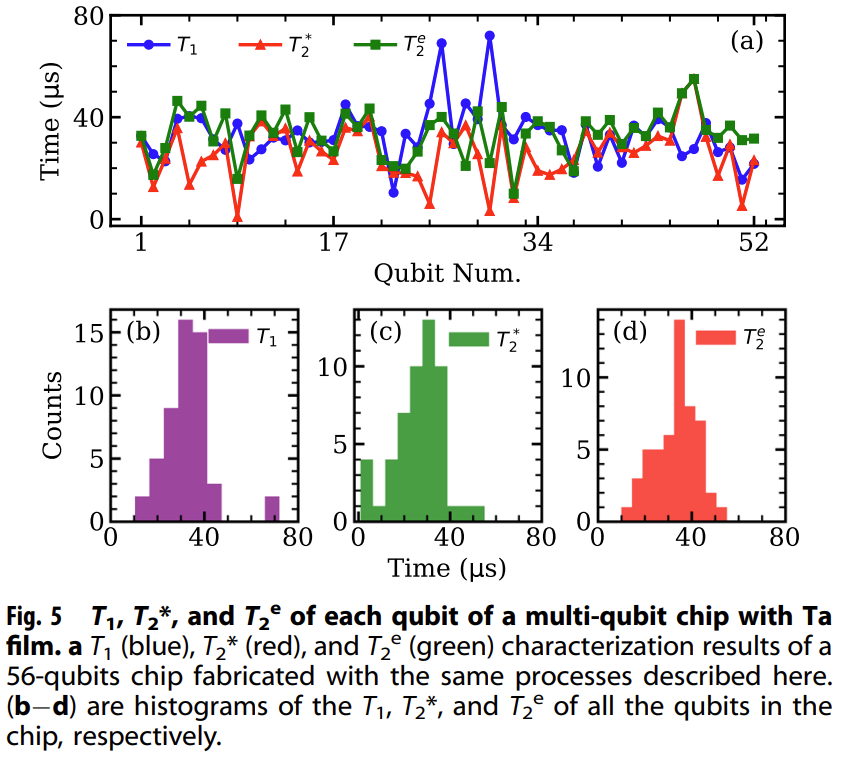 Purcell/environmental noise sources add in parallel, making scaling difficult
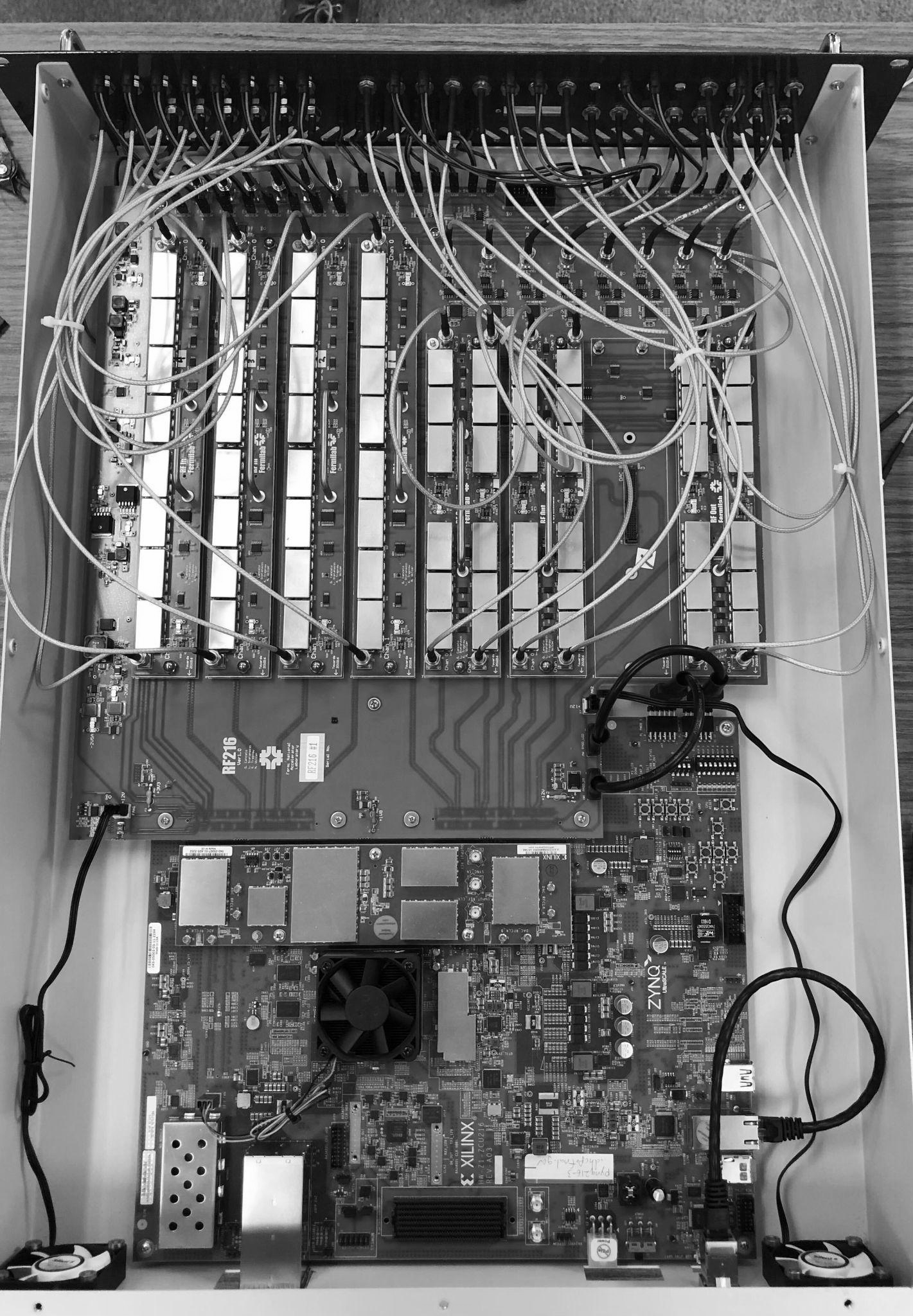 Outline
9:00-9:10 am		Why today’s transmon qubits are already useful dark
                                        matter sensors, and why we need to engineer 
                                        higher T1, broadly tunable, transmon qubit devices
9:10-9:20 am		Our experimental progress
9:20-9:30 am		Our open source design workflow
I’m presenting on behalf of the CosmiQ team at Fermilab
~5 PIs, ~5 postdocs, ~5 PhD students, from Fermilab, Northwestern, and Illinois Institute of Technology
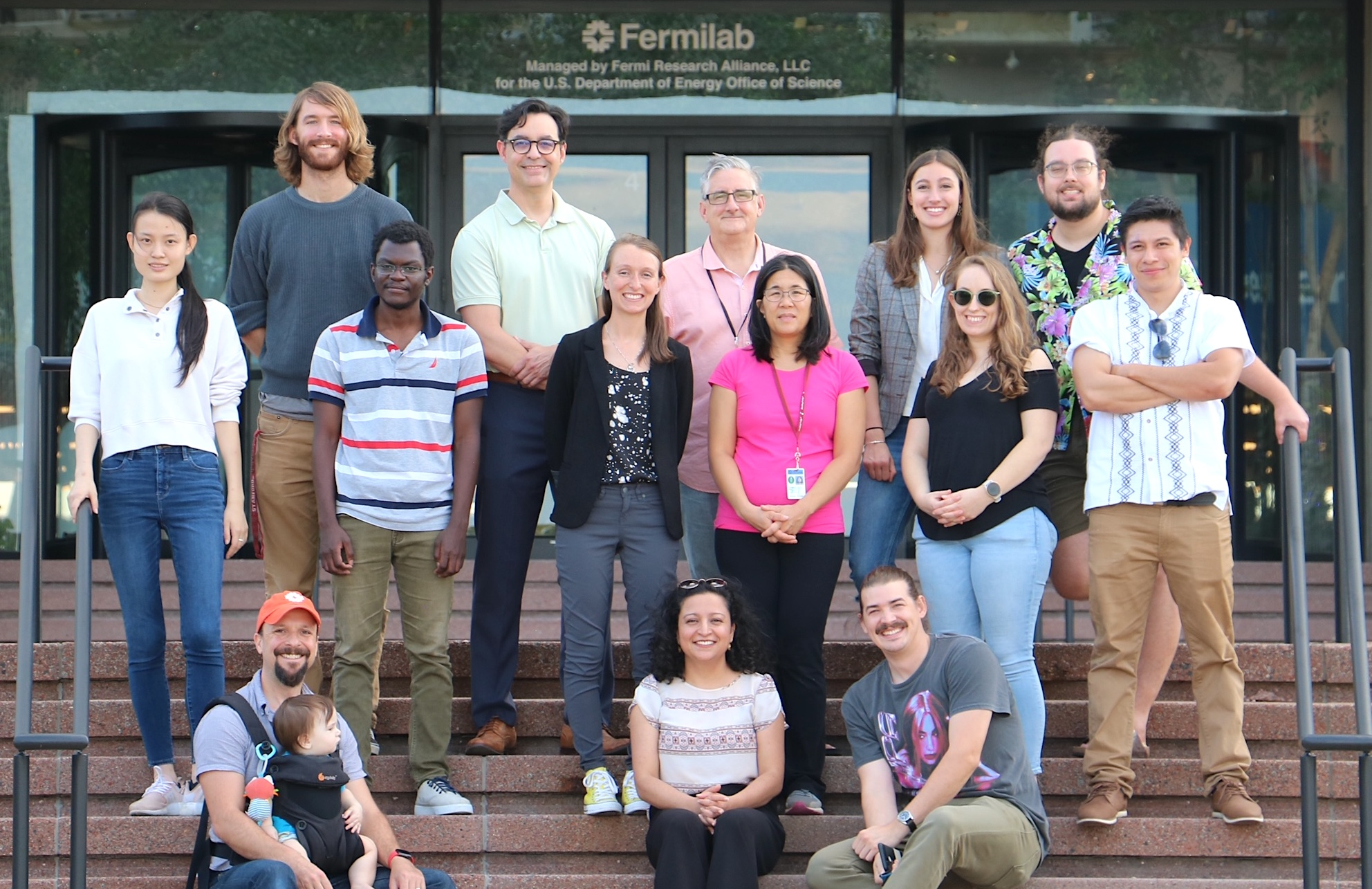 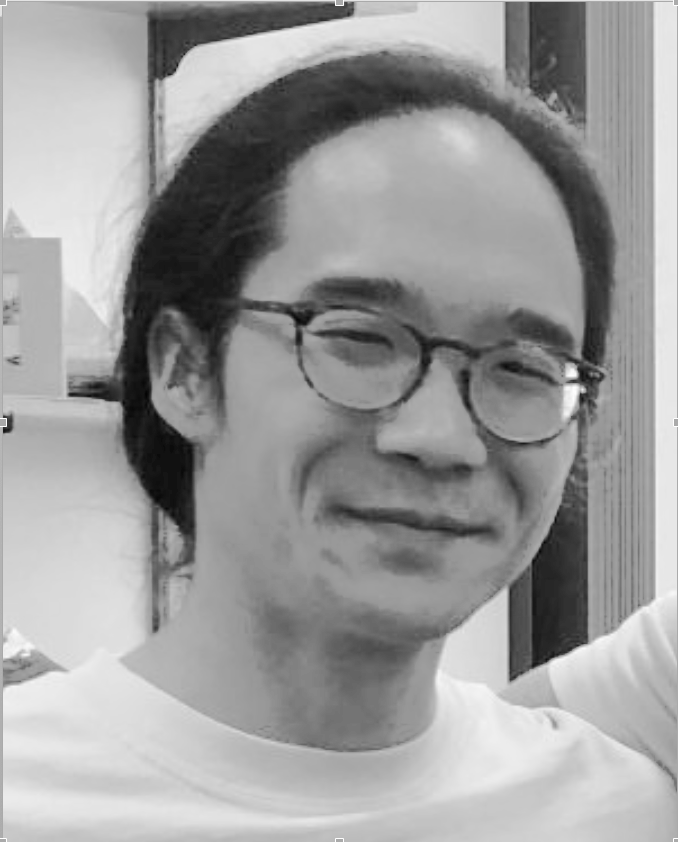 4 dilution fridges 
(2 underground)
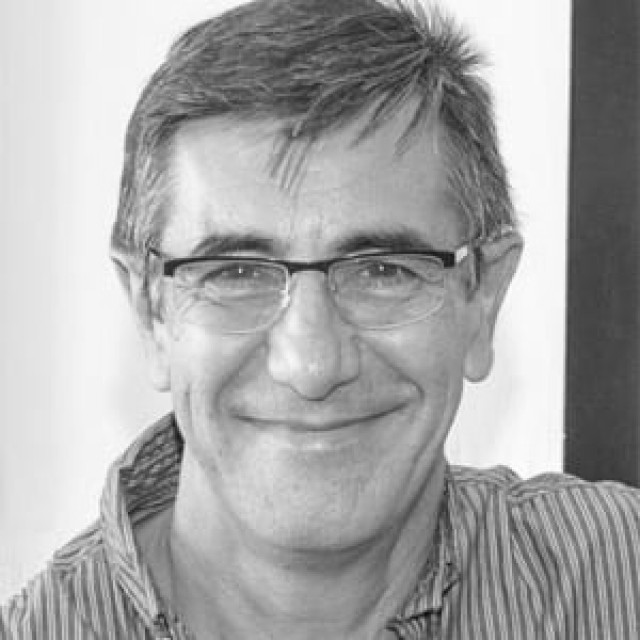 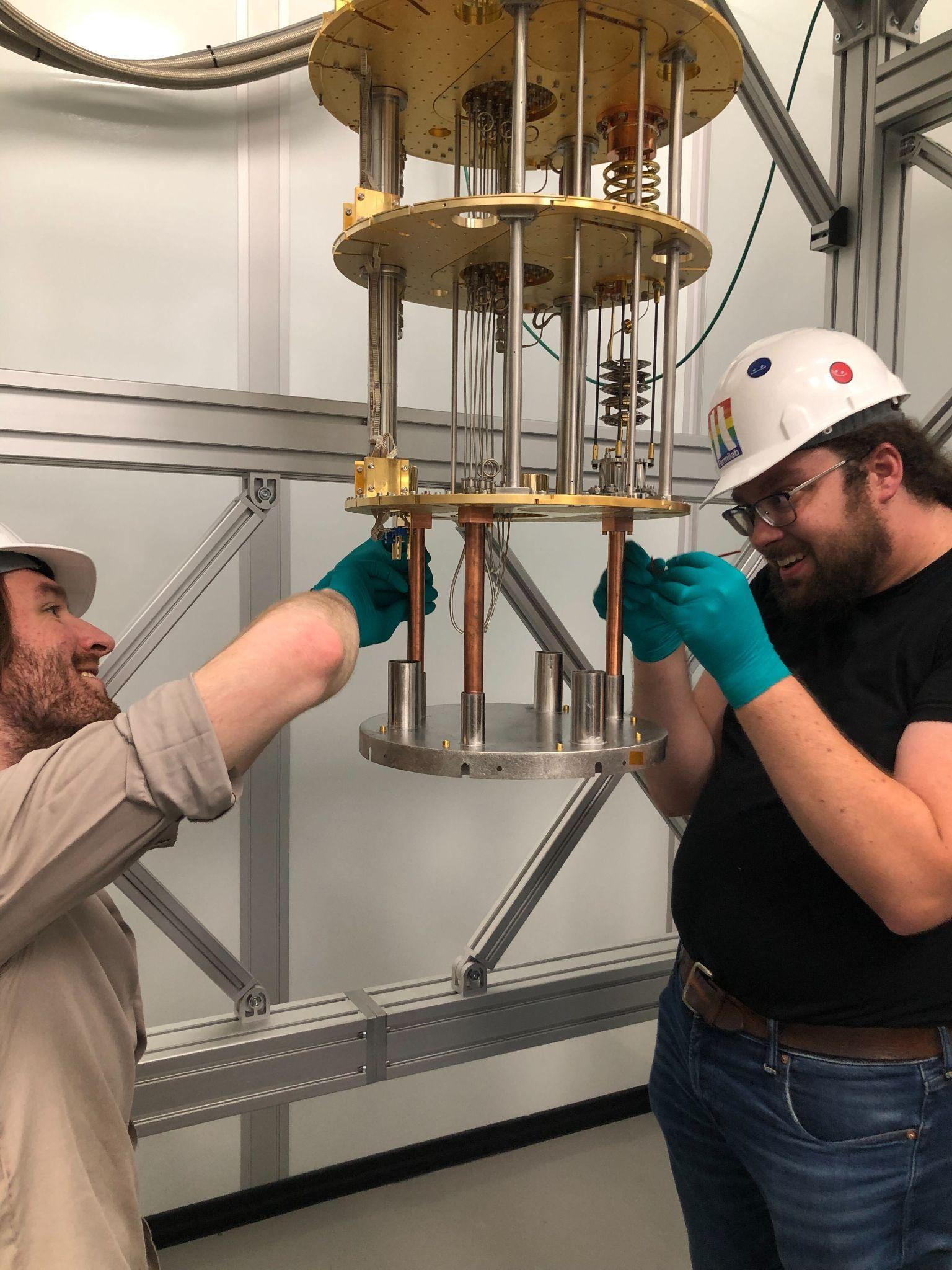 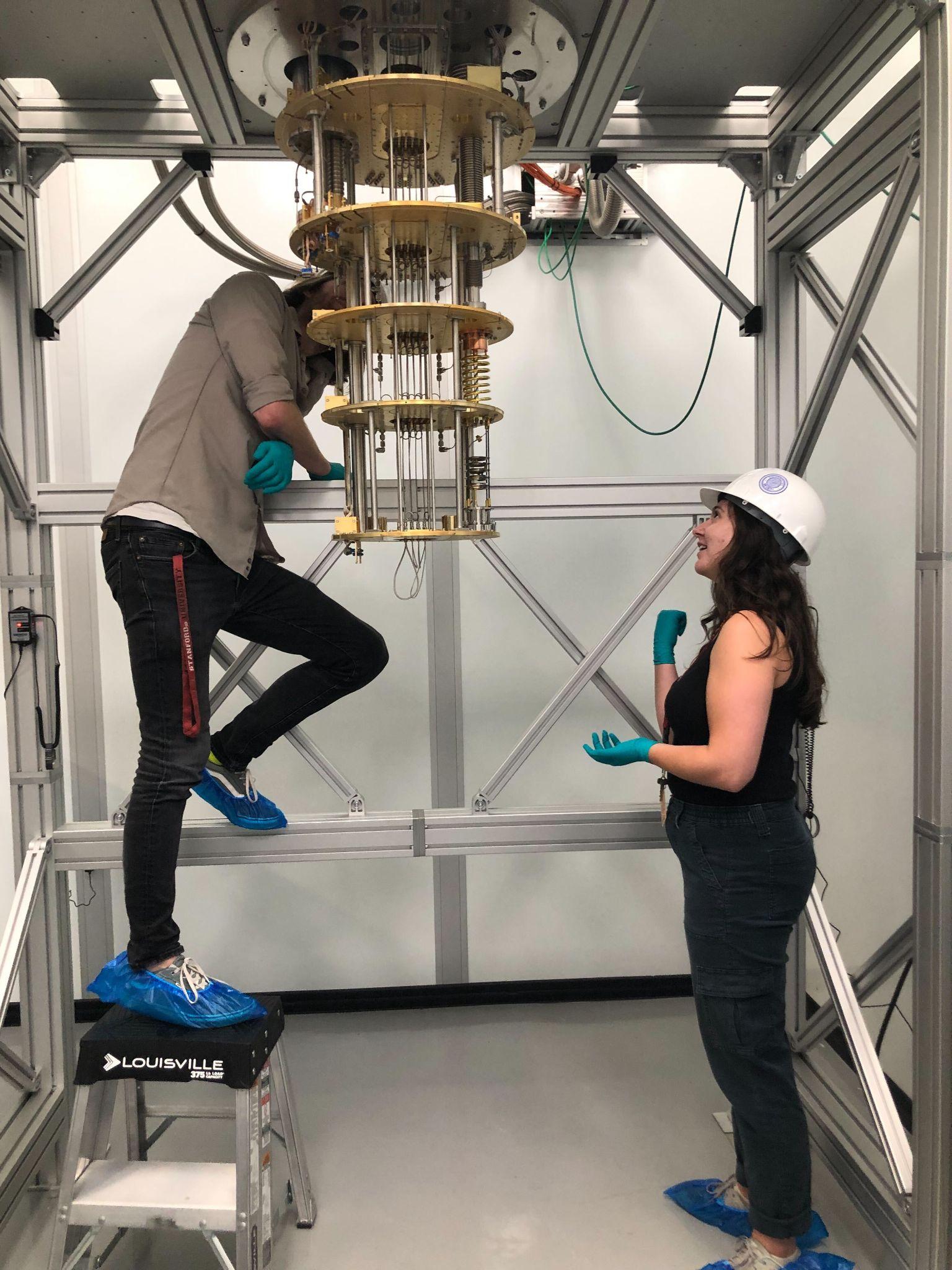 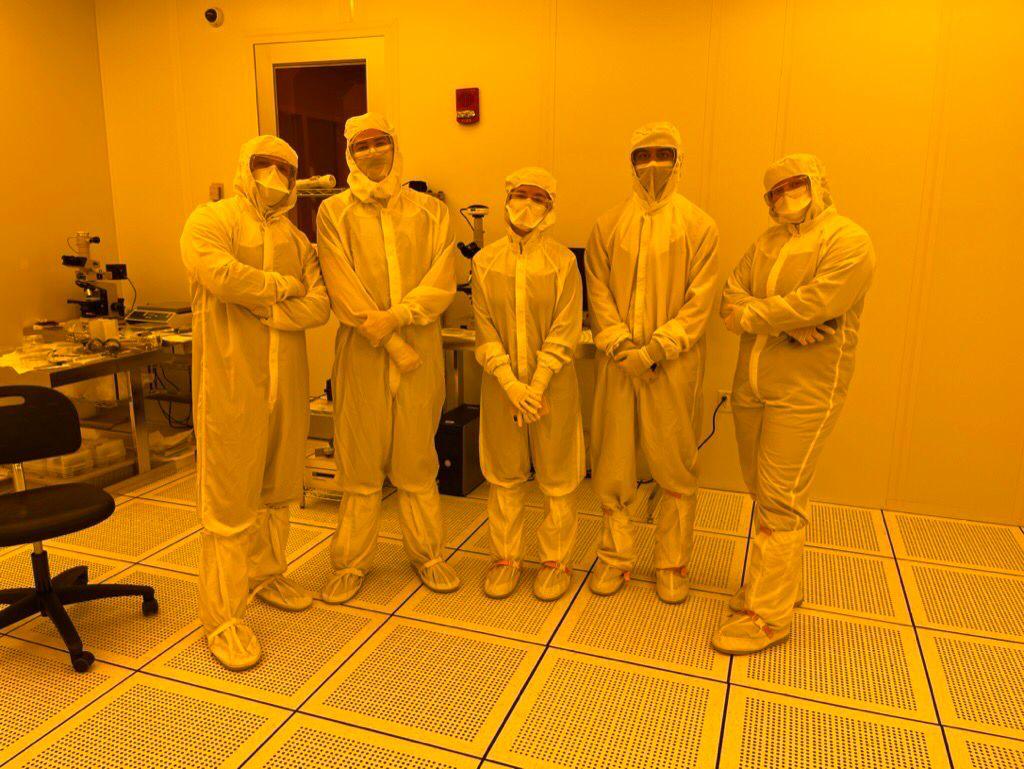 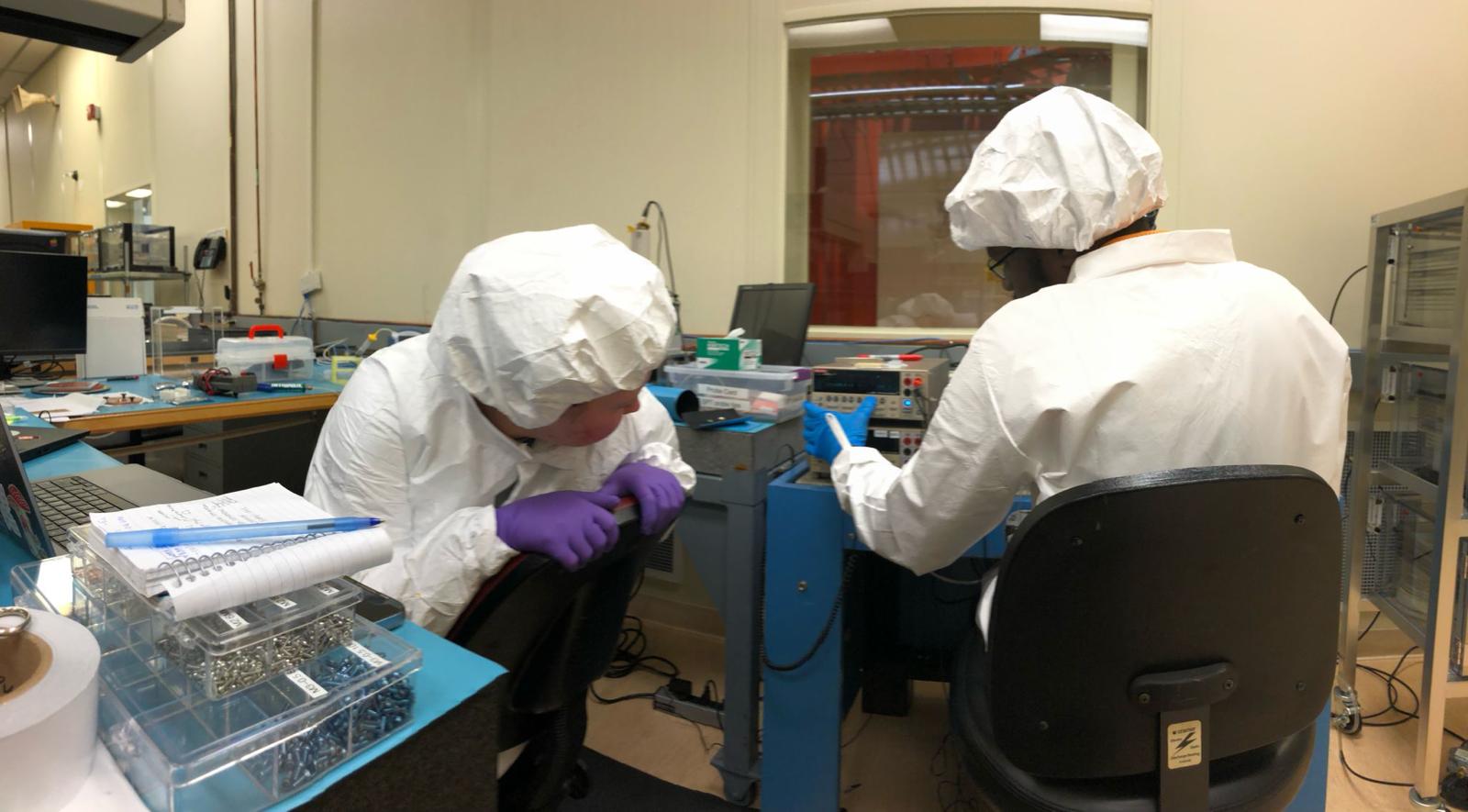 Our team’s unique background/expertise
Dark matter searches with cryogenic detectors
A. Chou, D. Baxter, E. Figueroa,       R. Khatiwada, L. Hsu, S. Uemura
Rocketry with TESes, cryogenics
E. Figueroa
Fab of superconducting RF cavities for accelerators
D. Bowring
RF electronics (developed QICK)
G. Cancelo, S. Uemura
Our team’s unique background/expertise
Dark matter searches with cryogenic detectors
A. Chou, D. Baxter, E. Figueroa,       R. Khatiwada, L. Hsu, S. Uemura
Rocketry with TESes, cryogenics
E. Figueroa
Fab of superconducting RF cavities for accelerators
D. Bowring
RF electronics (developed QICK)
G. Cancelo, S. Uemura
Systems engineering for running large remote particle physics detectors 
All of the above! Detailed e-logs→
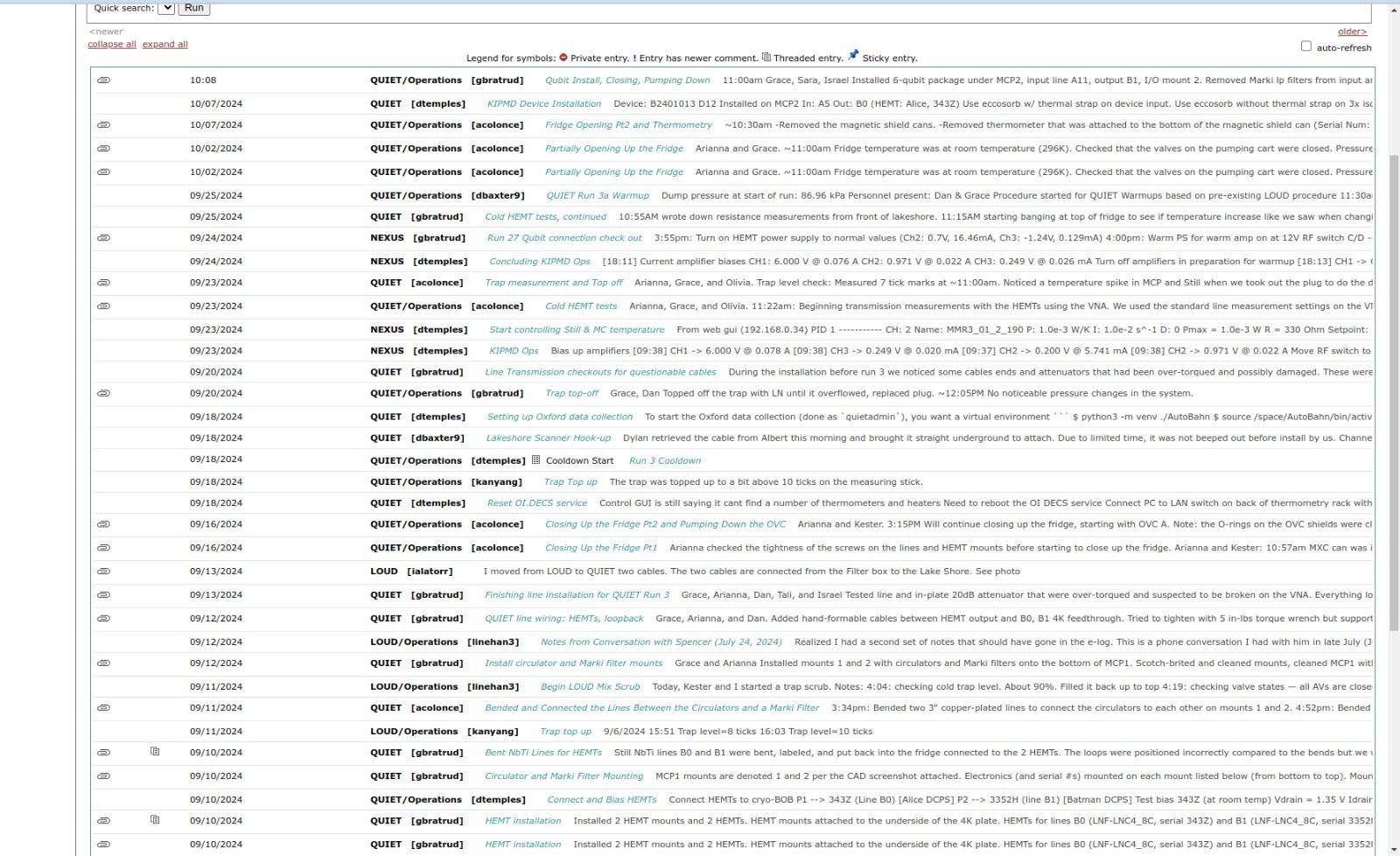 We have begun iterating our own devices this past year
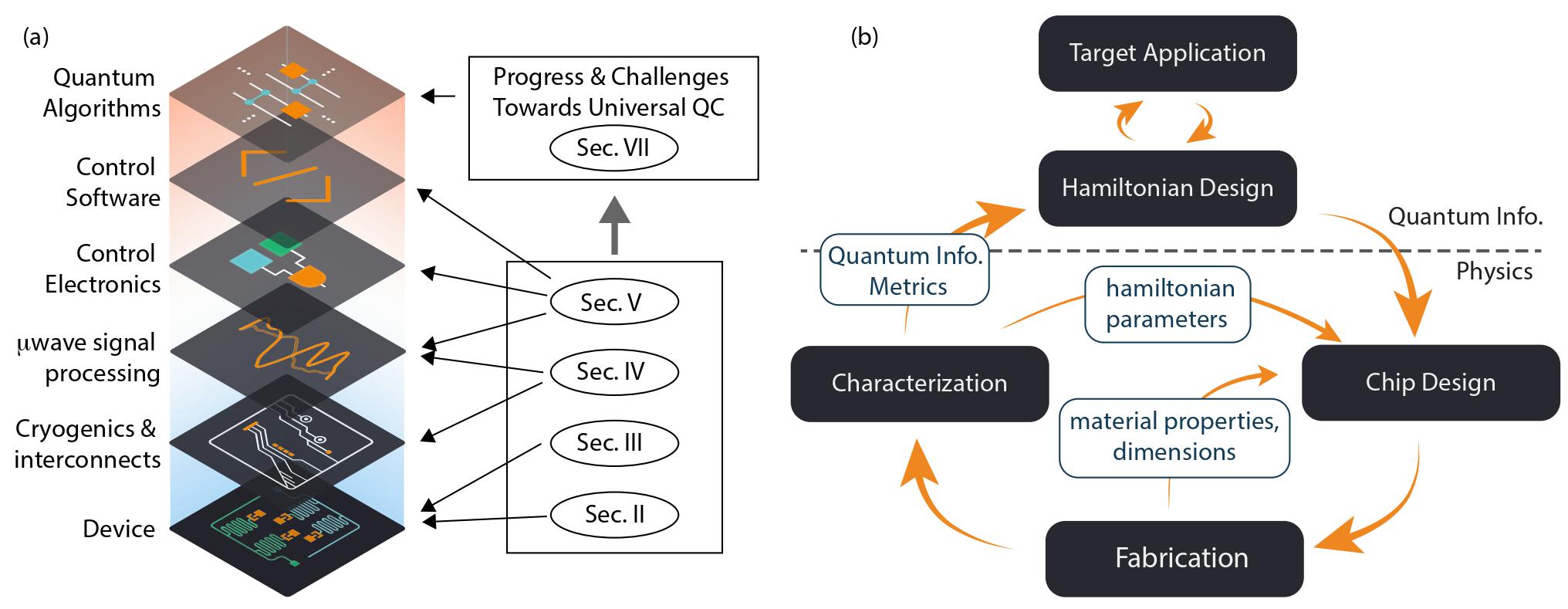 The device iteration cycle is itself a balancing act between design, fabrication, and measurement
Y. Gao et al, PRX QUANTUM 2, 040202 (2021)
2 inch wafer scale fab at uChicago PNF cleanroom
2 inch wafer =
25 7x7mm chips
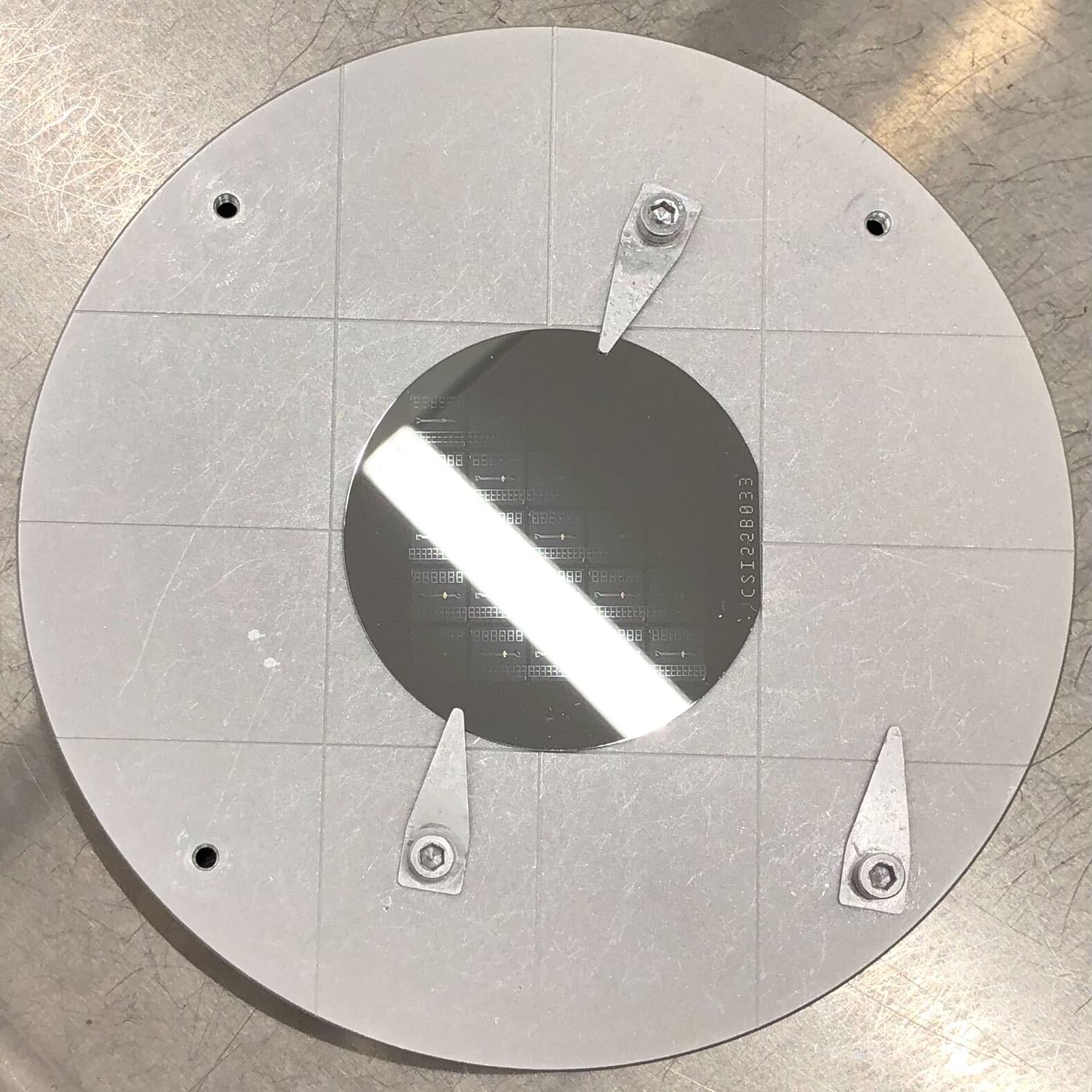 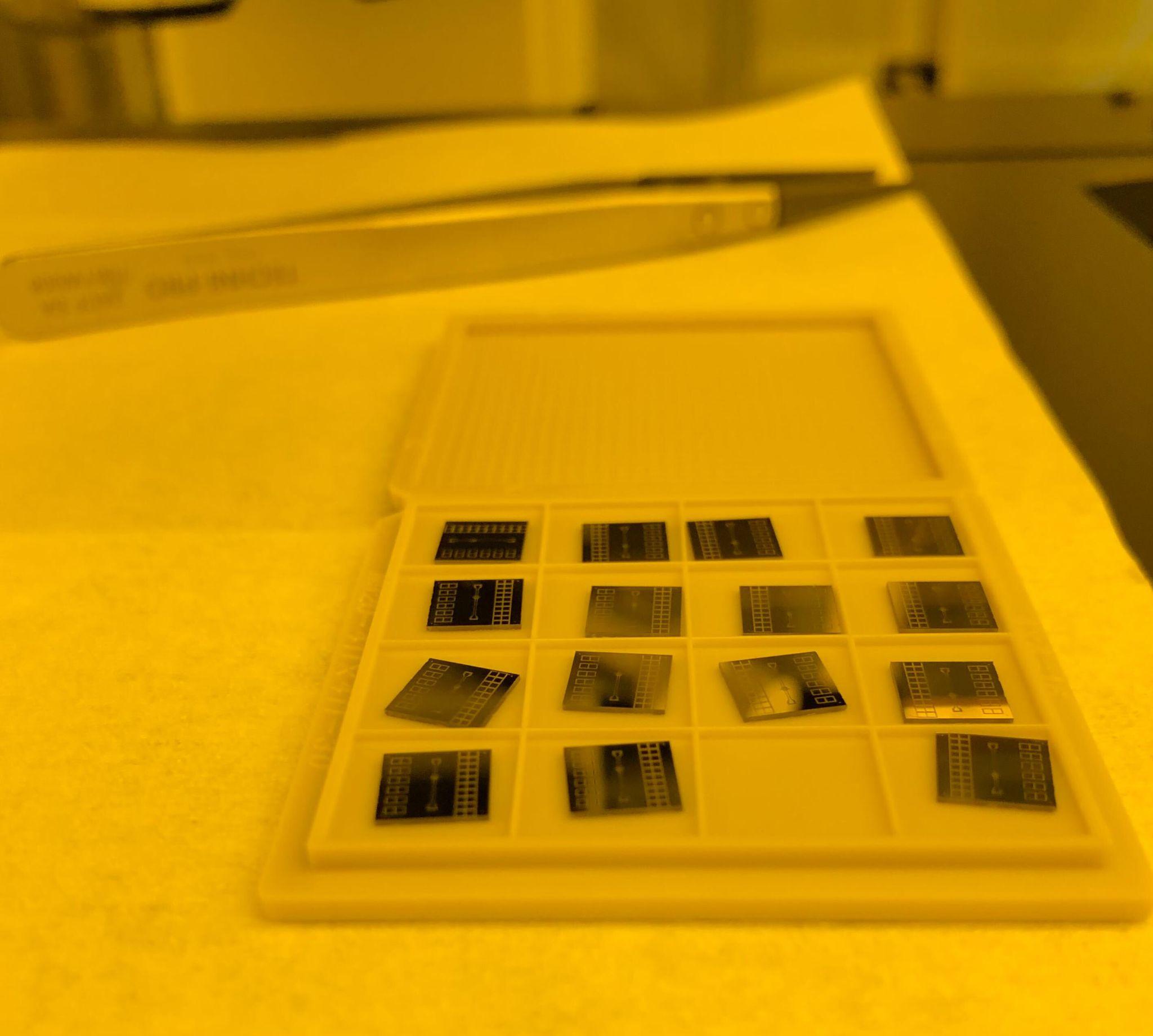 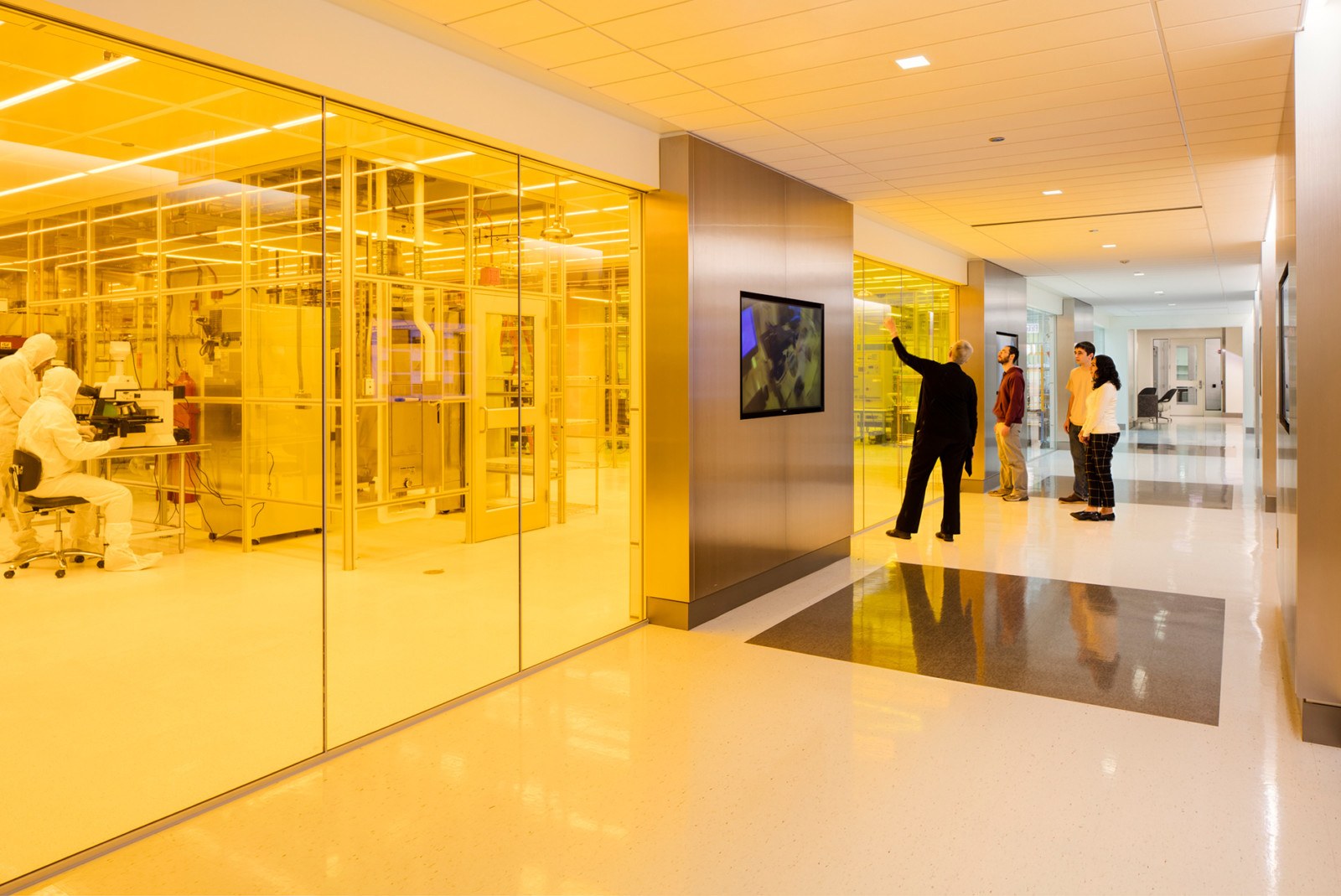 Recipe credit to Fang Zhao, Fermilab
2 inch wafer scale fab at uChicago PNF cleanroom
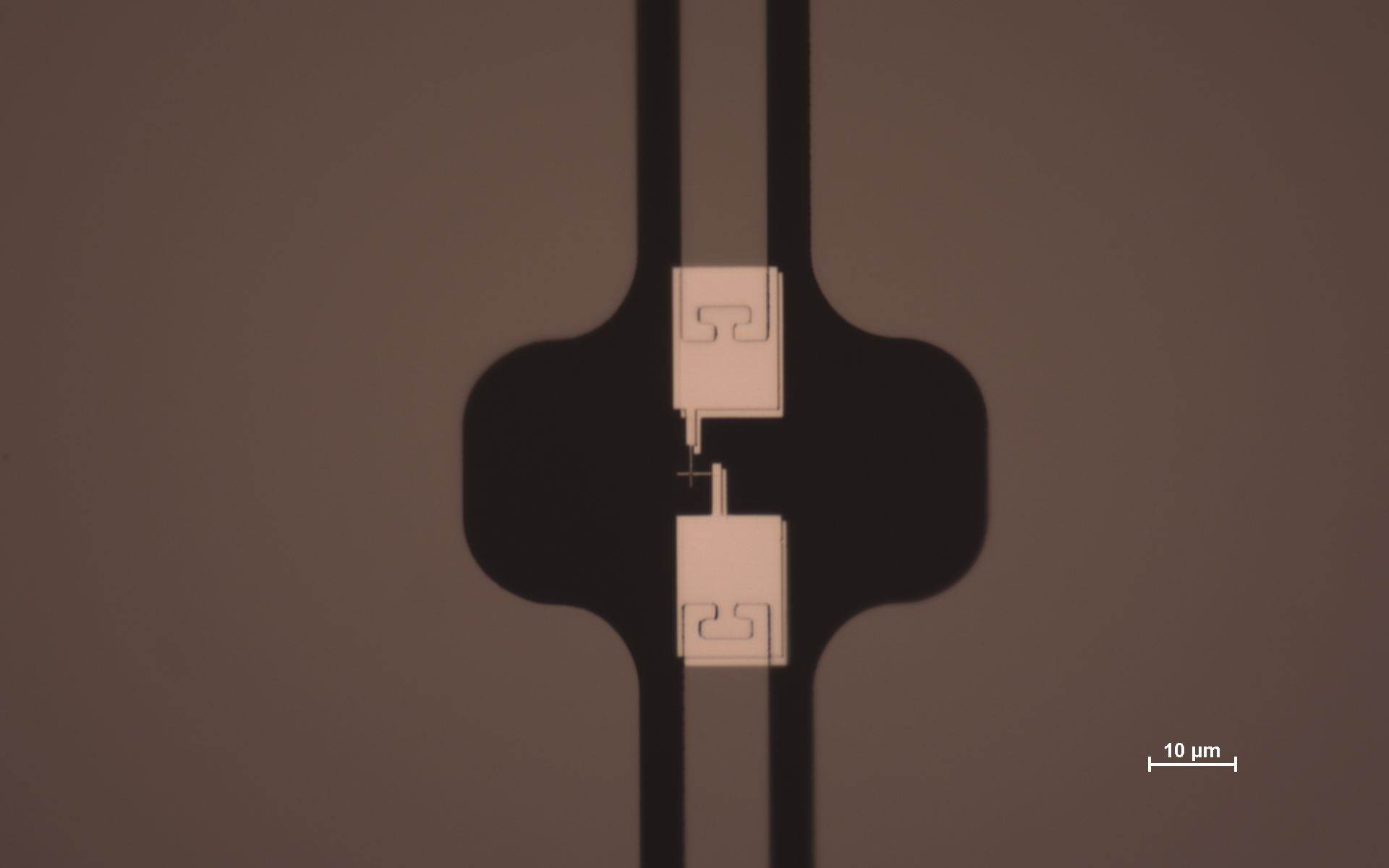 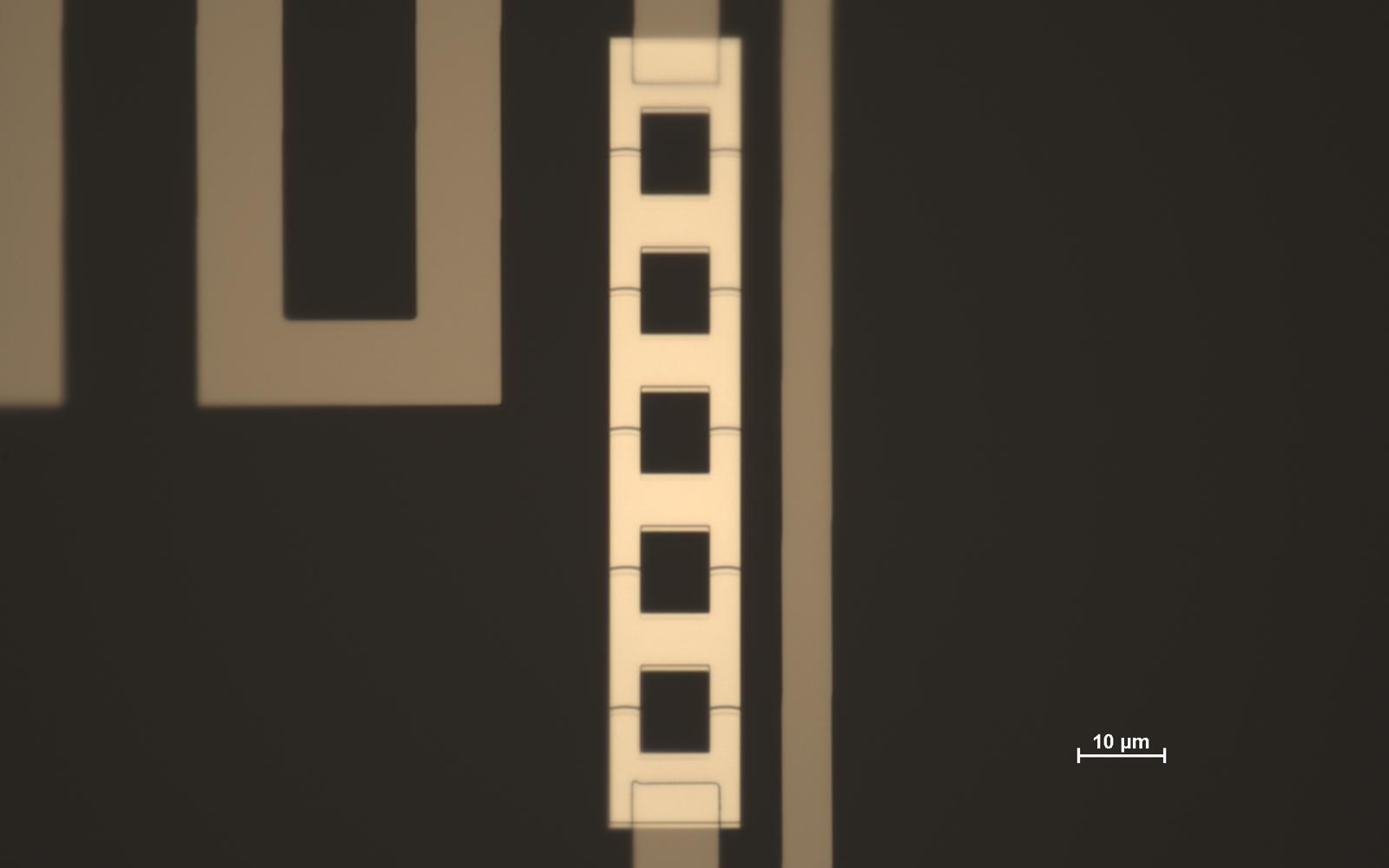 JPA wafer
SQUID array
(Dolan JJs)
Nb on Sapphire
6 transmon wafer
Manhattan JJs
Ta on Sapphire
2 inch wafer scale fab at uChicago PNF cleanroom
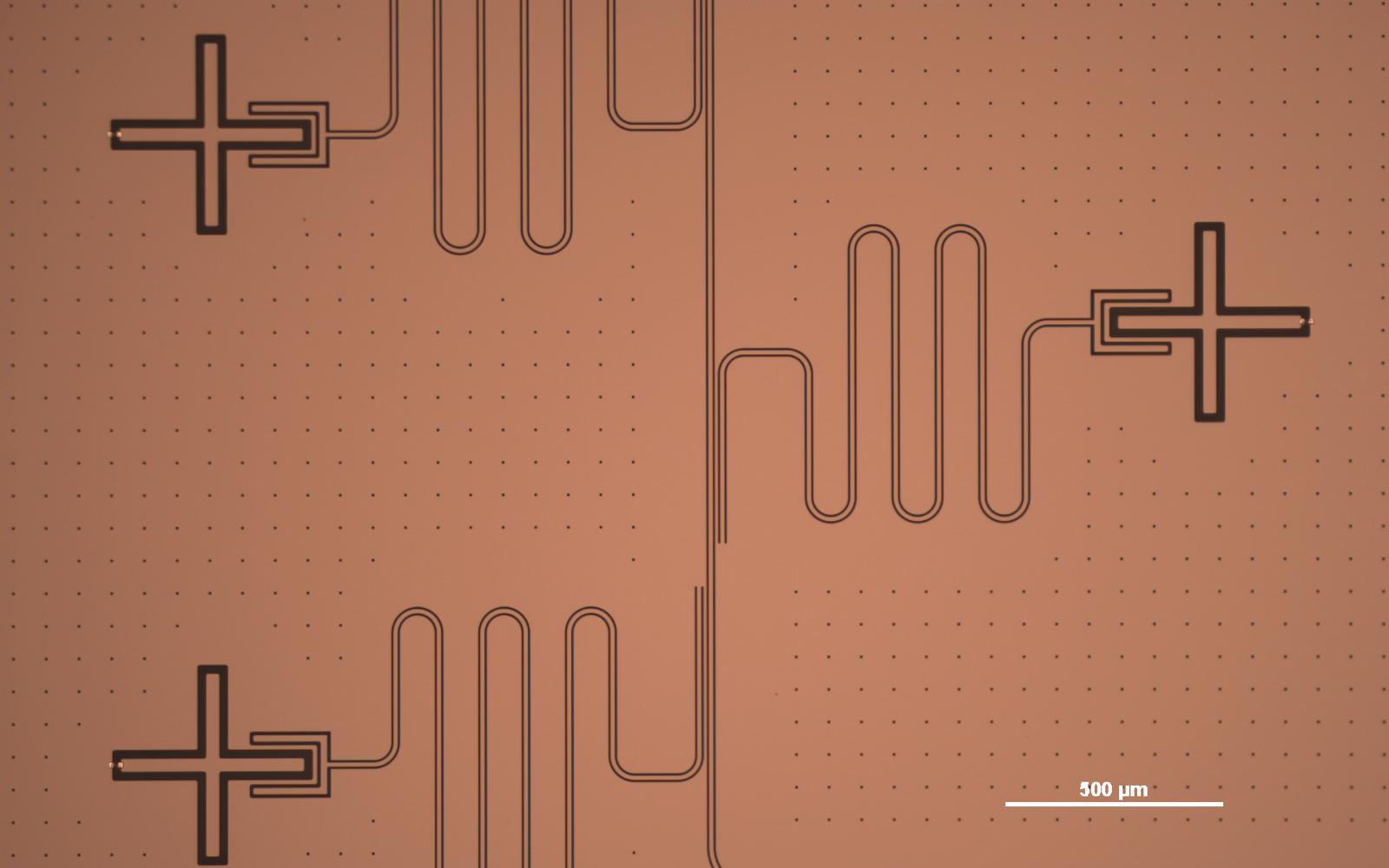 6 transmon wafer
Manhattan JJs
Ta on Sapphire
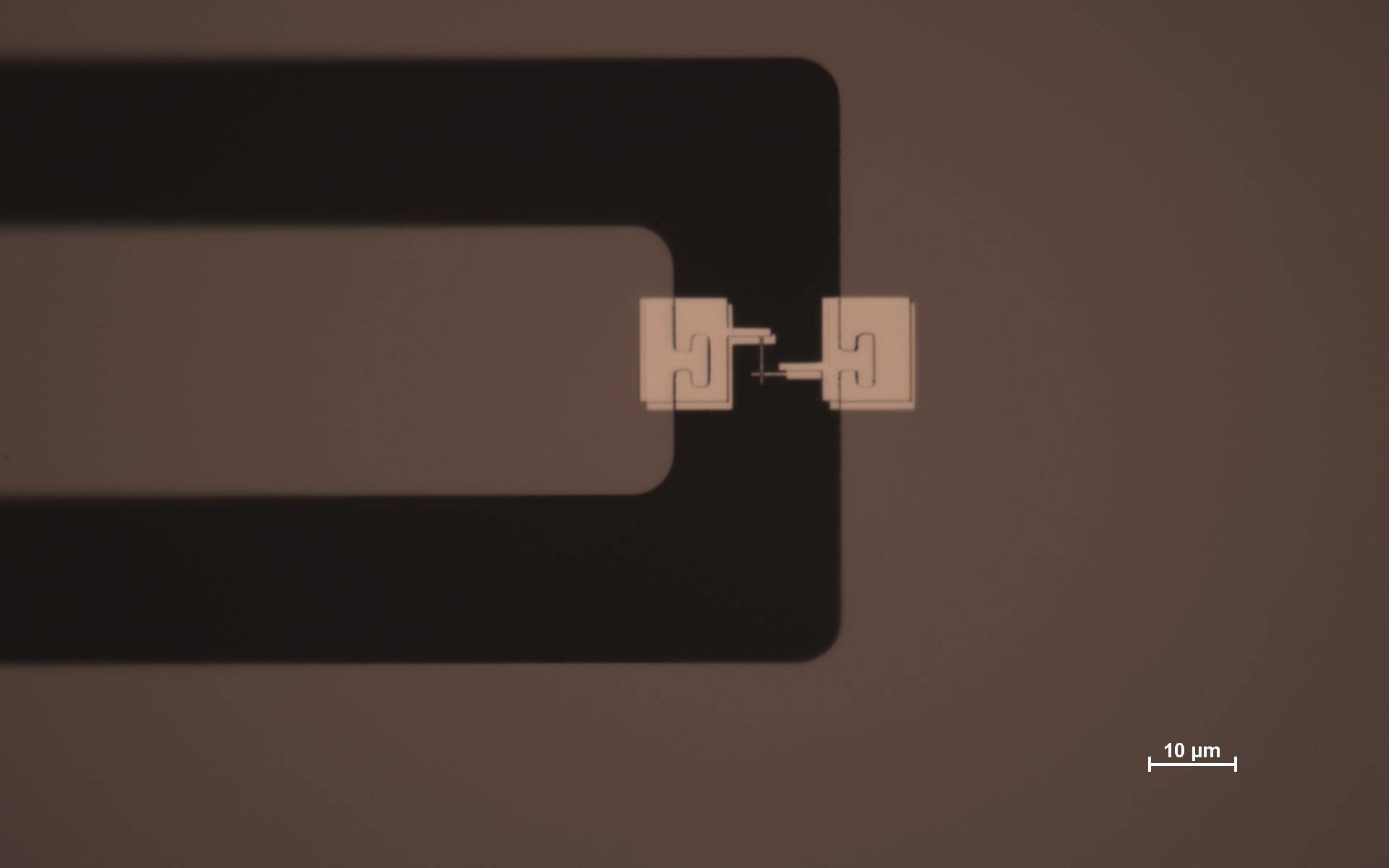 New fridge named “QUIET” ~300 ft underground
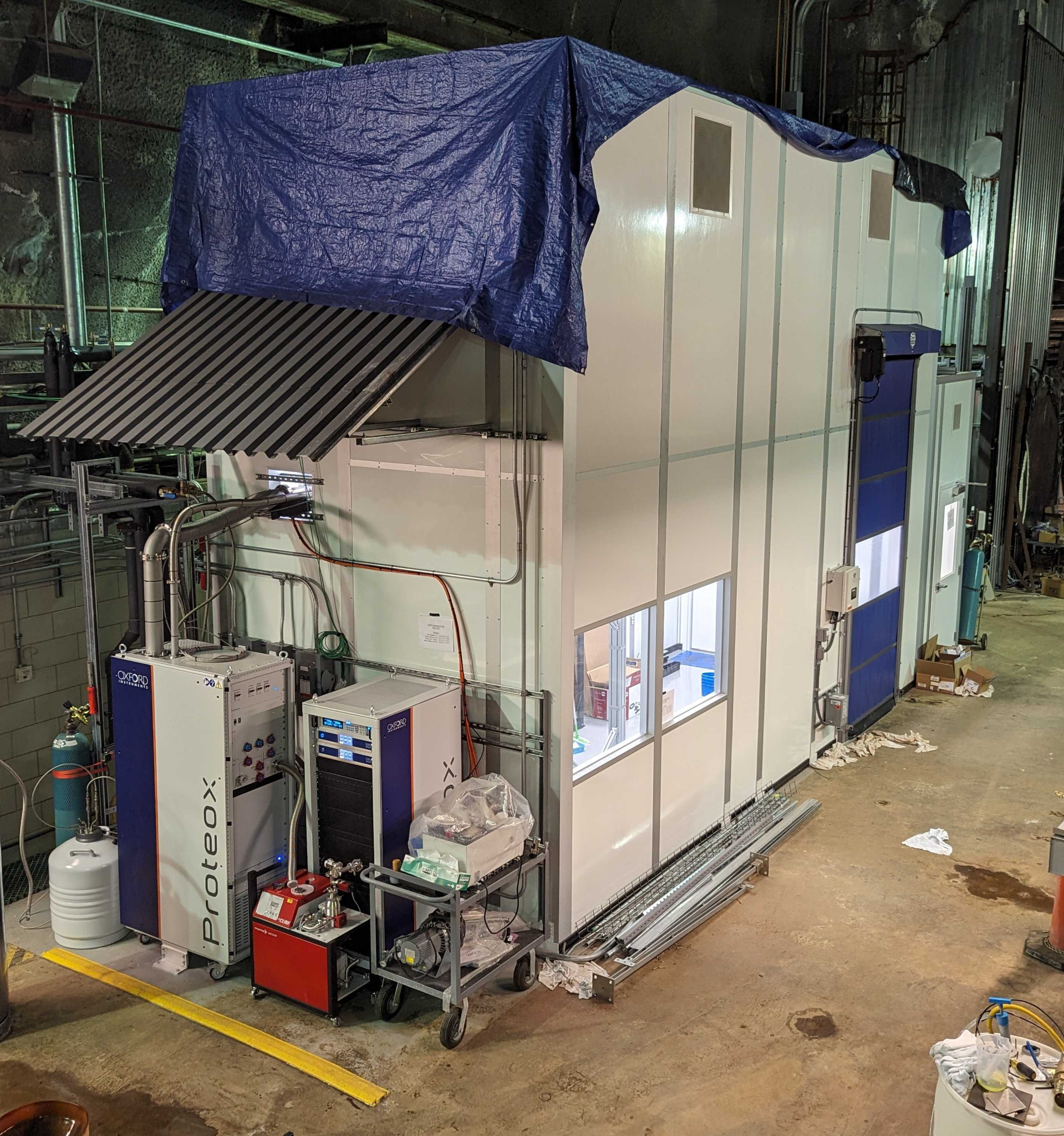 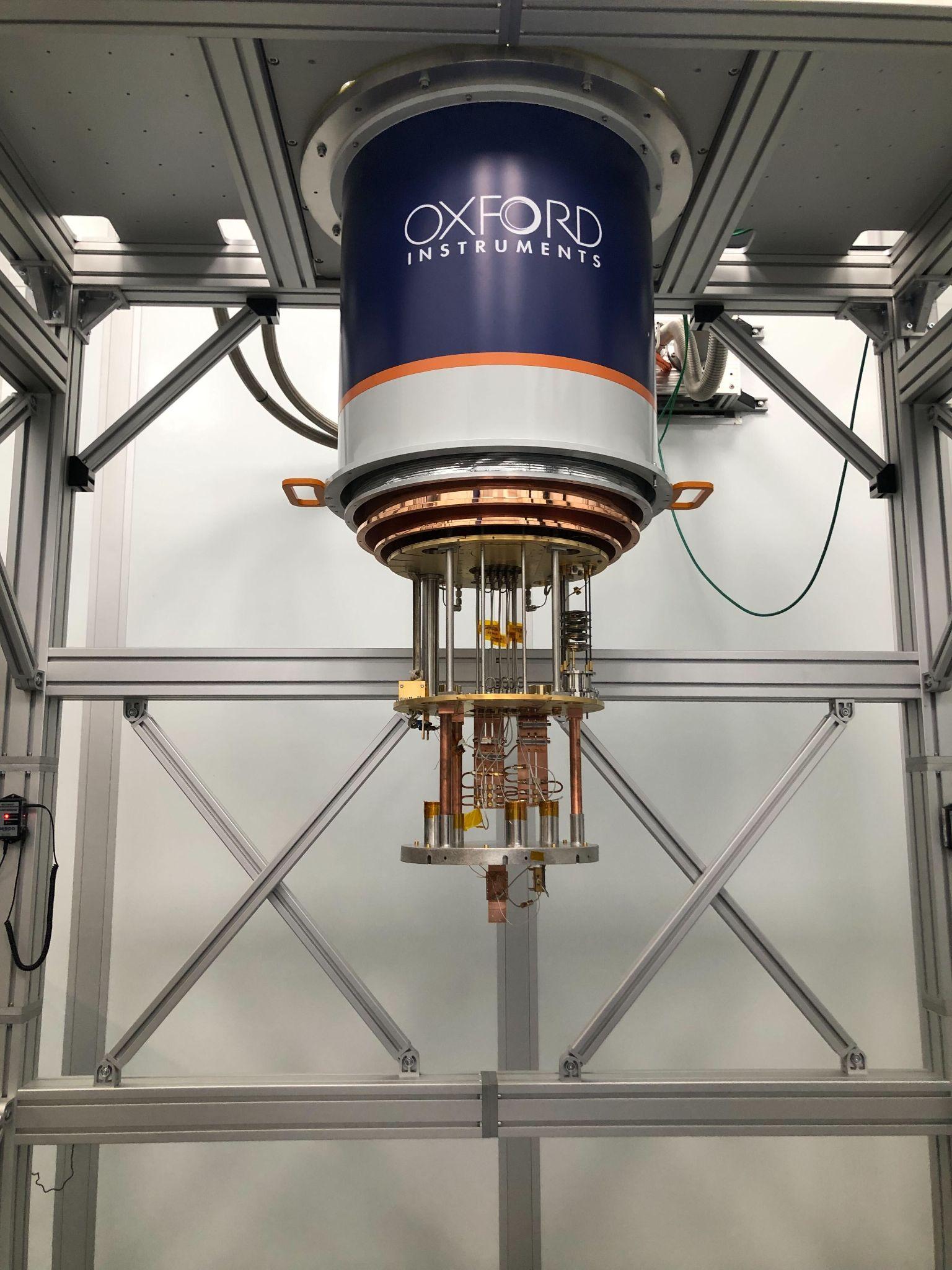 New fridge named “QUIET” ~300 ft underground, new “big mag shield” can
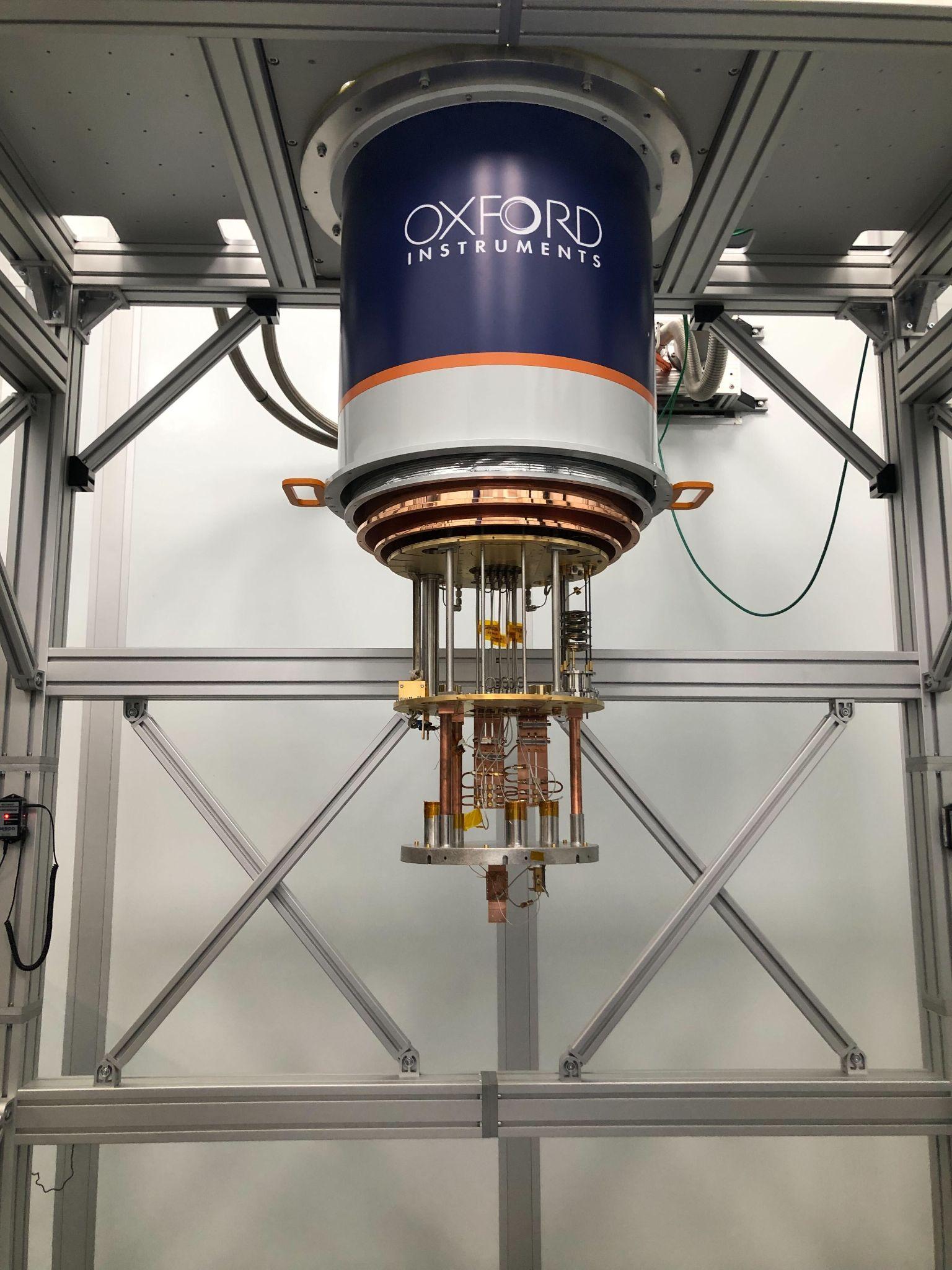 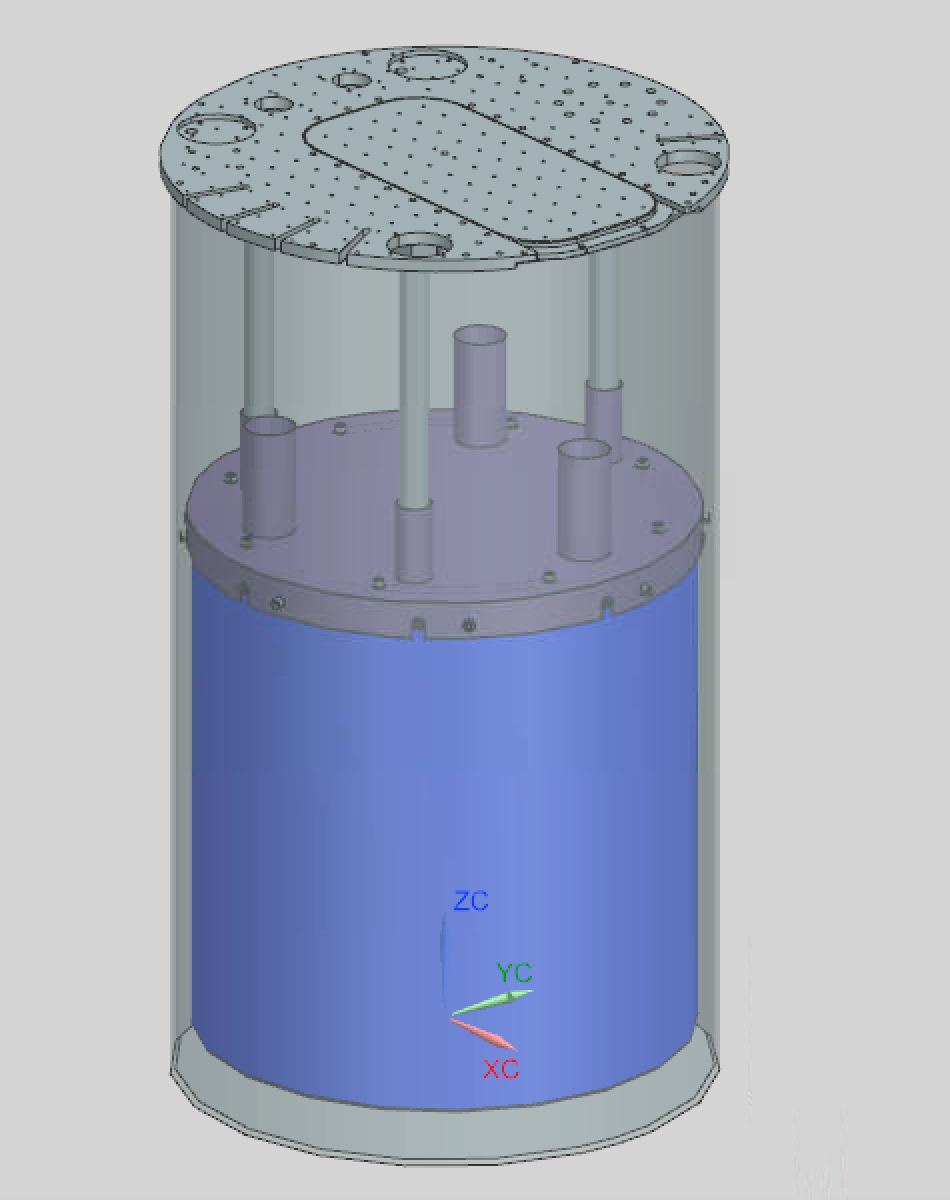 In simulation, reduction of B field expected is 3-4 orders of magnitude within the shield.
Magnetic shield
New fridge named “QUIET” ~300 ft underground, new “big mag shield” can
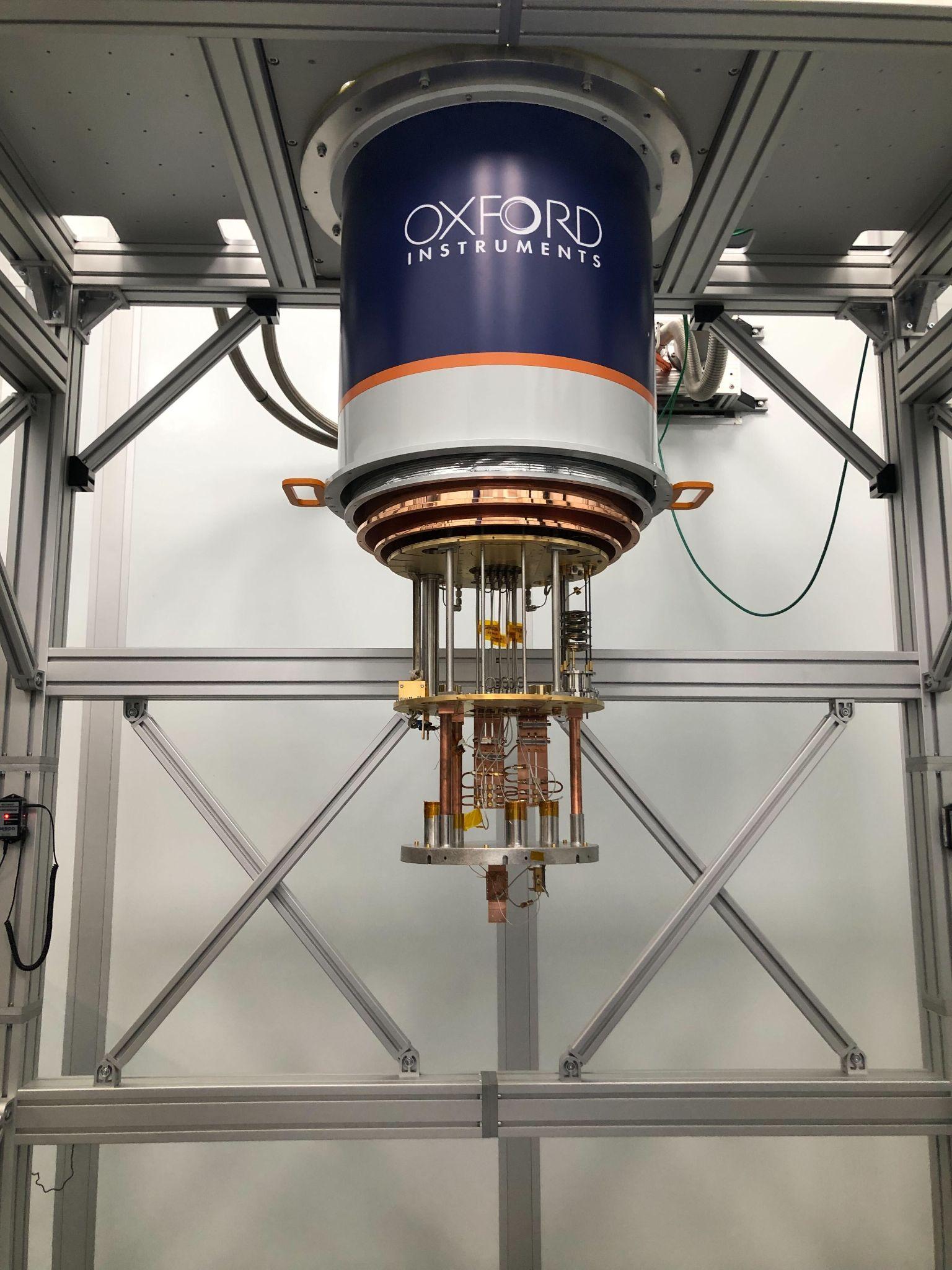 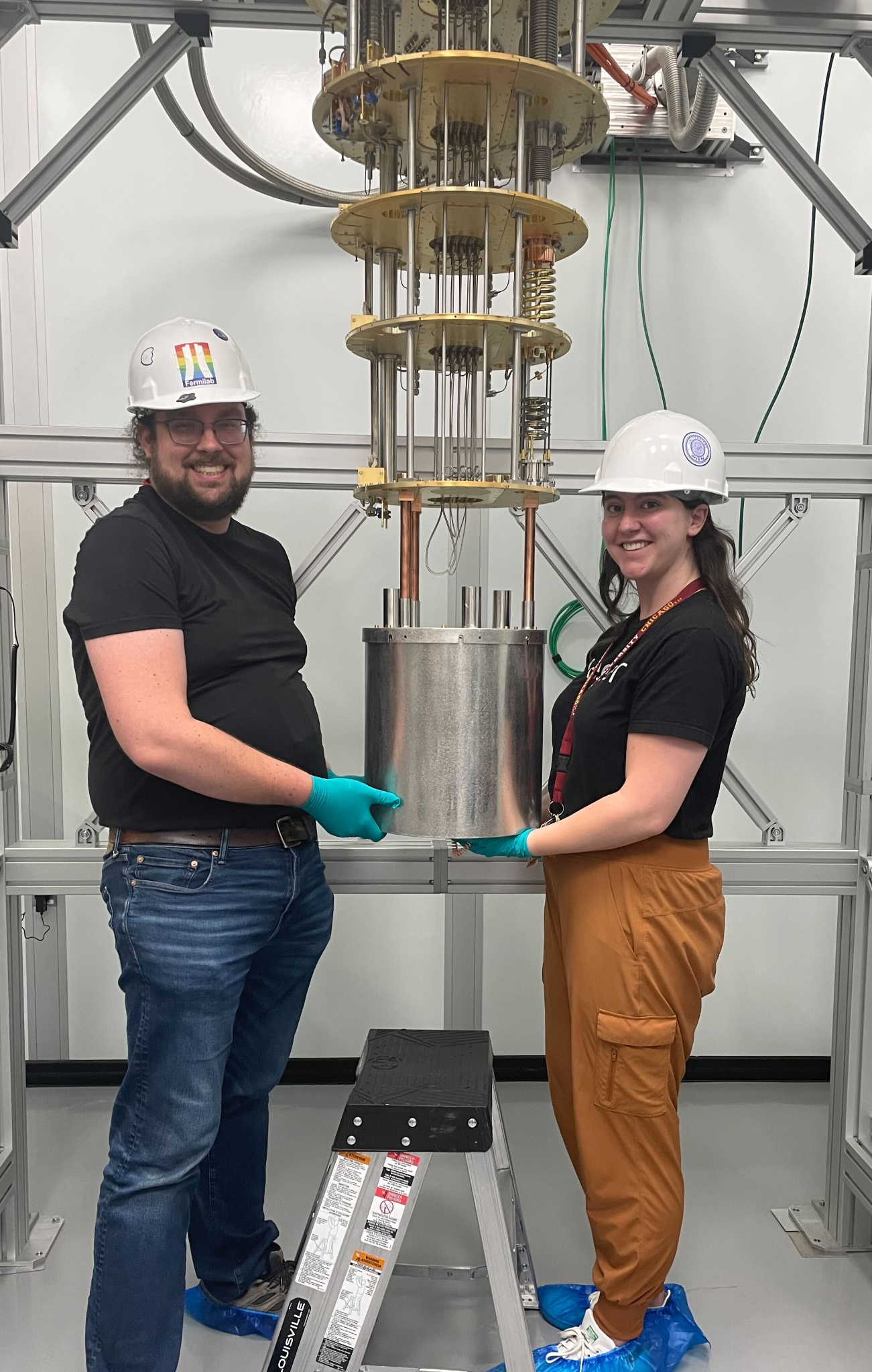 Magnetic shield
New fridge “QUIET”, + first devices
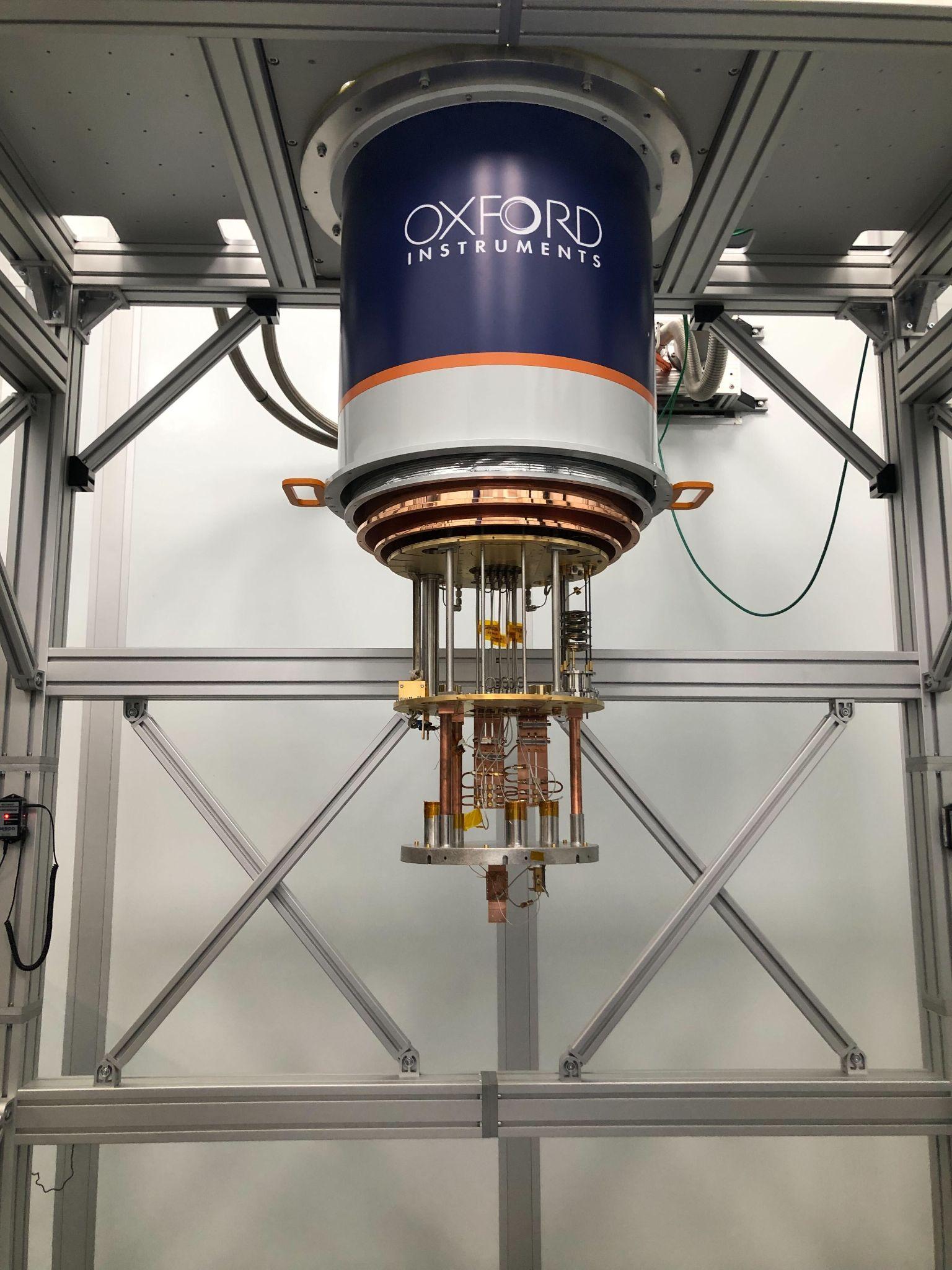 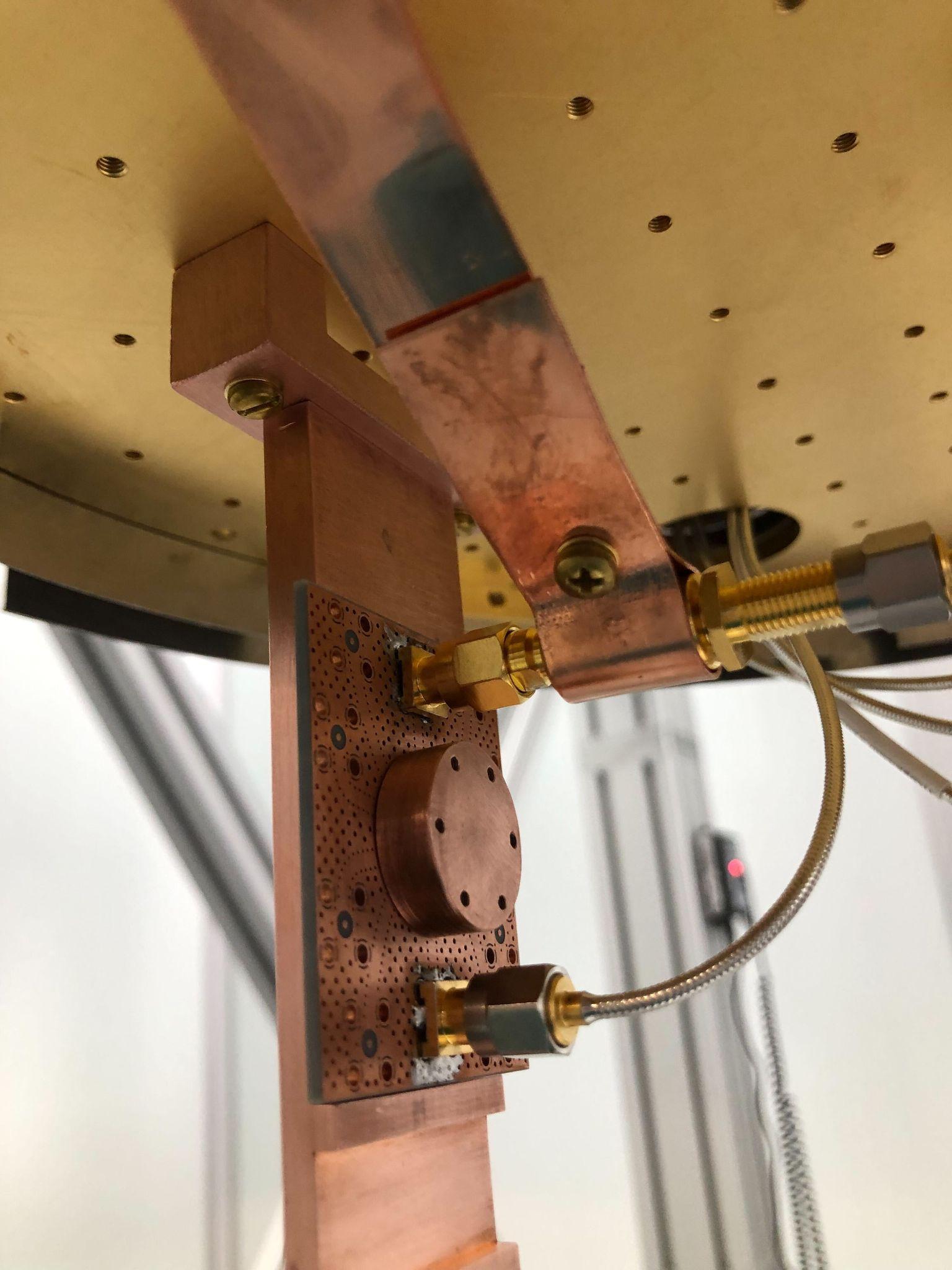 Magnetic shield
New fridge, new “big mag shield” can, + first devices, reached base temp ~2 wks ago
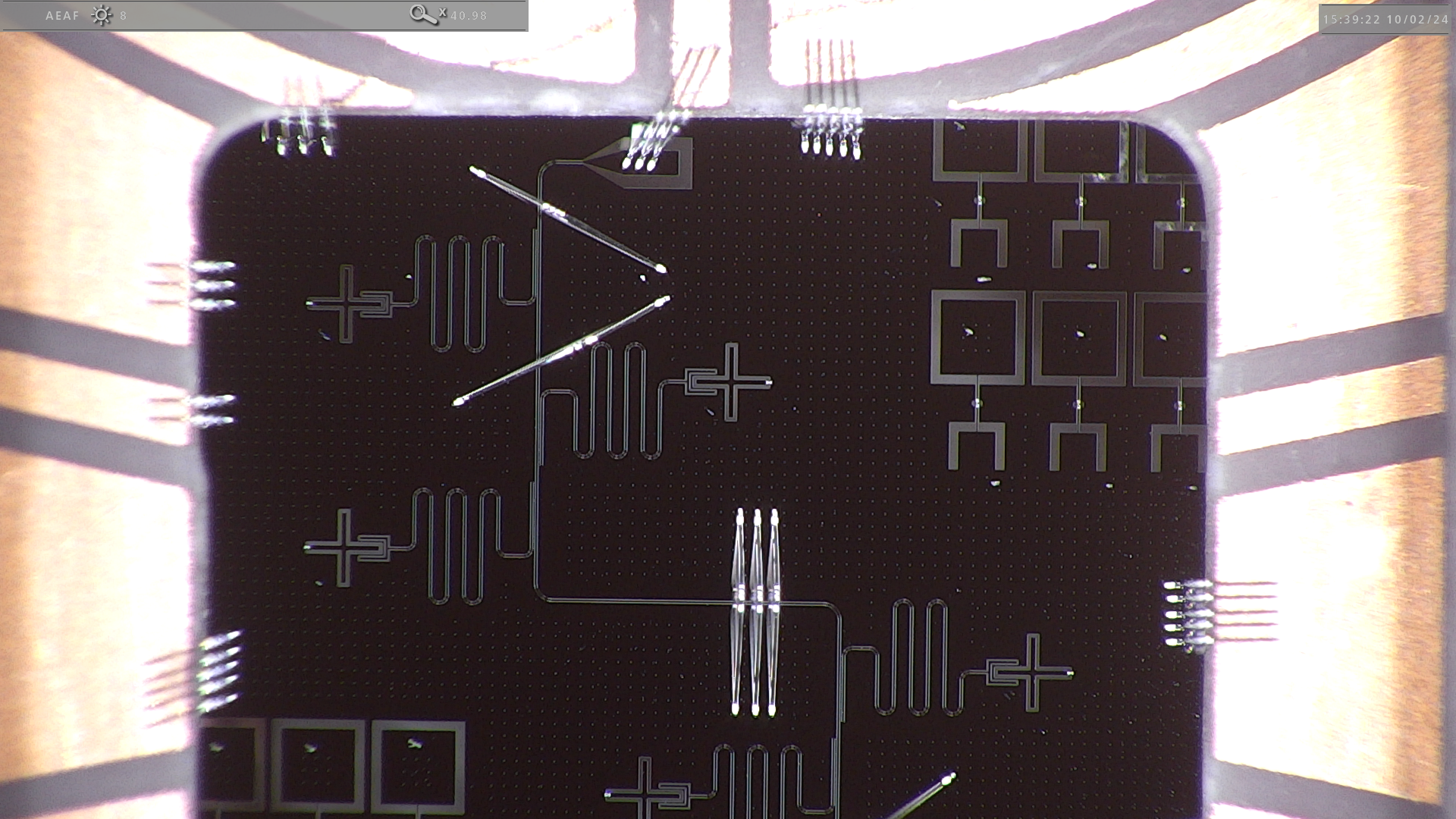 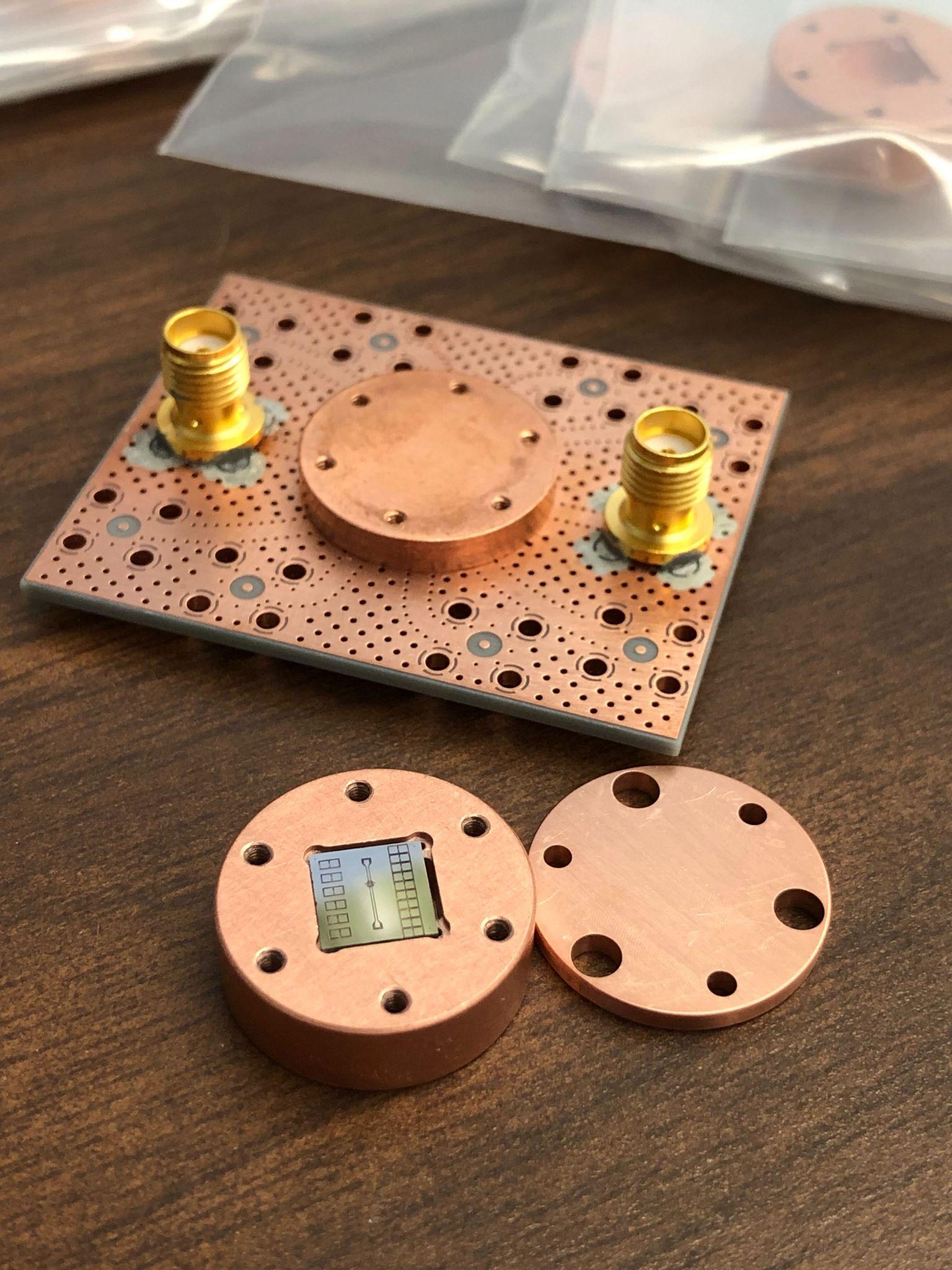 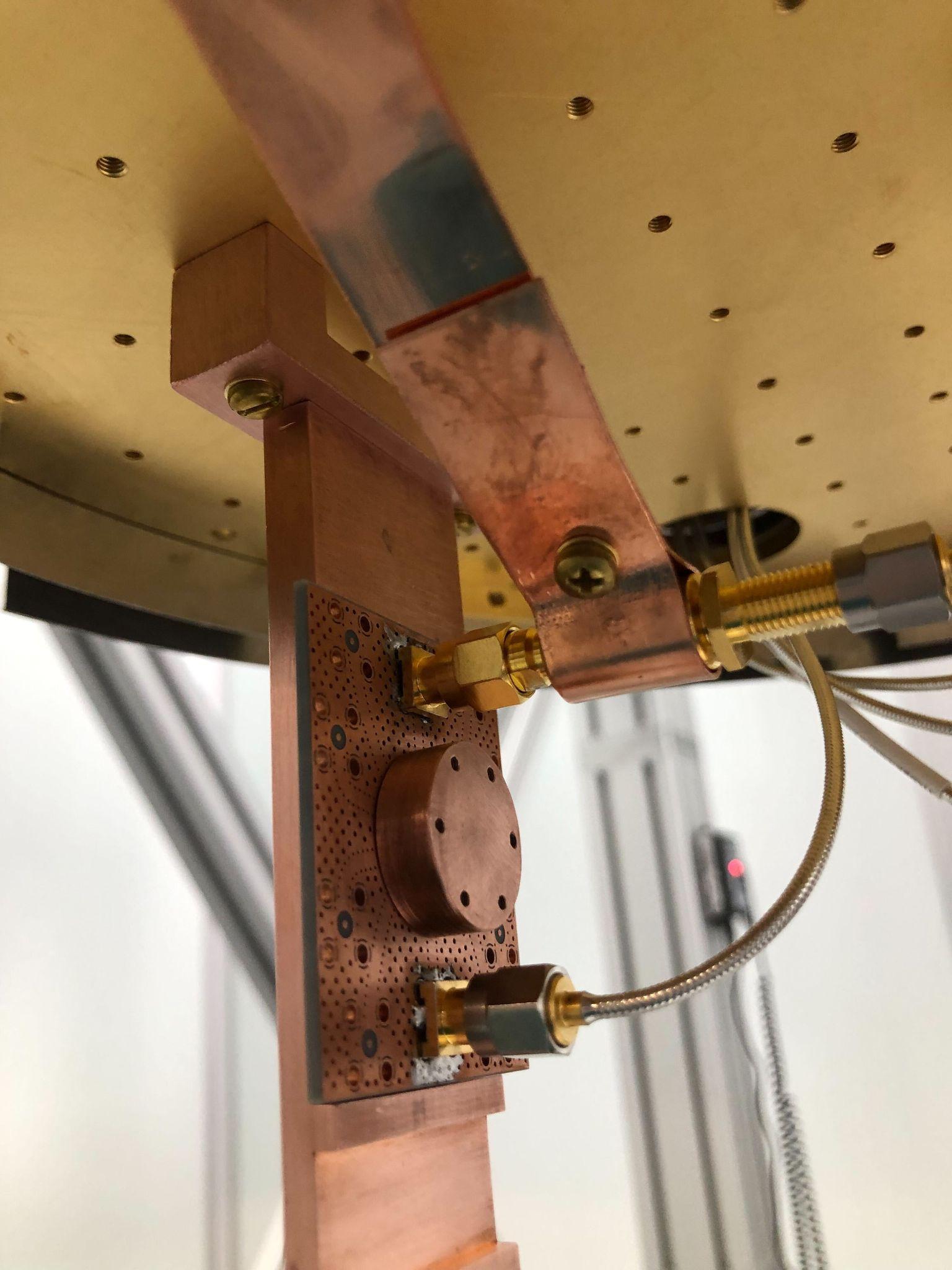 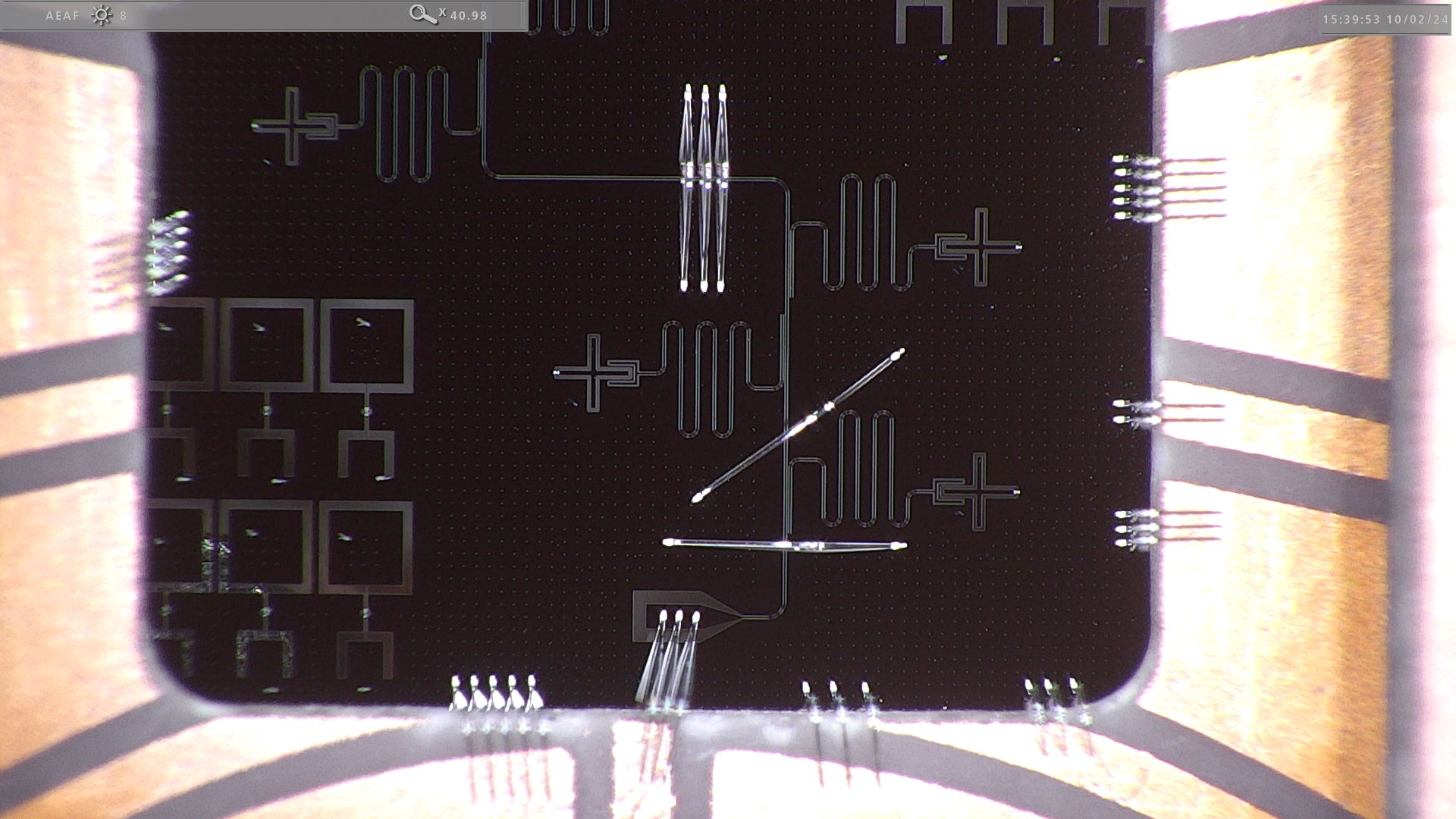 Typical chip package used by Houck, Schuster, Ma labs
Chip design credit to Ziqian Li, Schuster lab
We see the 6 resonators & qubits where we expect with good initial SNR
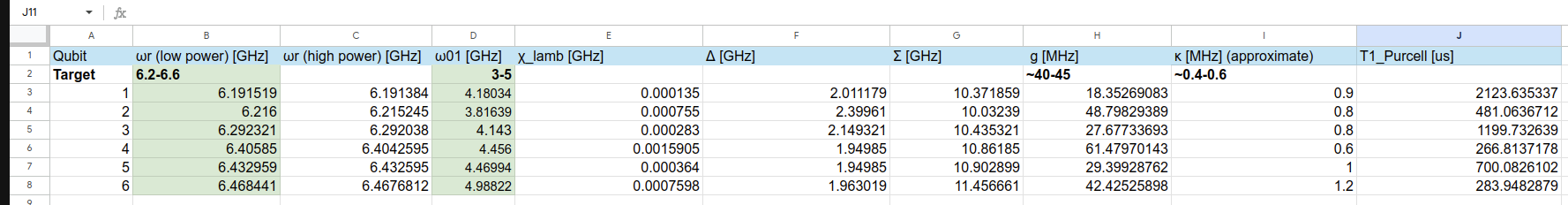 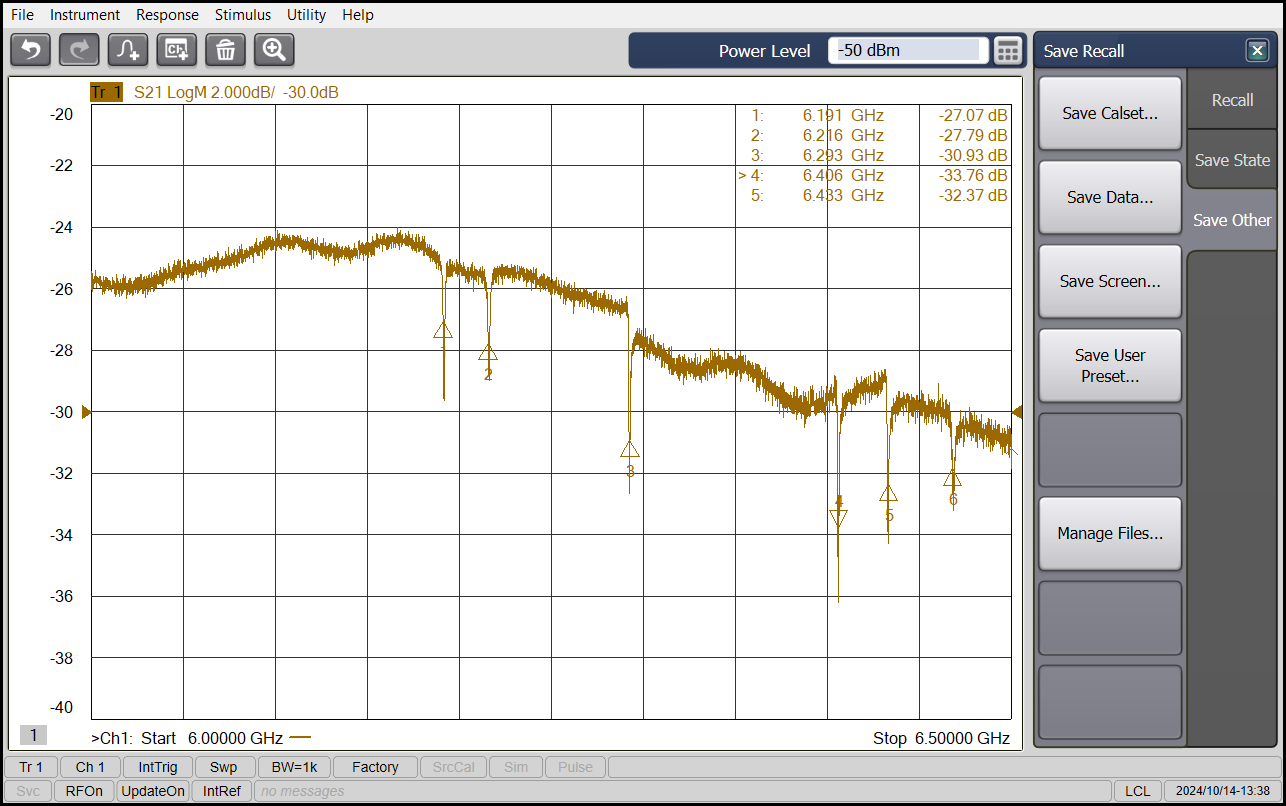 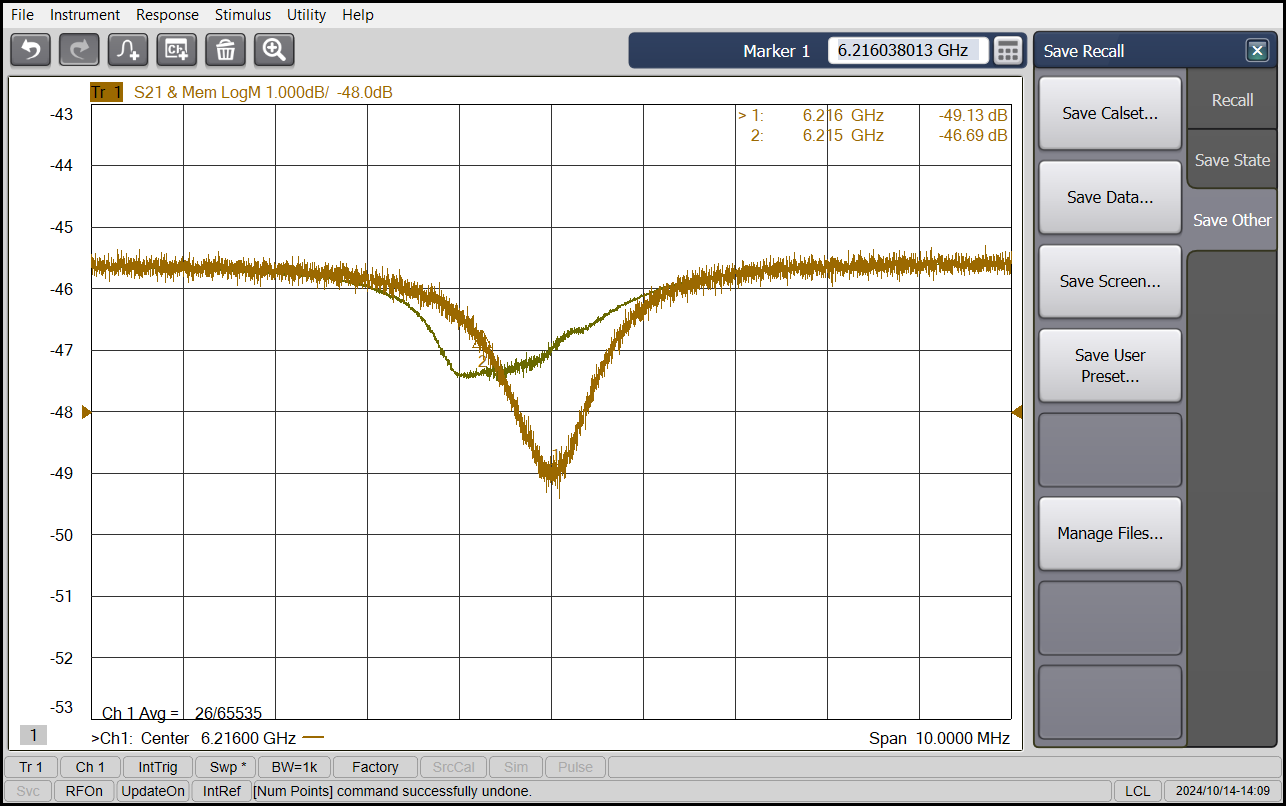 We see the 6 resonators & qubits where we expect with good initial SNR
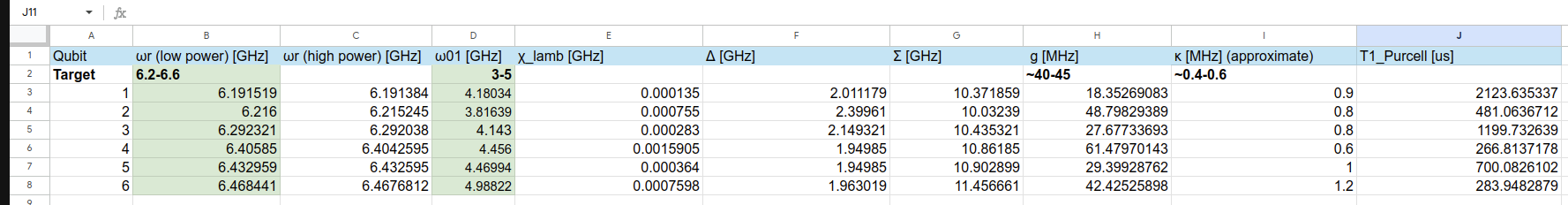 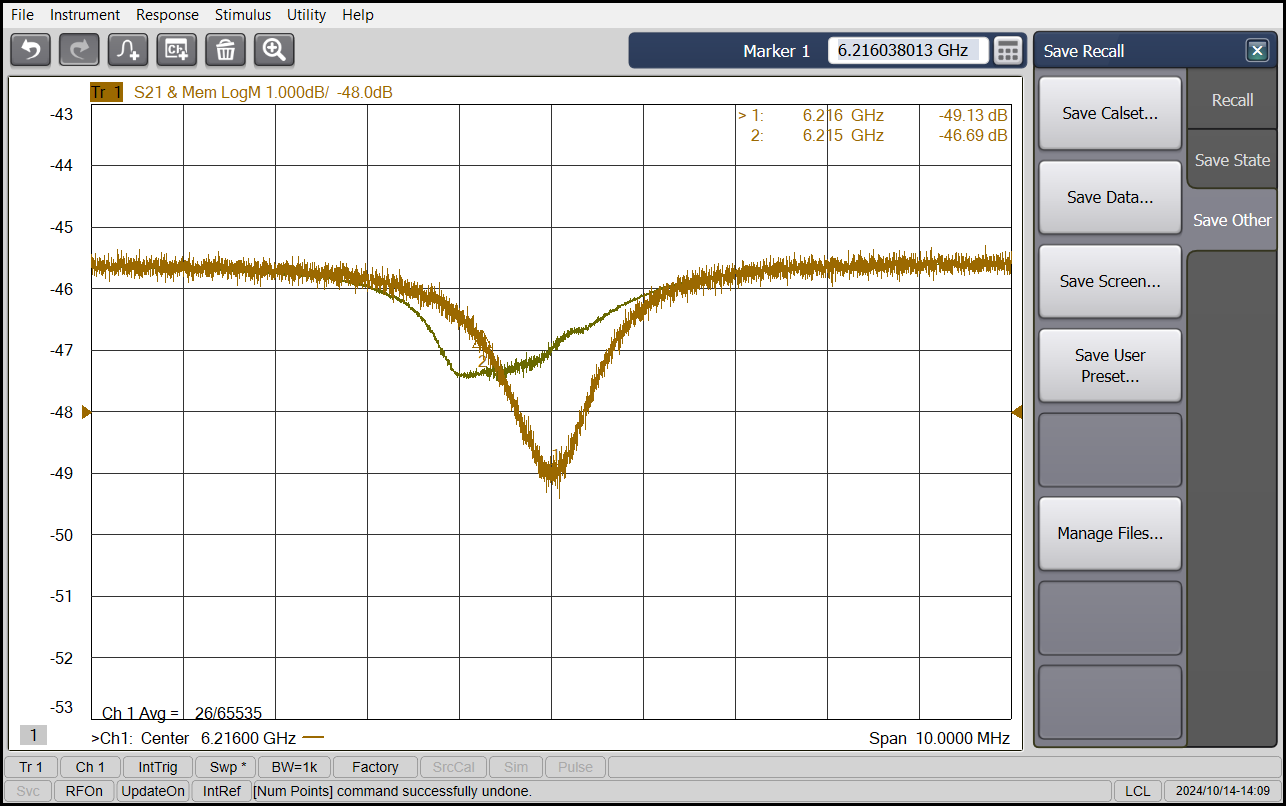 “Punch-out” resonator spectroscopy
Measure low and high power resonator frequency
Measure Lamb shift to extract g


Measure κ from low power trace
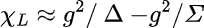 Same technique as “SQuADDS: A validated design database and simulation workflow for superconducting qubit design” S. Shanto et al., Quantum 2024-09-05
We see the 6 resonators & qubits where we expect with good initial SNR
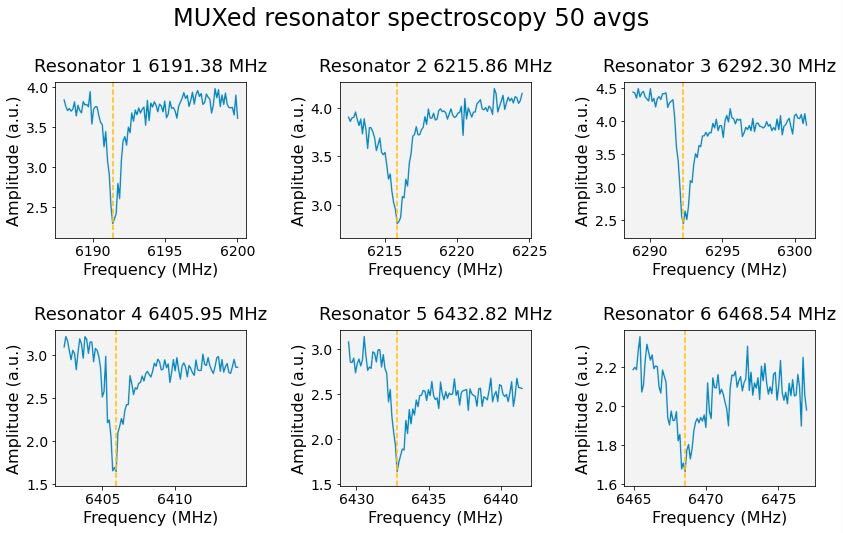 Pulsed 6x MUX’d readout
Google also MUXes 6x, as per  https://arxiv.org/abs/2402.00413 

Resonator separation  <30 MHz
QICK code for these and following measurements available with latest firmware https://github.com/sarafs1926/tprocv2_demos
How close are we to our target params? Can compare to the literature
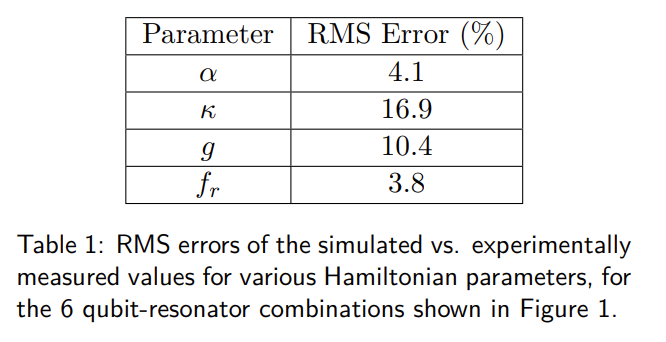 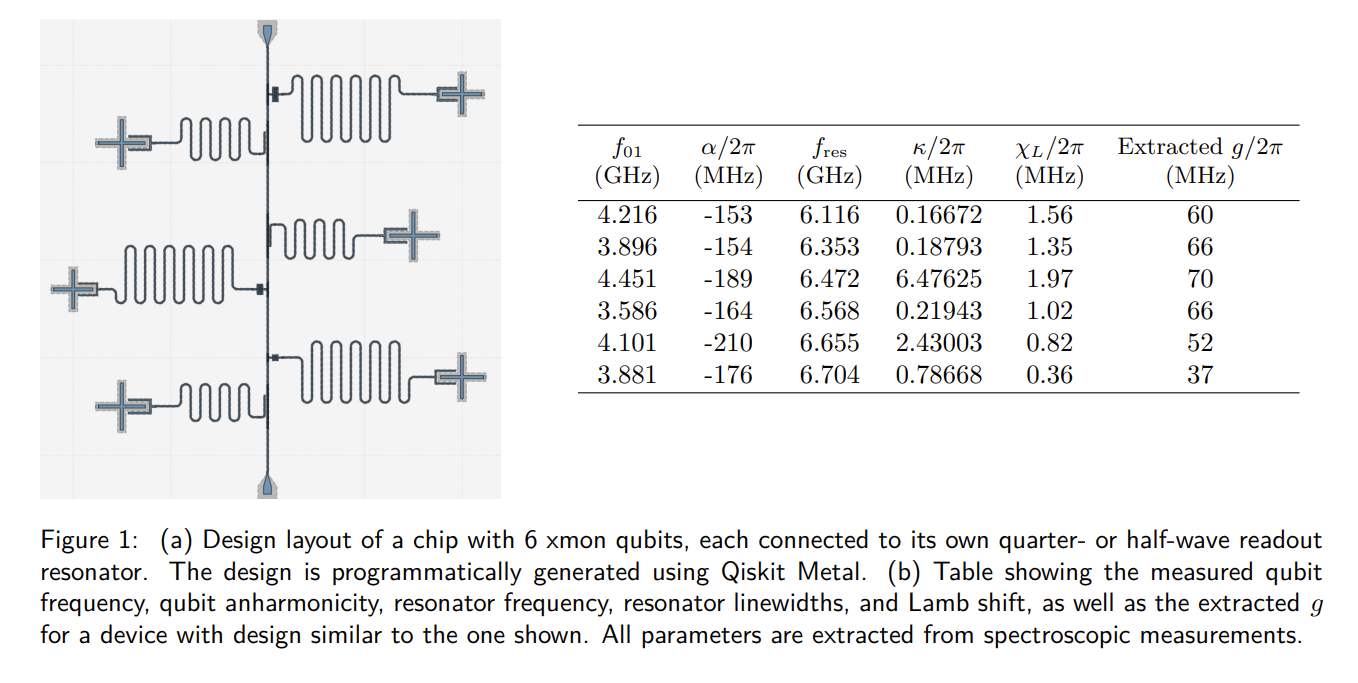 “SQuADDS: A validated design database and simulation workflow for superconducting qubit design” S. Shanto et al., Quantum 2024-09-05
Initial T1 data for 6Q chip (haven’t validated mag shield), Gaussian distributions
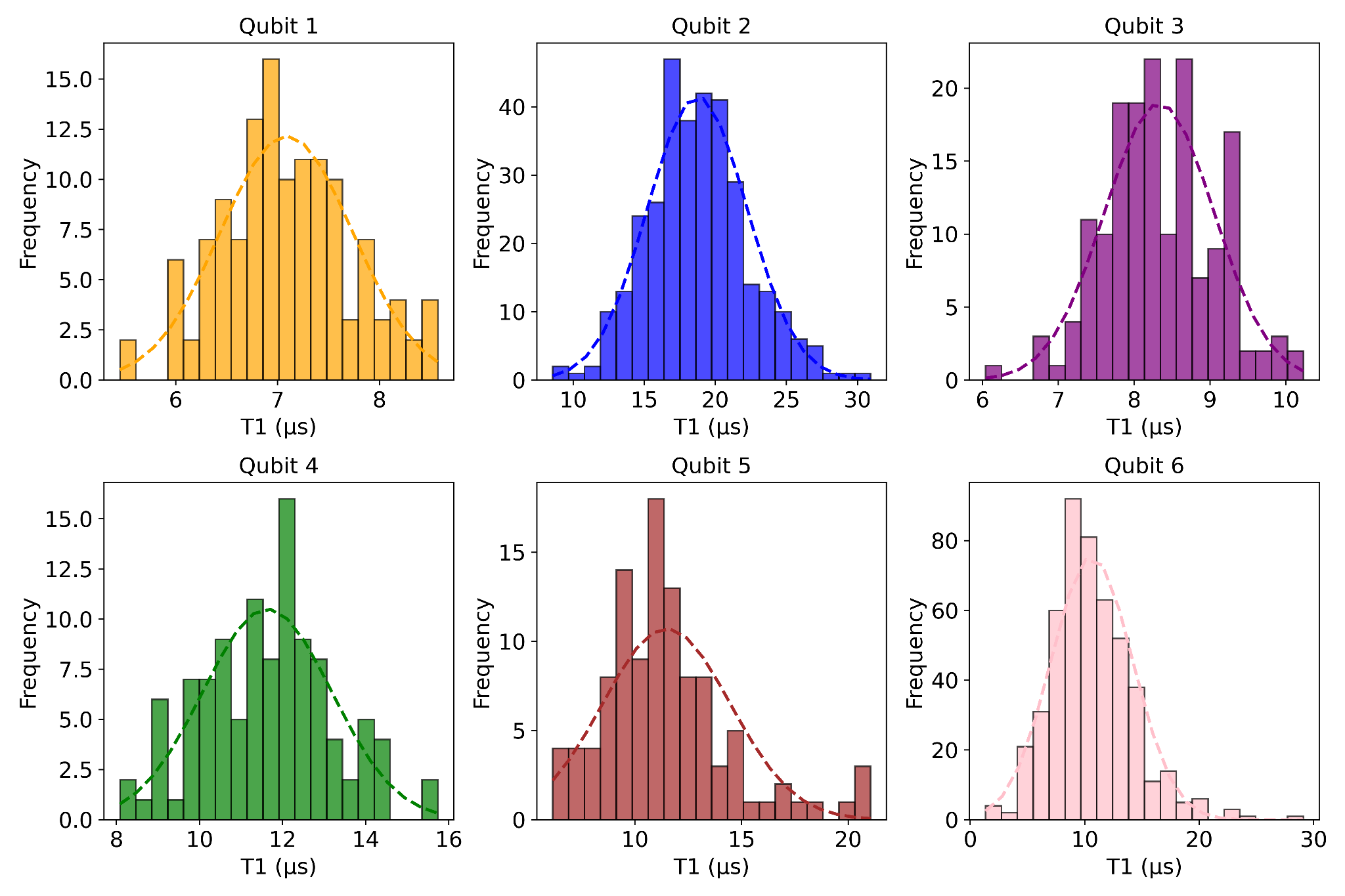 Measurements by O. Seidel, A. Colón Cesaní
What’s limiting T1 for our qubits right now? It’s probably not Purcell…
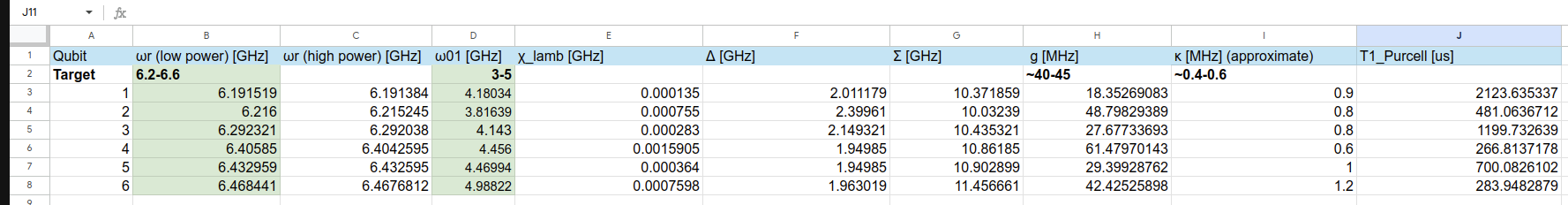 Using:



From “Charge-insensitive qubit design derived from the Cooper pair box” 
J. Koch et al., Phys. Rev. A 76, 042319  (2007)
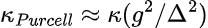 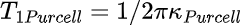 Our next steps
Debug lower than expected T1 across the chip
Lack of magnetic shielding?
Measure T2 Ramsey, Echo
Re-cool with additional small magnetic shield (experimentally validated to shield by a factor of >100) around the device itself
Our next steps
Debug lower than expected T1 across the chip
Lack of magnetic shielding? (Can decisively check ✅)
Measure T2 Ramsey ✅, Echo 📈
Re-cool with additional small magnetic shield (experimentally validated to shield by a factor of >100) around the device itself
Our next steps
Debug lower than expected T1 across the chip
Lack of magnetic shielding? (Can decisively check ✅)
Measure T2 Ramsey ✅, Echo 📈
Re-cool with additional small magnetic shield (experimentally validated to shield by a factor of >100) around the device itself
Qubit is hot?
Measure qubit temperature by optimizing readout fidelity
Our next steps
Debug lower than expected T1 across the chip
Lack of magnetic shielding? (Can decisively check ✅)
Measure T2 Ramsey ✅, Echo 📈
Re-cool with additional small magnetic shield (experimentally validated to shield by a factor of >100) around the device itself
Qubit is hot? (Can decisively check ✅)
Measure qubit temperature by optimizing readout fidelity 📈
Our next steps
Debug lower than expected T1 across the chip
Lack of magnetic shielding? (Can decisively check ✅)
Measure T2 Ramsey ✅, Echo 📈
Re-cool with additional small magnetic shield (experimentally validated to shield by a factor of >100) around the device itself
Qubit is hot? (Can decisively check ✅)
Measure qubit temperature by optimizing readout fidelity 📈
Purcell?
Model Purcell of package + device, etc
Our next steps
Debug lower than expected T1 across the chip
Lack of magnetic shielding? (Can decisively check ✅)
Measure T2 Ramsey ✅, Echo 📈
Re-cool with additional small magnetic shield (experimentally validated to shield by a factor of >100) around the device itself
Qubit is hot? (Can decisively check ✅)
Measure qubit temperature by optimizing readout fidelity 📈
Purcell? (In general, we’d like to be more sure about this…)
Model Purcell of package + device, etc
Our next steps
Debug lower than expected T1 across the chip
Lack of magnetic shielding? (Can decisively check ✅)
Measure T2 Ramsey ✅, Echo 📈
Re-cool with additional small magnetic shield (experimentally validated to shield by a factor of >100) around the device itself
Qubit is hot? (Can decisively check ✅)
Measure qubit temperature by optimizing readout fidelity 📈
Purcell? (In general, we’d like to be more sure about this…)
Model Purcell of package + device, etc
→ Fab?
Keep on iterating with better/cleaner fab and packaging techniques
Longer term next steps
Doing A-B tests with the latest QICK RF board to see if qubit readout SNR improves as expected
Doing A-B tests with different shielding/filtering/device MUXing (cryoswitches) configurations.
Measuring correlated decoherence on short timescales under different radiation configurations (G Bratrud et al, arXiv 2024)
The next design/fab iteration
Designing/fabbing chips specific for axion (C Braggio et al, arXiv 2024) and particle dark matter (R Linehan, arXiv 2024) searches
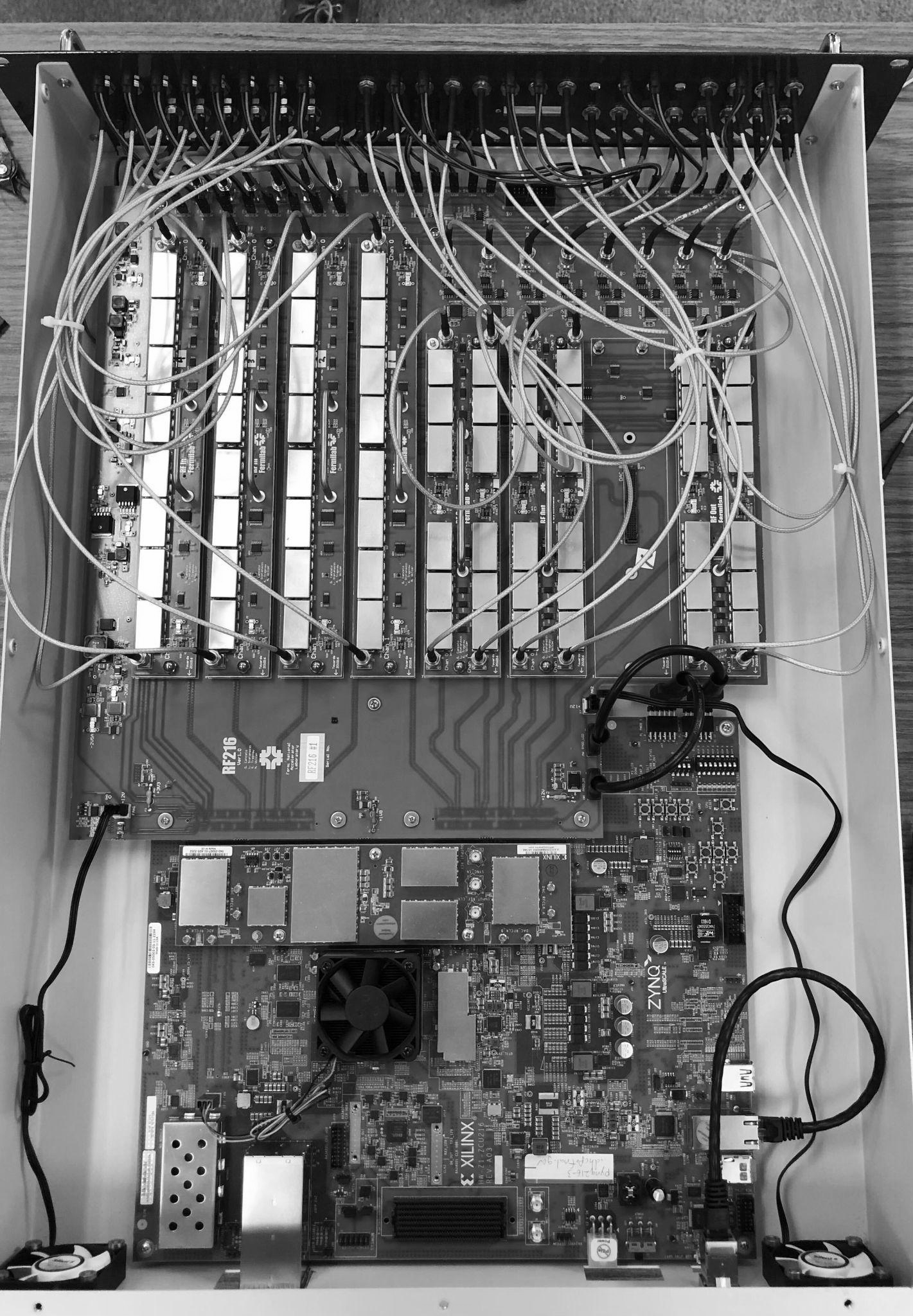 Outline
9:00-9:10 am		Why today’s transmon qubits are already useful dark
                                        matter sensors, and why we need to engineer 
                                        higher T1, broadly tunable, transmon qubit devices
9:10-9:20 am		Our experimental progress
9:20-9:30 am		Our open source design workflow
An open source workflow helps us iterate devices 💪
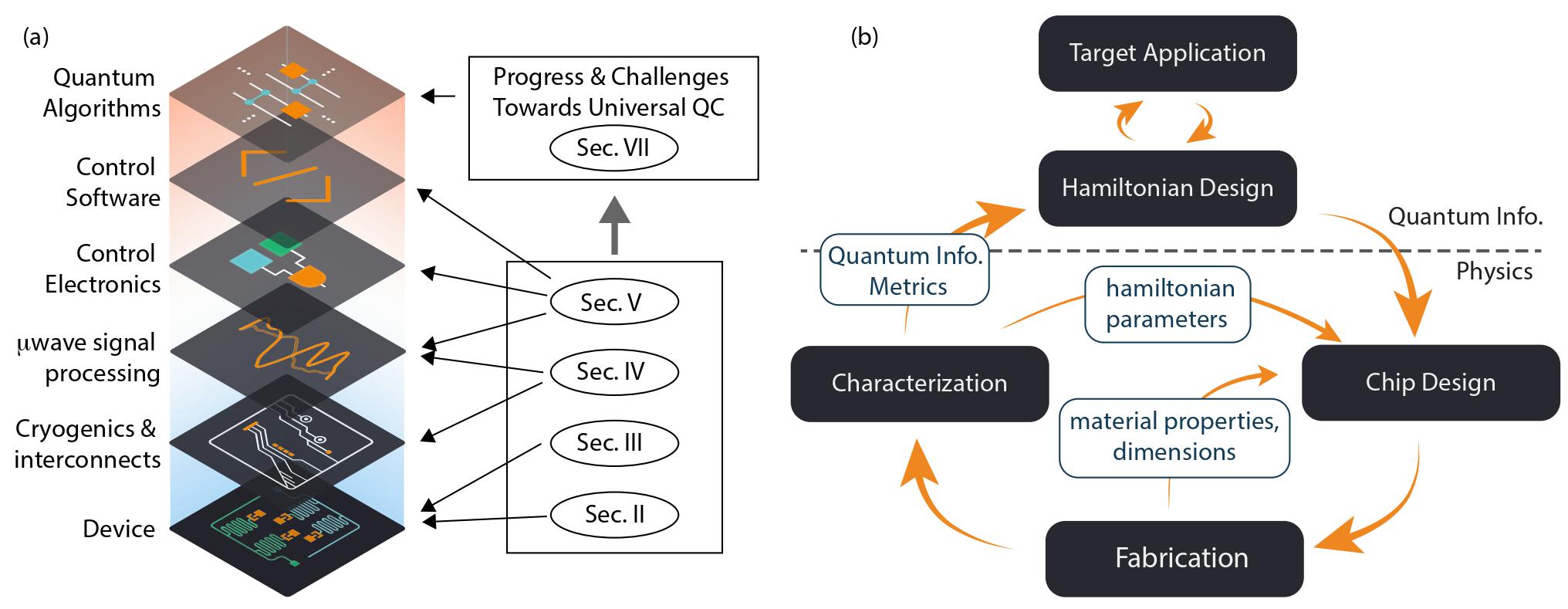 The device iteration cycle is a balancing act between design, fabrication, and measurement
Y. Gao et al, PRX QUANTUM 2, 040202 (2021)
Our open source device iteration workflow
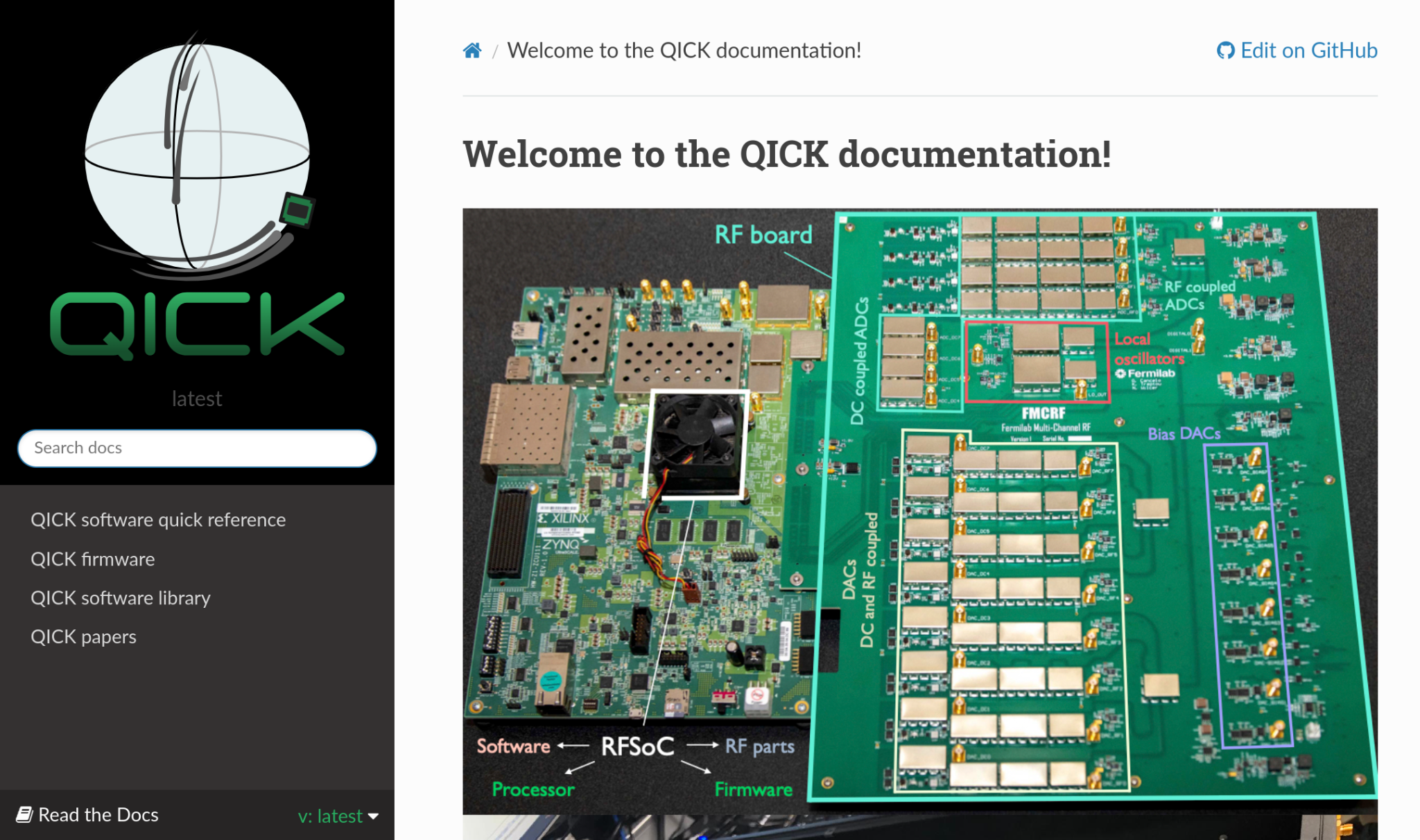 Measurement: QICK qubit controller
300+ users, 29 science papers published and counting
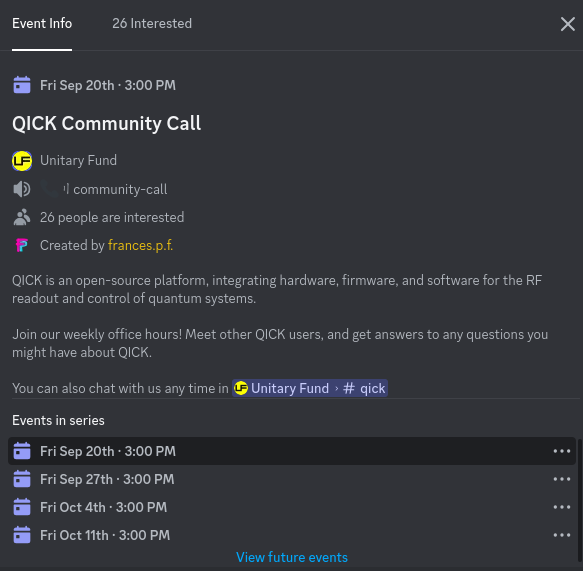 Our open source device iteration workflow
Measurement: QICK qubit controller
300+ users, 29 science papers published and counting
Fab: Fabublox
Open source fab recipe software
CosmiQ group is a beta tester
E.g. USC’s SC qubit lab has uploaded to Fabublox!
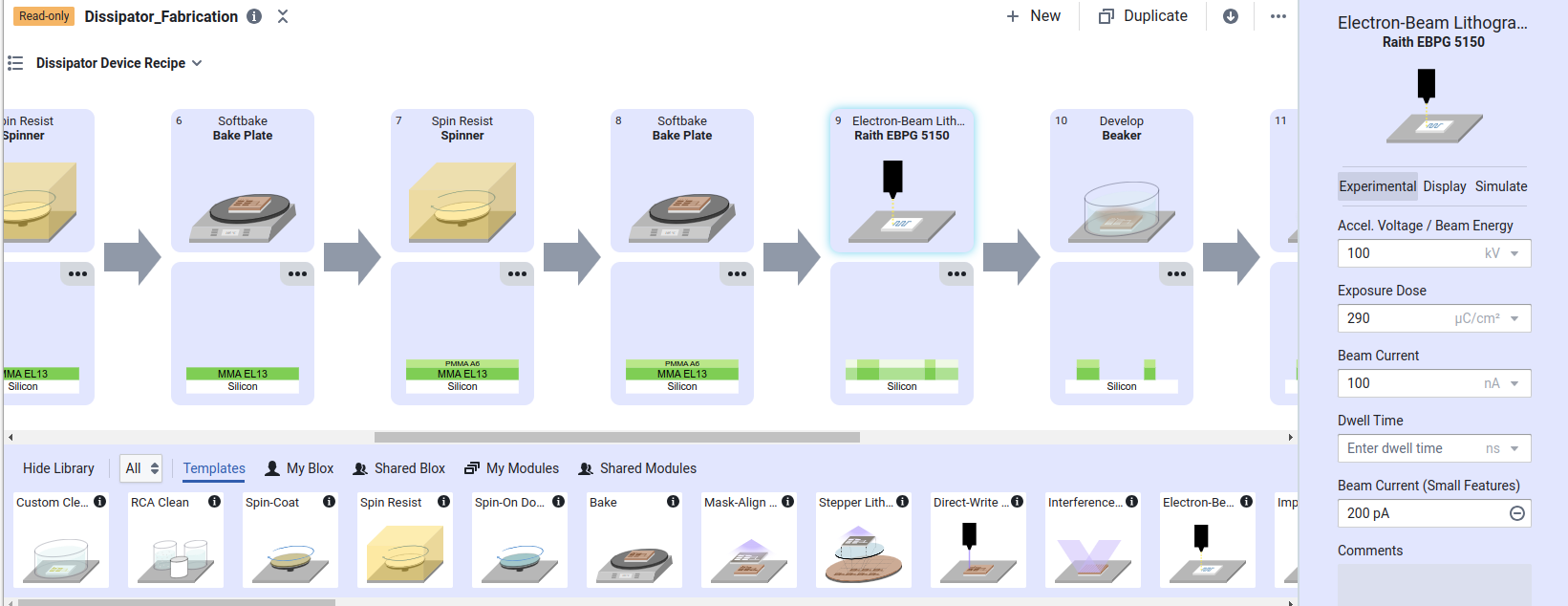 Our open source device iteration workflow
Measurement: QICK qubit controller
300+ users, 29 science papers published and counting
Fab: Fabublox
Open source fab recipe software
CosmiQ group is a beta tester
Design (we’ll focus here)
Our open source device iteration workflow
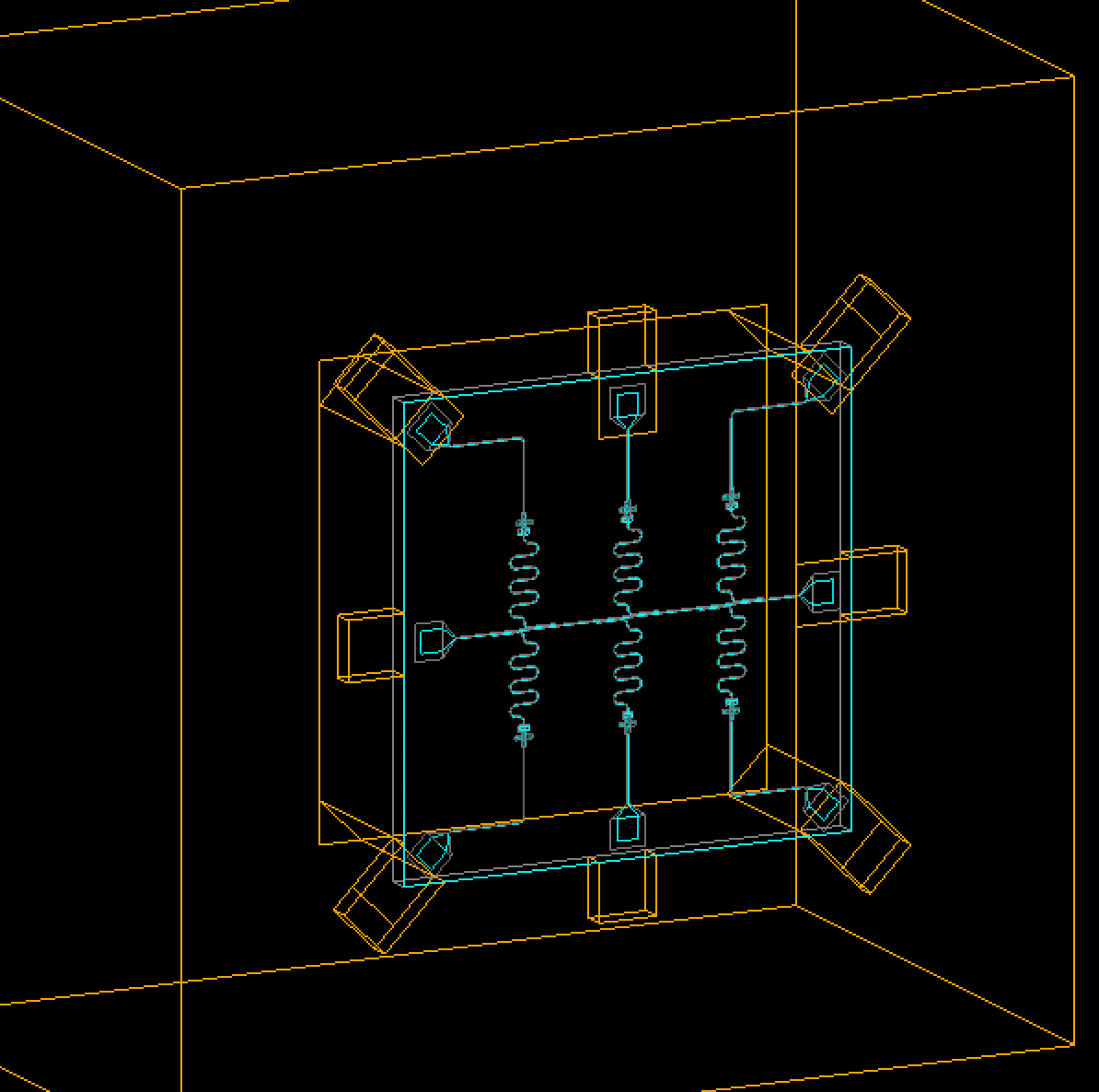 Measurement: QICK qubit controller
300+ users, 29 science papers published and counting
Fab: Fabublox
Open source fab recipe software
CosmiQ group is a beta tester
Design (we’ll focus here)
CosmiQ group has been a main developer for G4CMP, an open source tool developed by particle physicists for simulating particle scatters in materials/3D geometries
G4CMP: open source tool that  simulates particle scatters in qubit chips
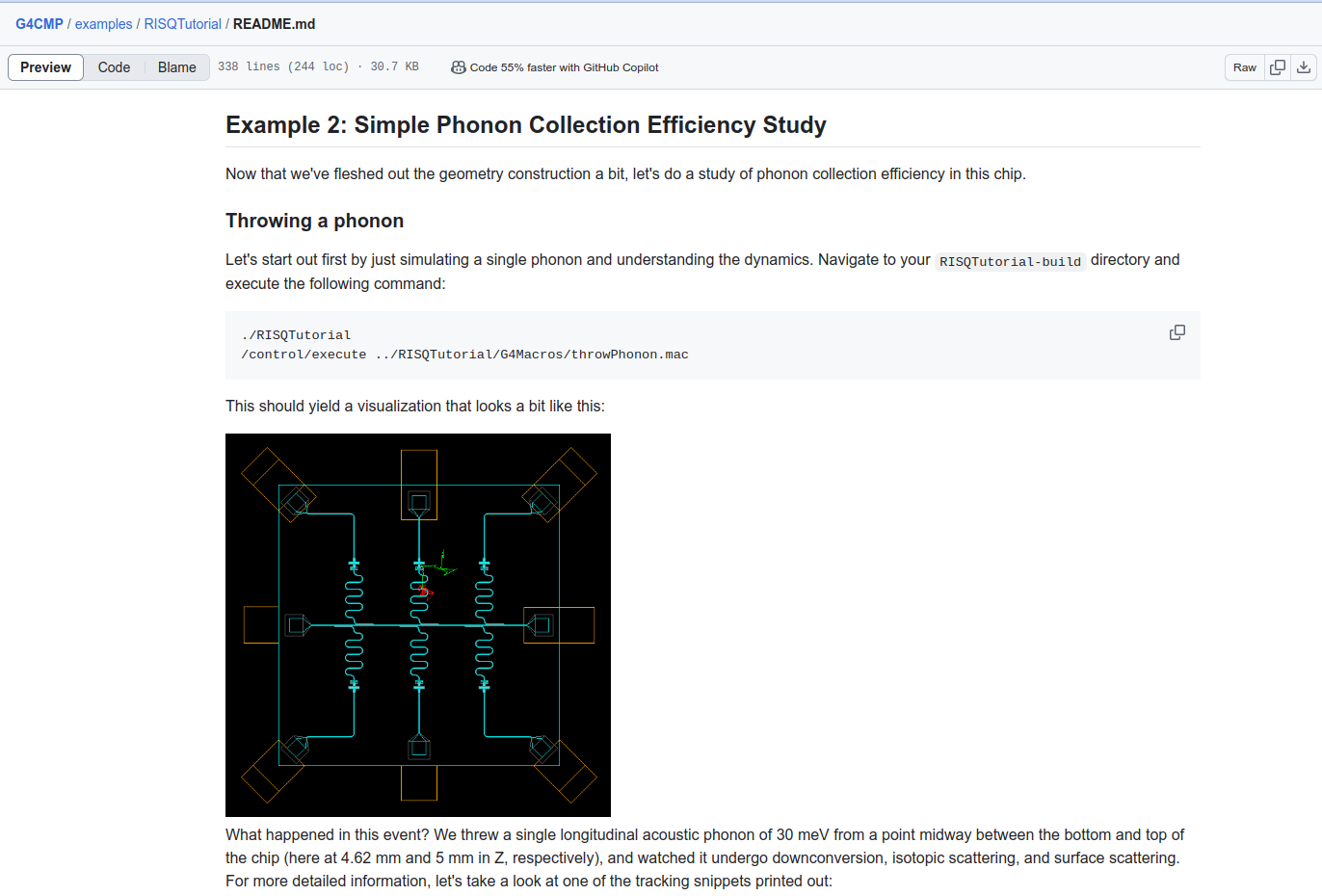 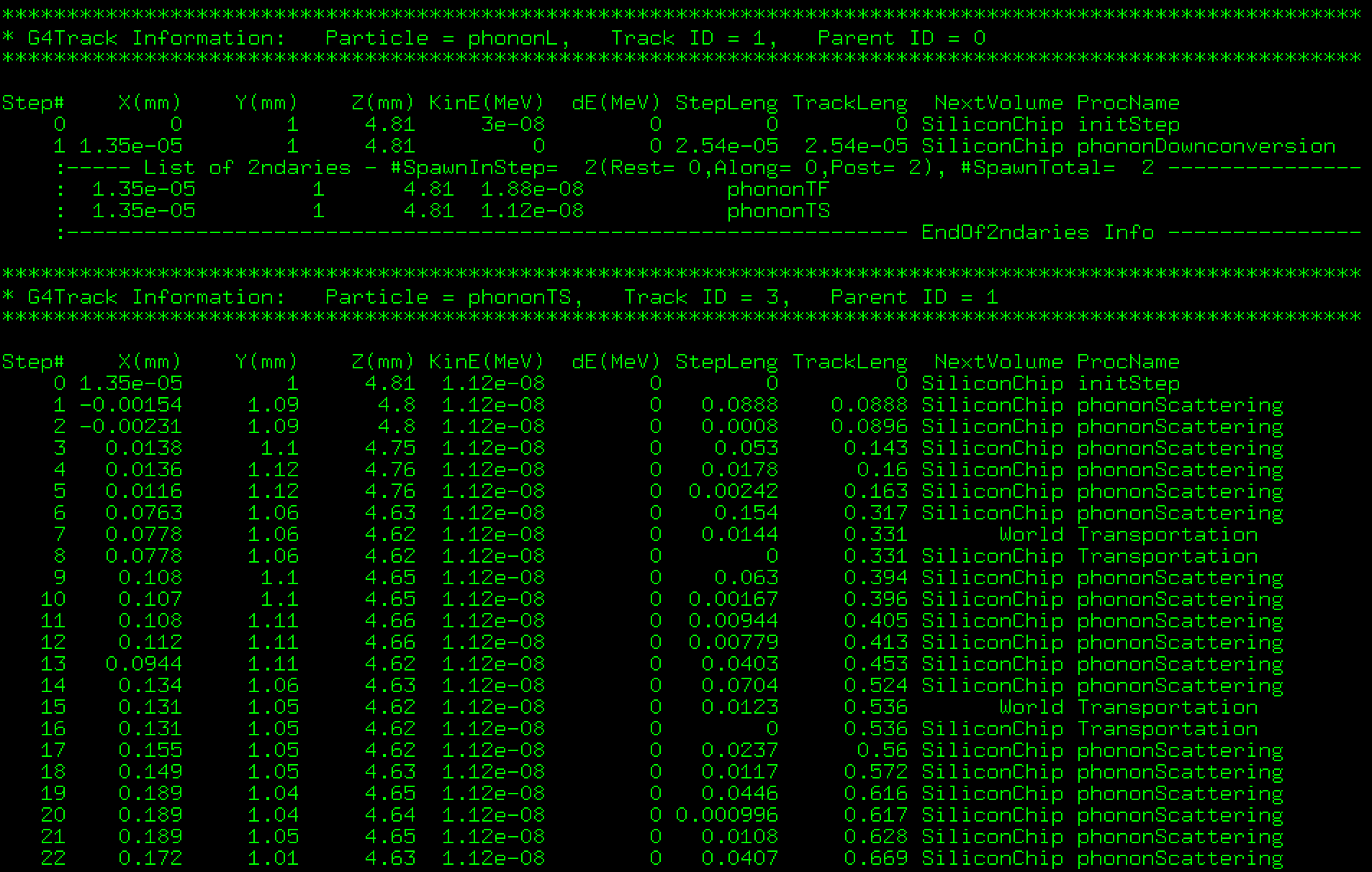 G4CMP: open source tool that  simulates particle scatters in qubit chips
G4CMP simulates a muon hitting a qubit
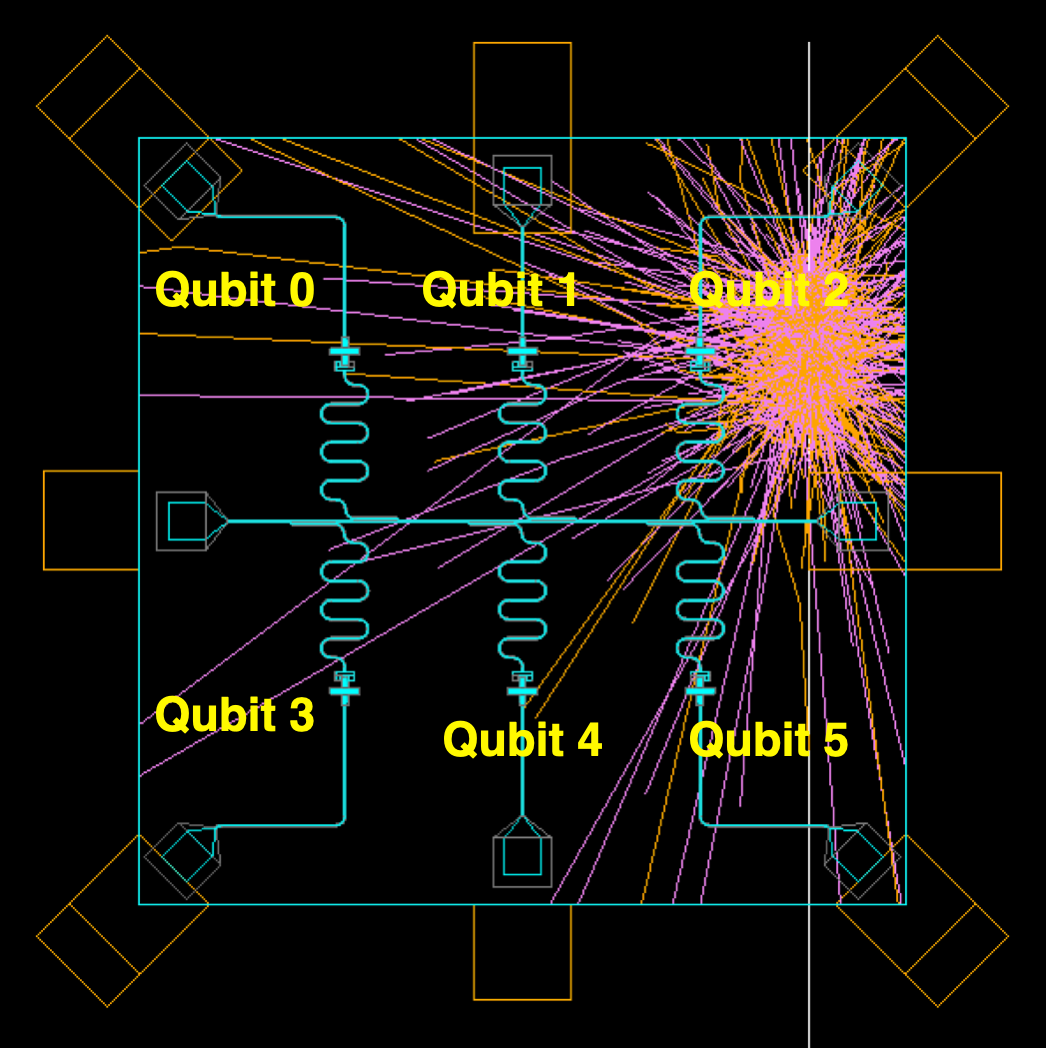 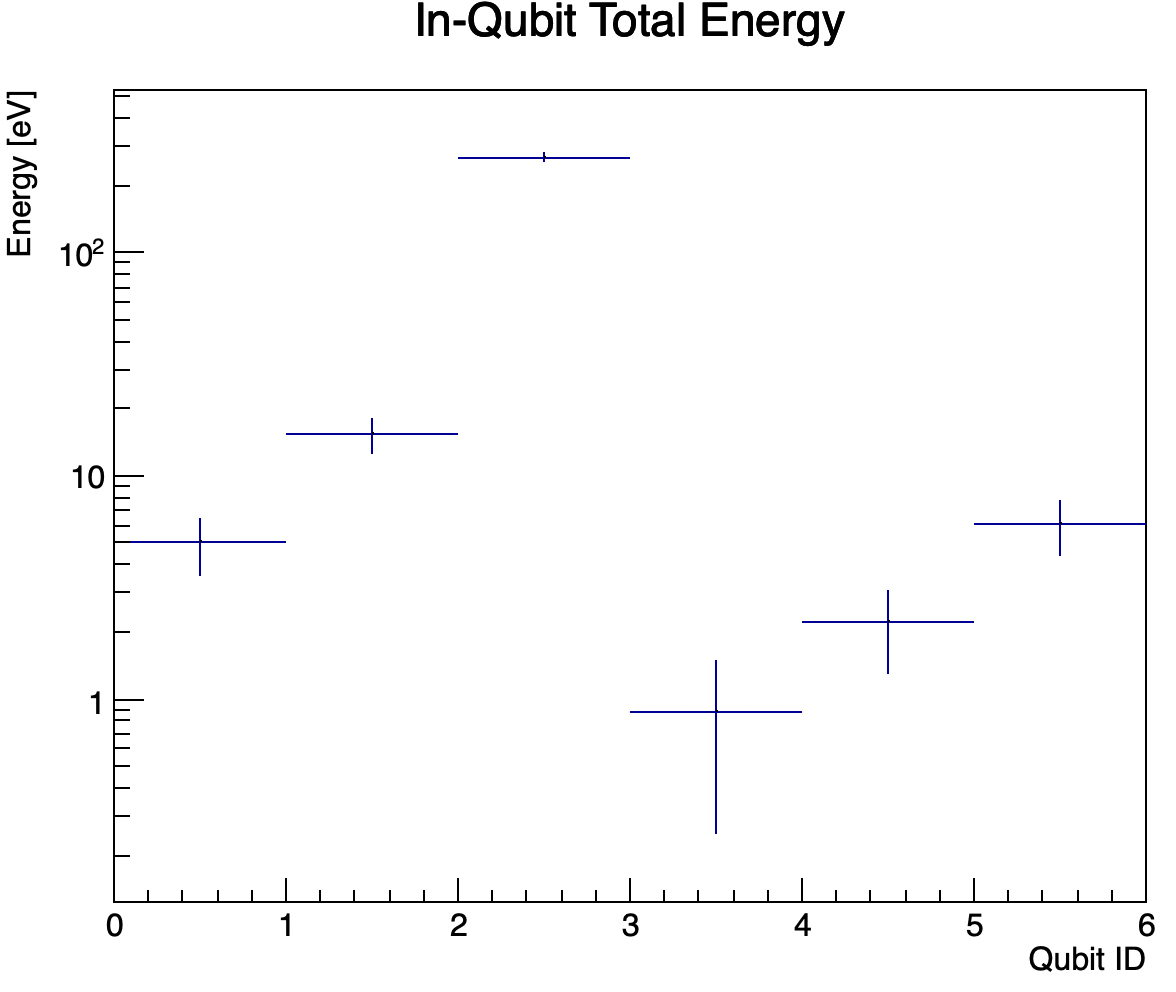 G4CMP: open source tool that  simulates particle scatters in qubit chips
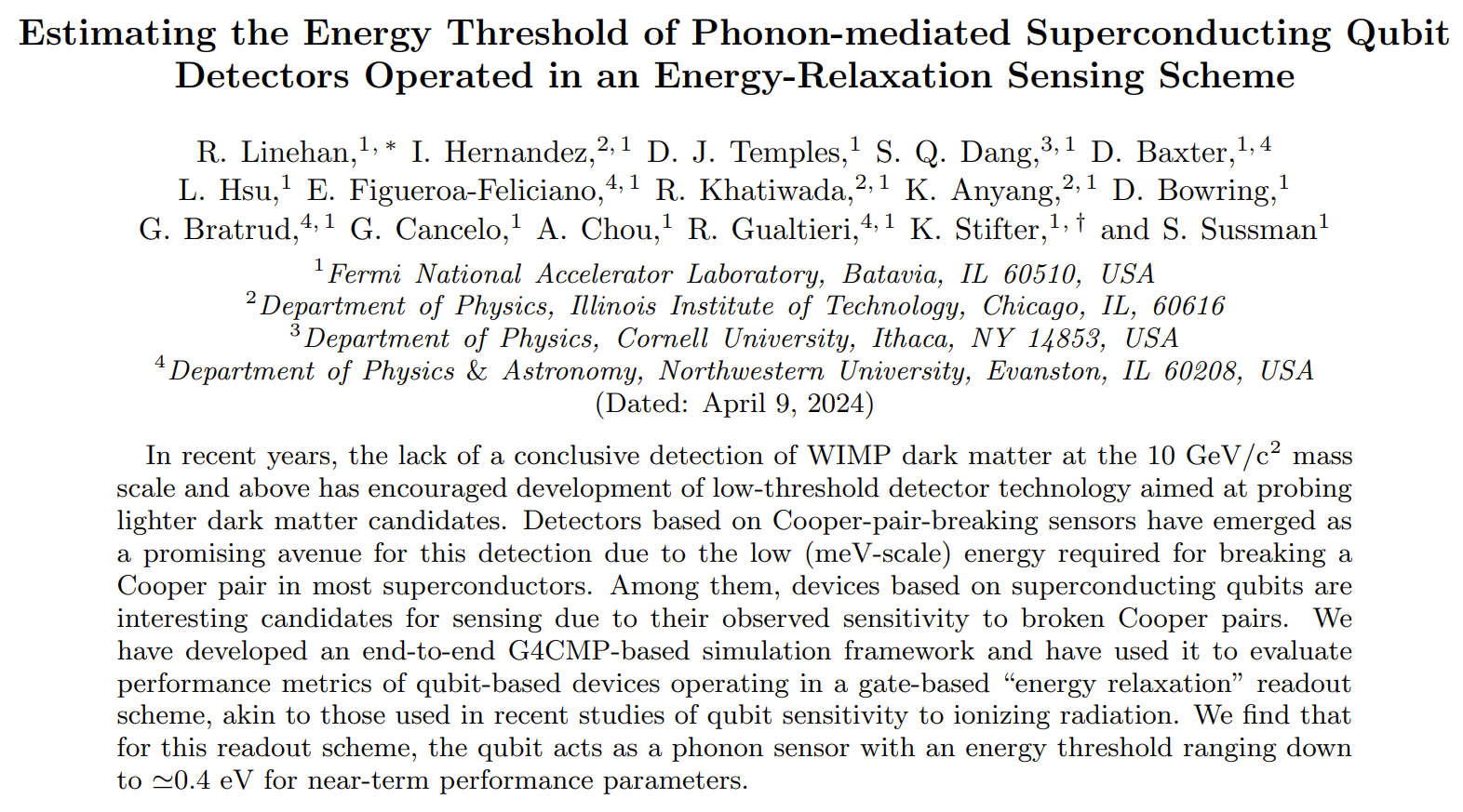 G4CMP is used to estimate the sensitivity of different qubit device layouts to energy deposits
G4CMP: open source tool that  simulates particle scatters in qubit chips
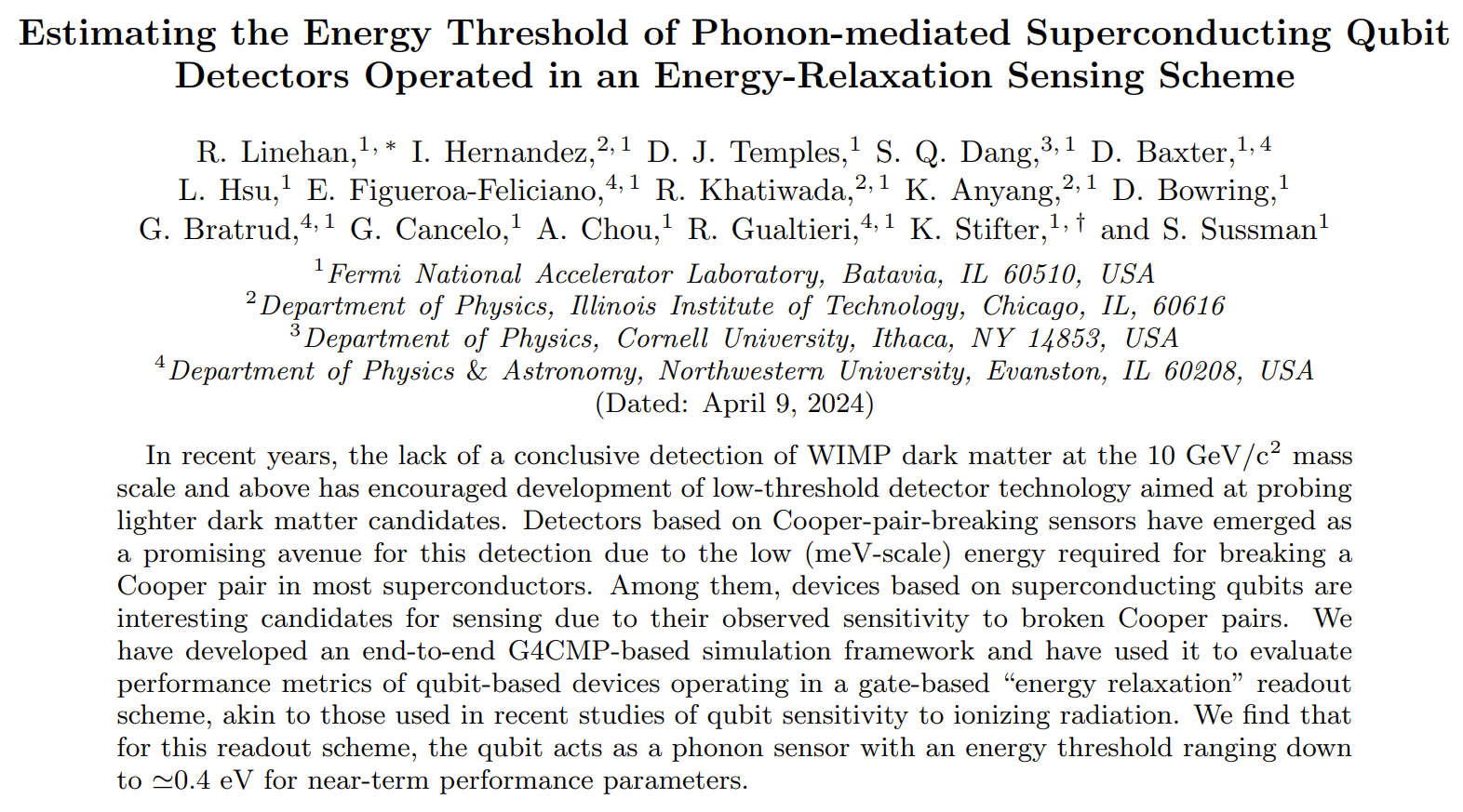 G4CMP is used to estimate the sensitivity of different qubit device layouts to energy deposits
→ Some chip layouts (limited ground plane) are more efficient at sensing the phonons that result from a simulated dark matter particle hitting the chip substrate. Longer T1 improves sensitivity.
[Speaker Notes: The ground plane absorbs phonons. In general it really helps to have high T1 so you can maintain a coherent many body state, increasing your “cross section” to the dark matter]
The software stack of open source qubit design tools
Benchmark and Optimization
Quantum application results and benchmark
Circuit Simulator
Quantum algorithms and applications
QASM
QIR
Quantum circuits
NWQ-Sim
Pulse Simulator
Gate pulse profiles
QuTip
Qubit Simulator
Effective Hamiltonian model
scQubits
EM simulator
Lumped-element circuit model parameters
Ansys HFSS
AWS Palace
EDA tools
Chip and qubit layoutGDS design
SQuADDS
Qiskit-Metal
Gate description
Noise model
The software stack of open source qubit design tools
Benchmark and Optimization
Quantum application results and benchmark
Circuit Simulator
Quantum algorithms and applications
QASM
QIR
Quantum circuits
NWQ-Sim
Pulse Simulator
Gate pulse profiles
QuTip
Qubit Simulator
Effective Hamiltonian model
scQubits
The SQuADDs library can bridge the gap by using the effective Hamiltonian model as well as the lumped model to optimize the chip layout design
EM simulator
Lumped-element circuit model parameters
Ansys HFSS
AWS Palace
EDA tools
Chip and qubit layoutGDS design
SQuADDS
Qiskit-Metal
Gate description
Noise model
Thank you for listening!
Acknowledgements- the CosmiQ group @ Fermilab
Fermilab Group
Daniel Baxter
Daniel Bowring
Gustavo Cancelo
Aaron Chou
Lauren Hsu
Ryan Linehan
Sara Sussman
Dylan Temples
Sho Uemura
Chris James
Olivia Seidel

NU Group
Enectalí Figueroa-Feliciano
Riccardo Gualtieri
Emanuela Celi
Grace Bratrud
Arianna Colón Cesaní
Deeksha Sabhari

IIT Group
Rakshya Khatiwada
Kester Anyang
Israel Hernandez
Jialin Yu
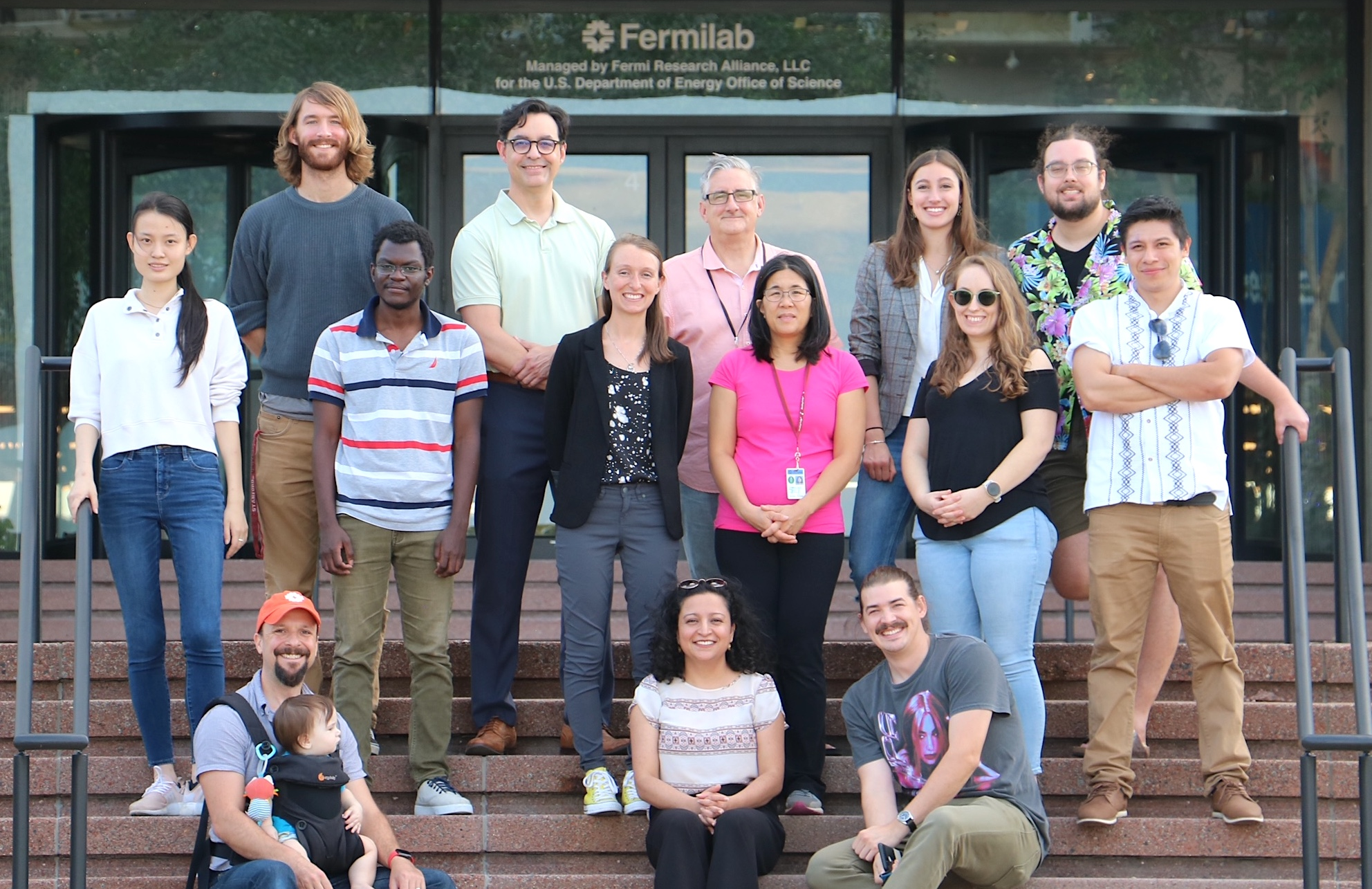 Thank you for listening!

If you have any questions, please feel free to email at sarafs@fnal.gov
Backup slides
Initial T1 data for 6Q chip (haven’t validated mag shield), Gaussian tails
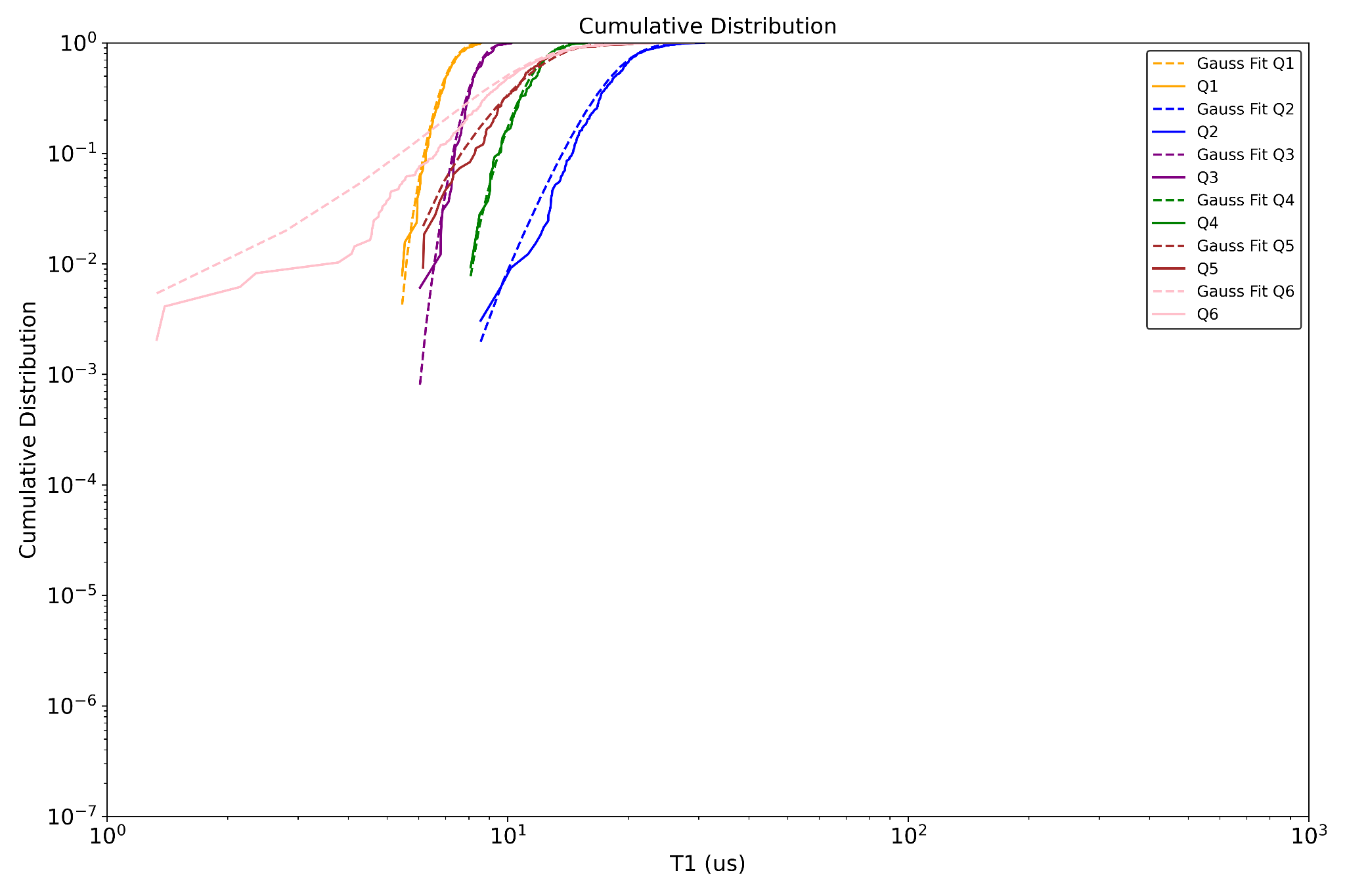 Initial T1 data for 6Q chip (haven’t validated mag shield), Gaussian distributions
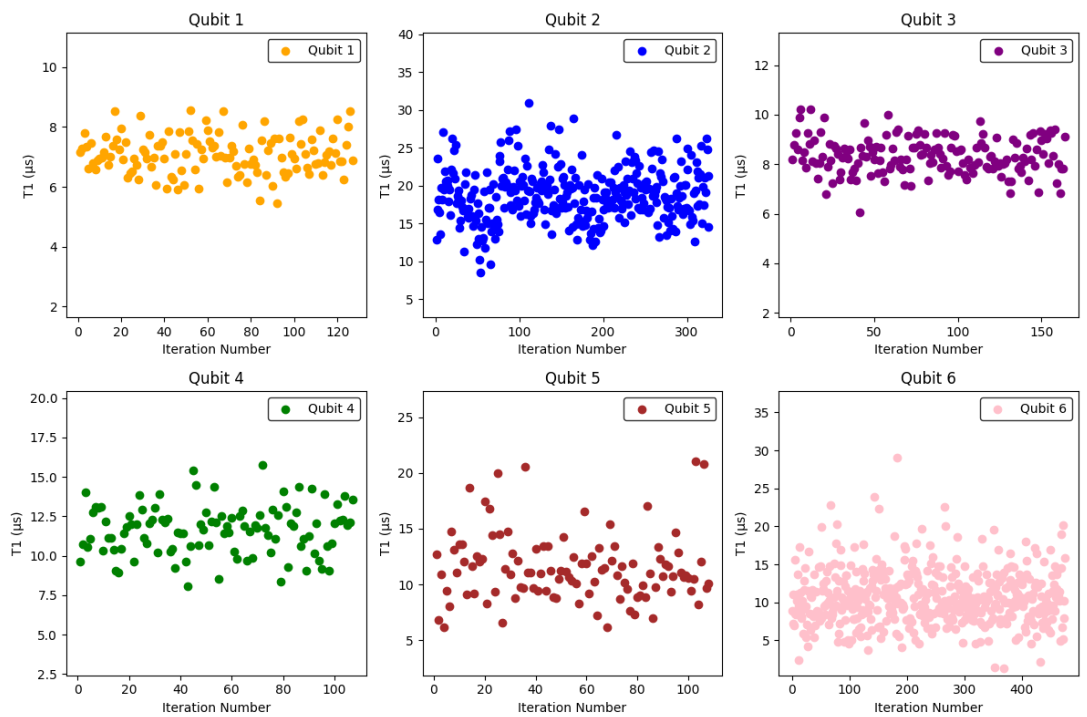 Initial T1 data for 6Q chip (haven’t validated mag shield), Gaussian distributions
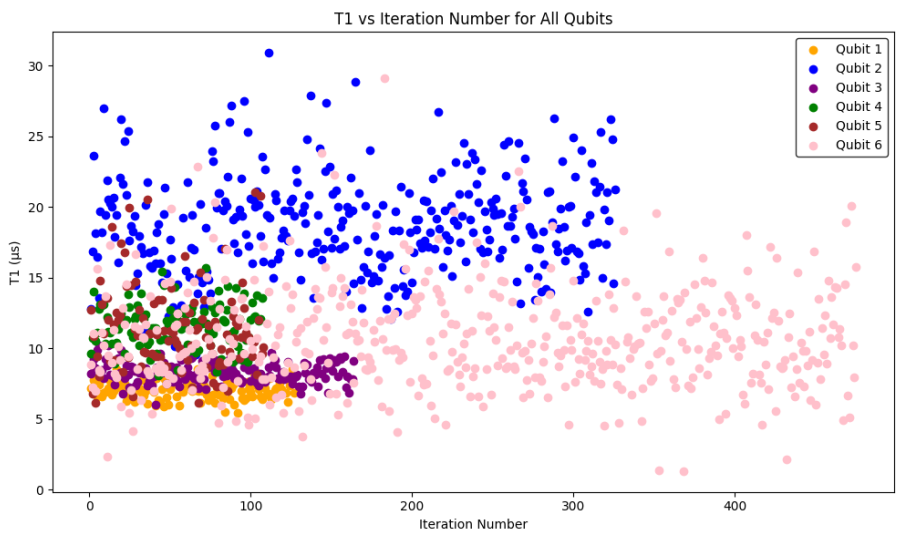 Initial T1 data for 6Q chip (haven’t validated mag shield), Gaussian distributions
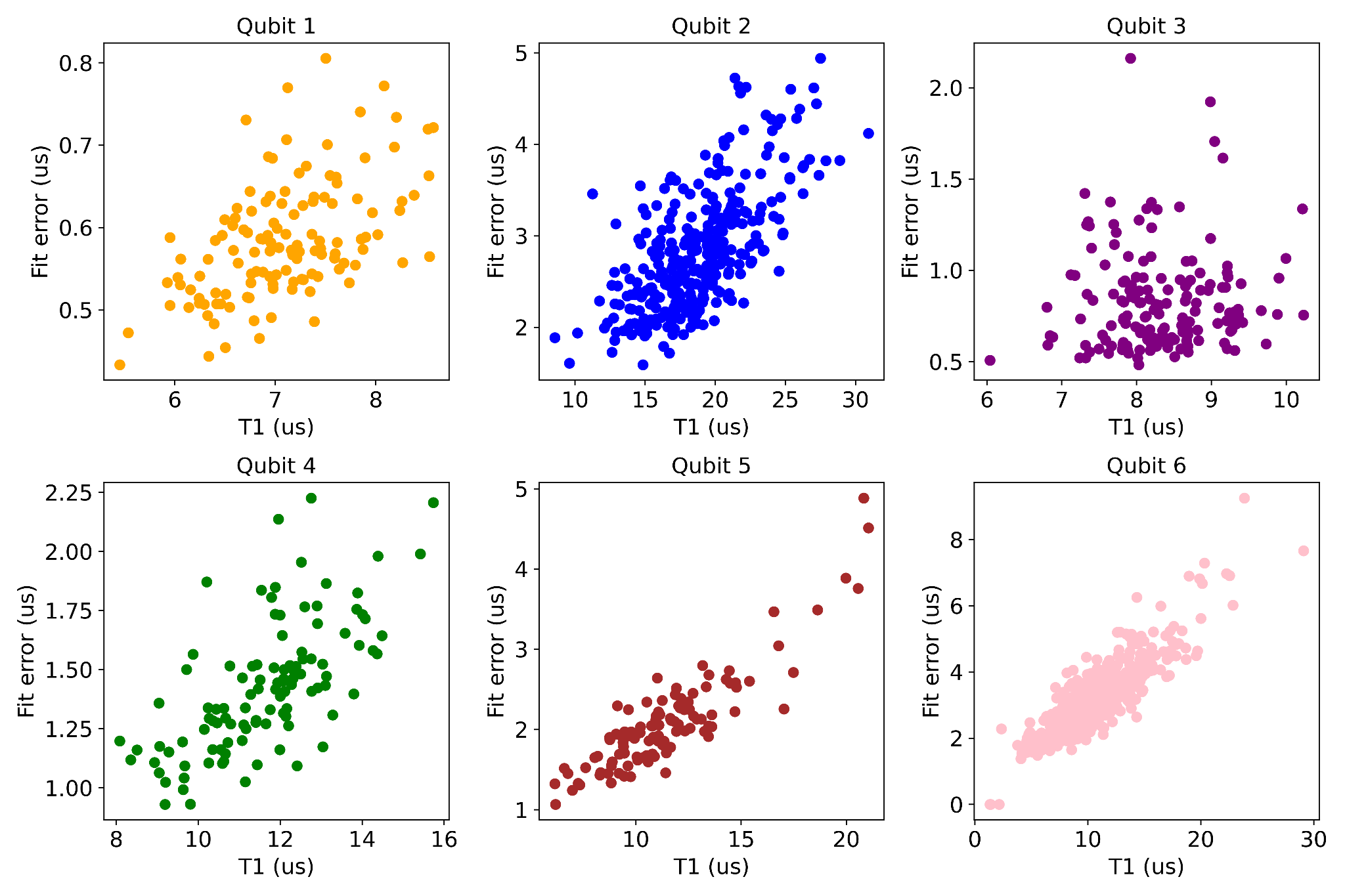